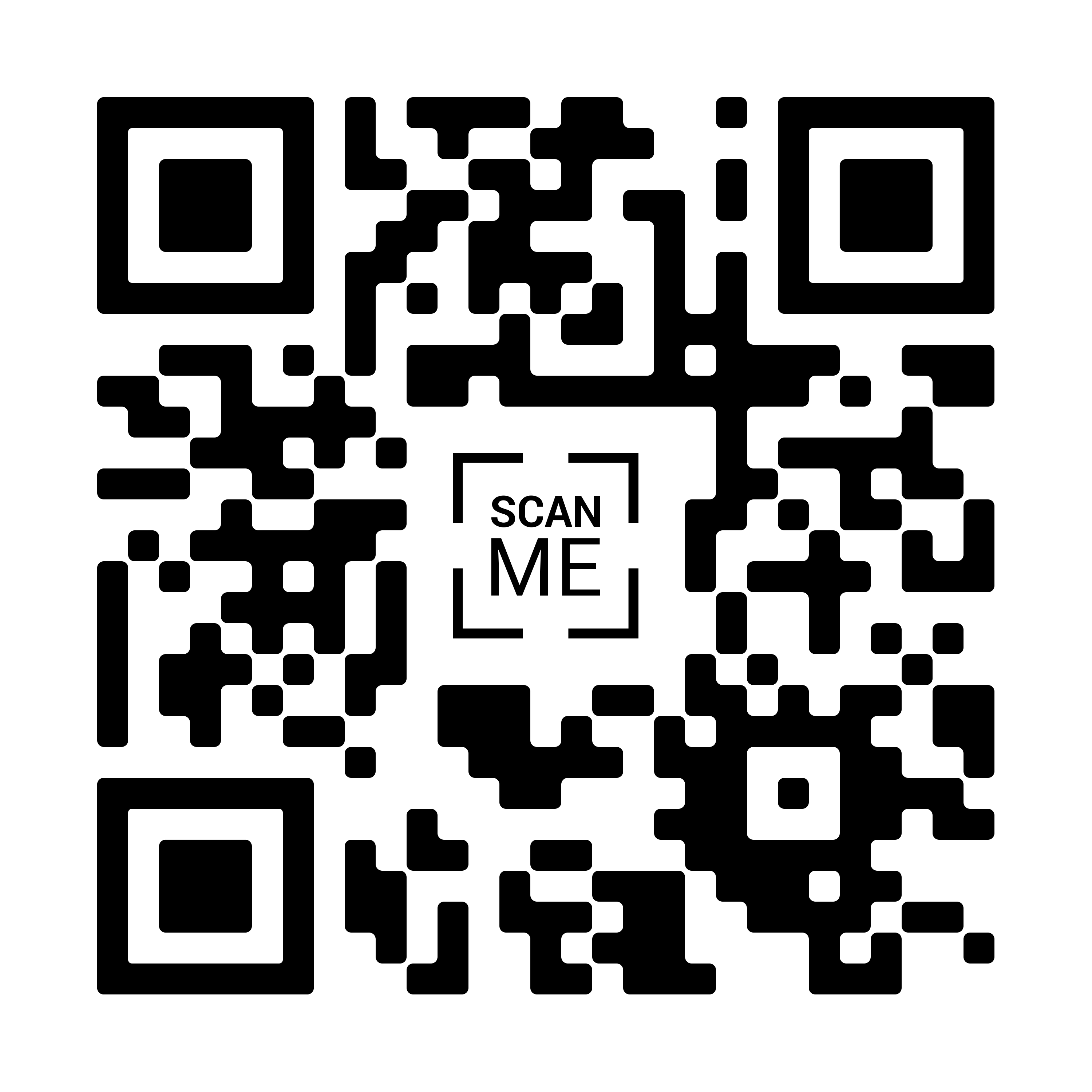 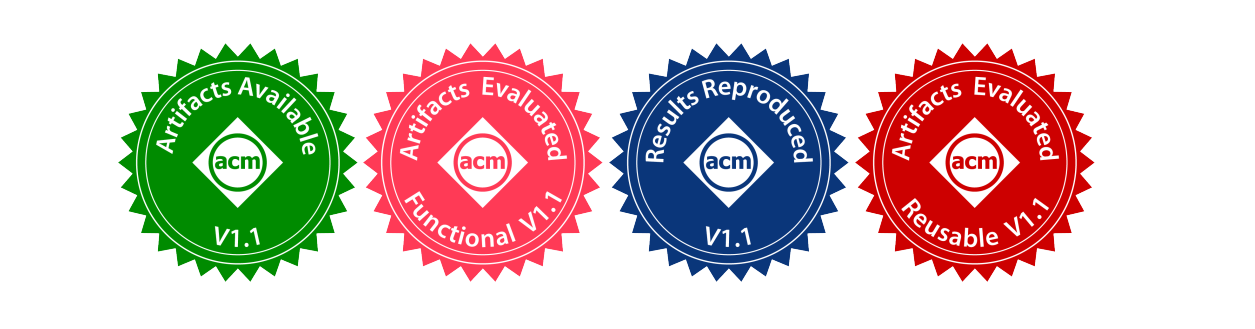 Grape🍇: Practical and Efficient Graph-based Executions for Dynamic Deep Neural Networks on GPUs
Bojian Zheng1, 2, 3, Cody Hao Yu4, Jie Wang4, Yaoyao Ding1, 2, 3, Yizhi Liu4, Yida Wang4, Gennady Pekhimenko1, 2, 3
1
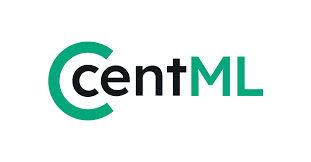 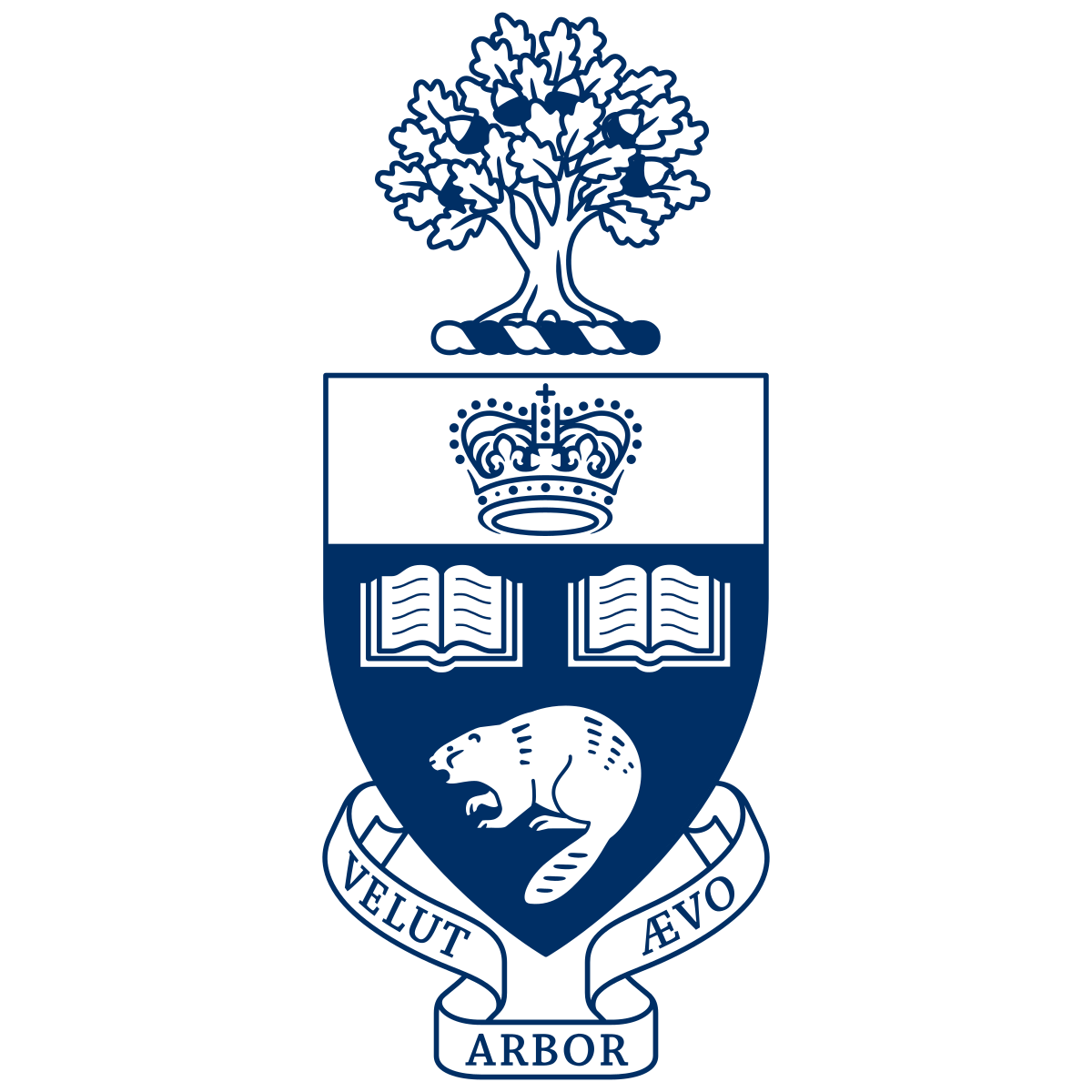 3
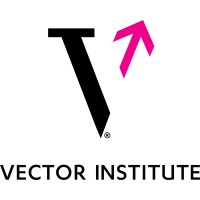 4
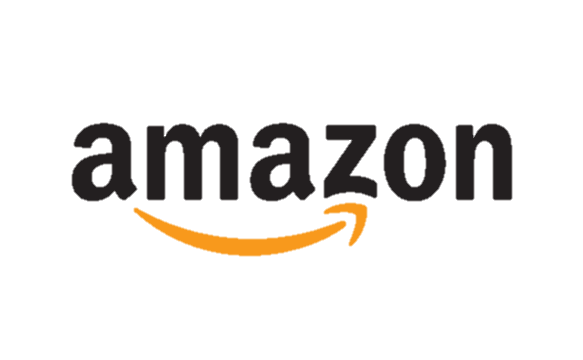 2
Executive Summary
2
Outline
Background
What are CUDA graphs?
Challenges
of using CUDA graphs
Key Ideas
of Grape🍇 to resolve these challenges
Evaluation
on state-of-the-art workloads
3
Outline
Background
What are CUDA graphs?
Challenges
of using CUDA graphs
Key Ideas
of Grape🍇 to resolve these challenges
Evaluation
on state-of-the-art workloads
4
Deep Neural Networks (DNNs)
State-of-the-art accuracies in many applications:
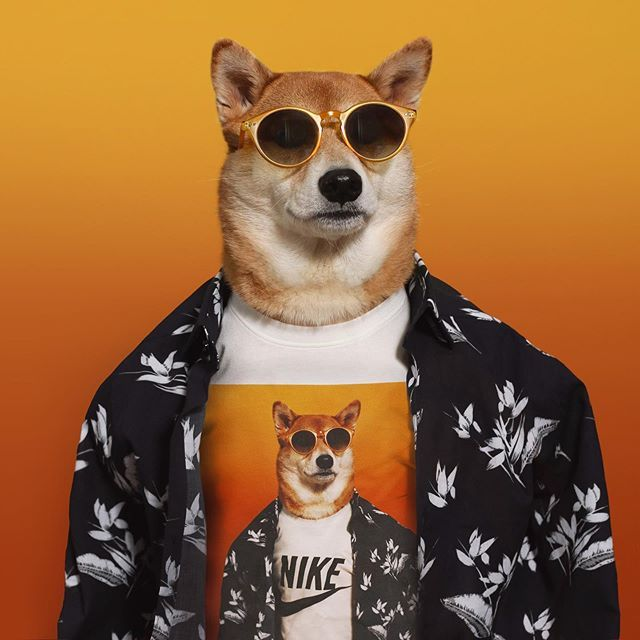 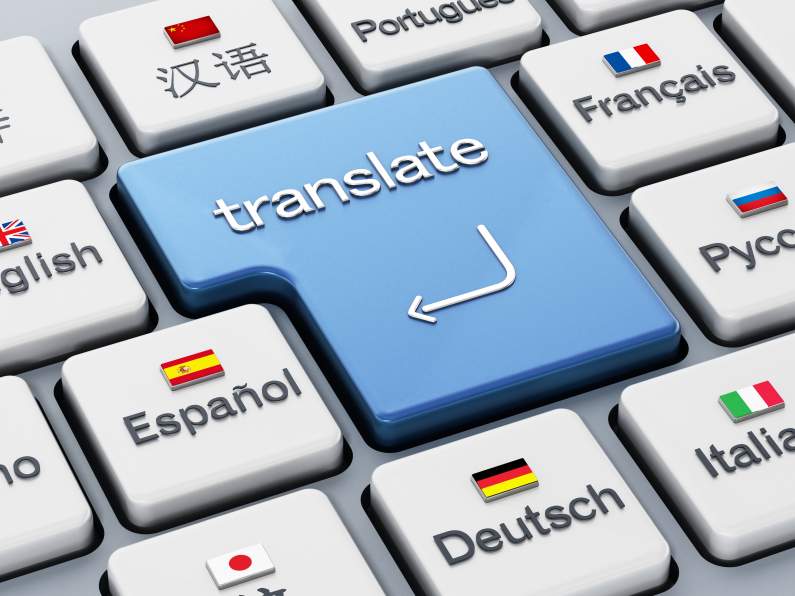 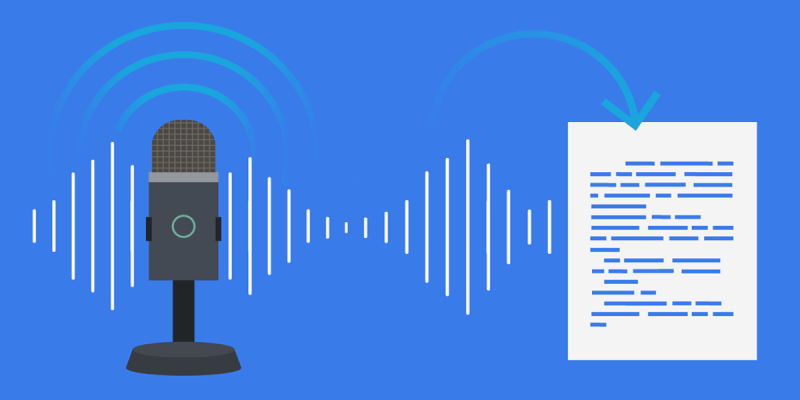 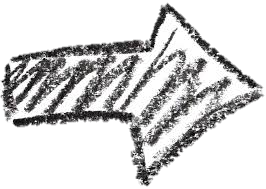 Cool Dog
Machine Translation[2, 3]
Speech Recognition[4, 5]
Image Classification[1]
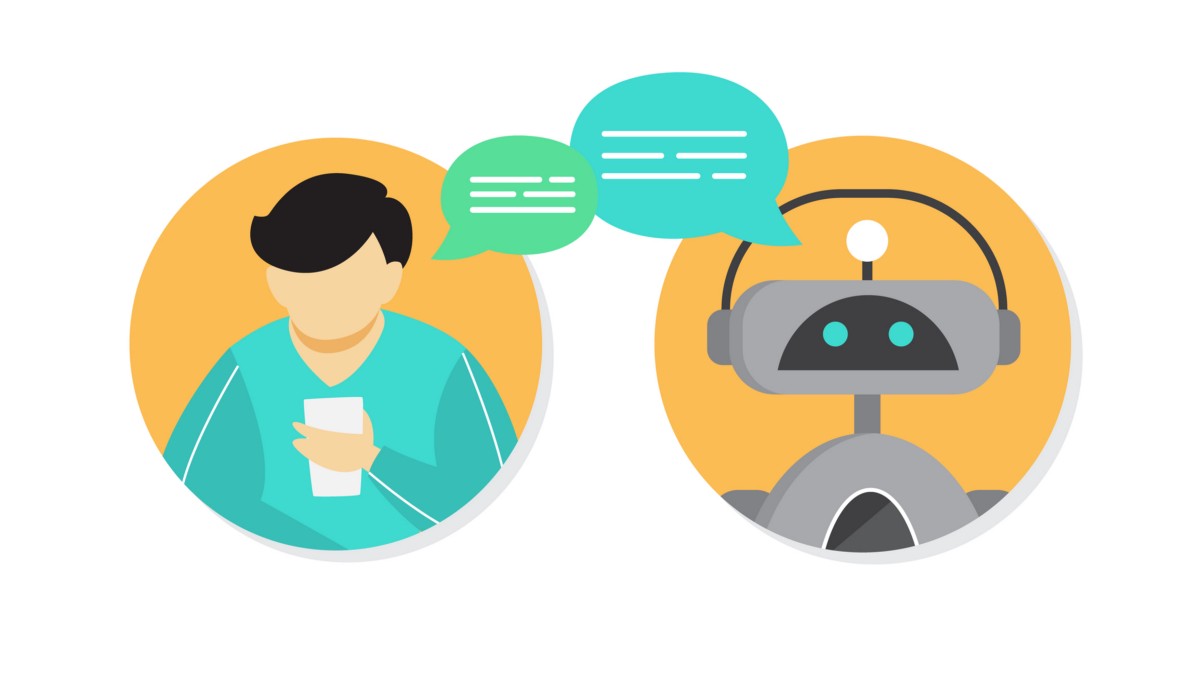 [1] K. He et al. Deep Residual Learning for Image Recognition. CVPR 2016
[2] Y. Wu et al. Google's Neural Machine Translation System: Bridging the Gap between Human and Machine Translation. arXiv 2016
[3] Ashish Vaswani et al. Attention is All You Need. NeurIPS 2017
[4] D. Amodei et al. Deep Speech 2 : End-to-End Speech Recognition in English and Mandarin. ICML 2016
[5] A. Baevski et al. wav2vec 2.0: A Framework for Self-Supervised Learning of Speech Representations. NeurIPS 2020
[6] A. Radford et al. Language Models are Unsupervised Multitask Learners. 2019
[7] W. Ben et al. GPT-J-6B: A 6 Billion Parameter Autoregressive Language Model. 2020
Text Generation[6, 7]
5
Machine Learning System Overview
Applications
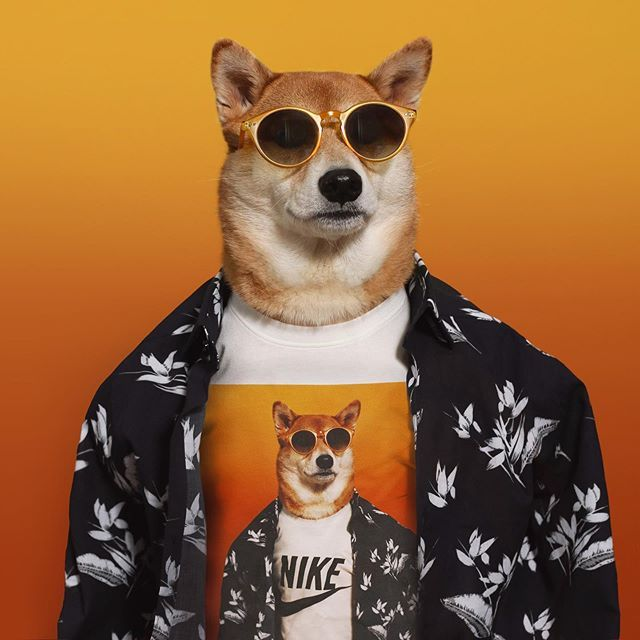 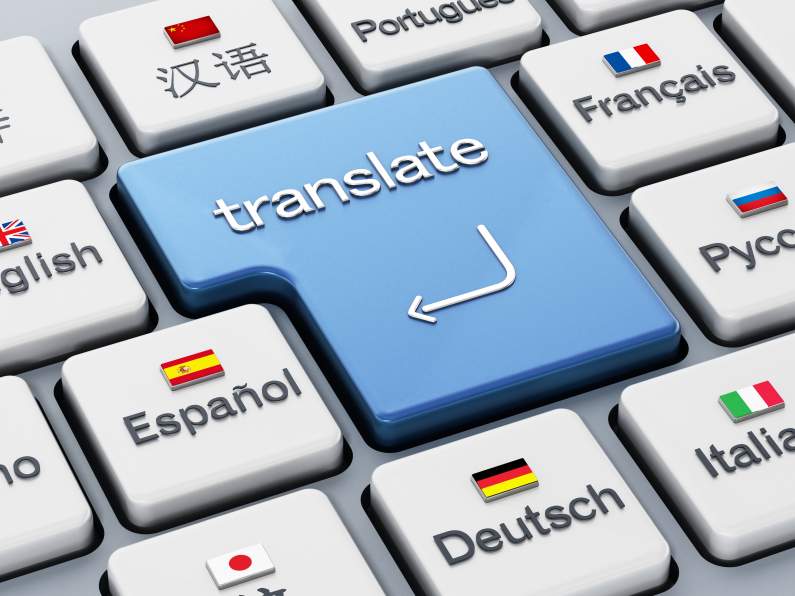 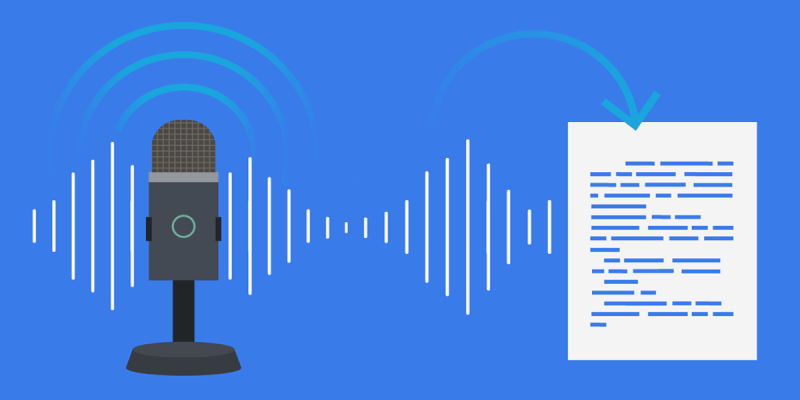 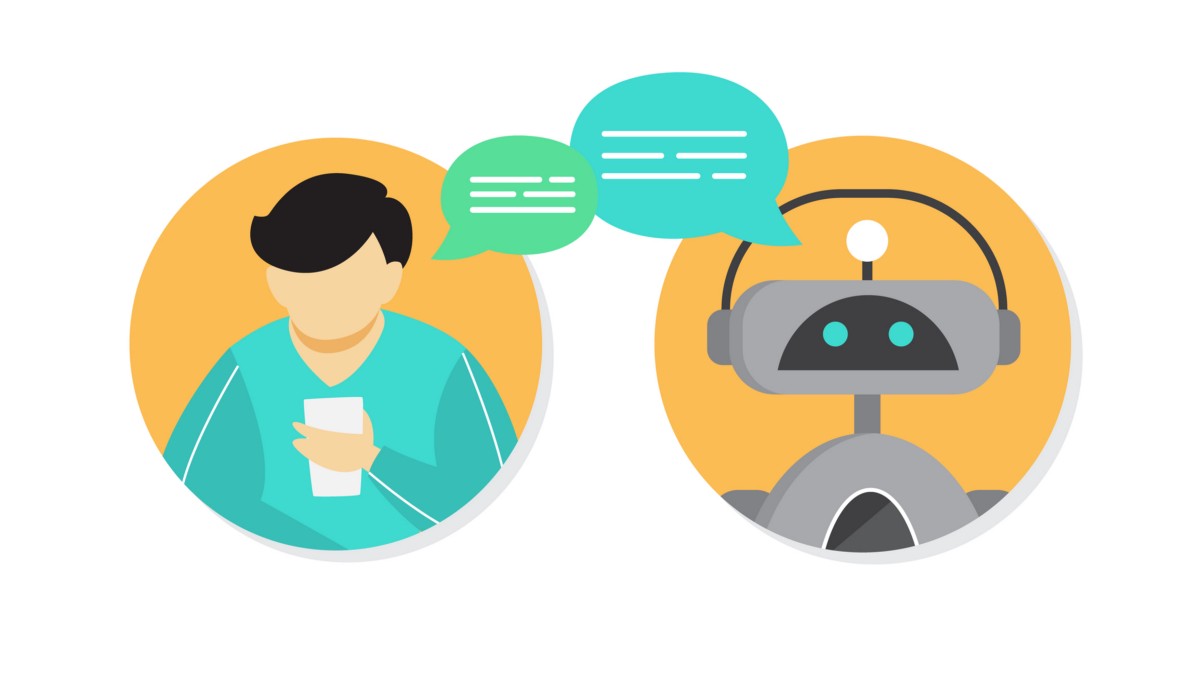 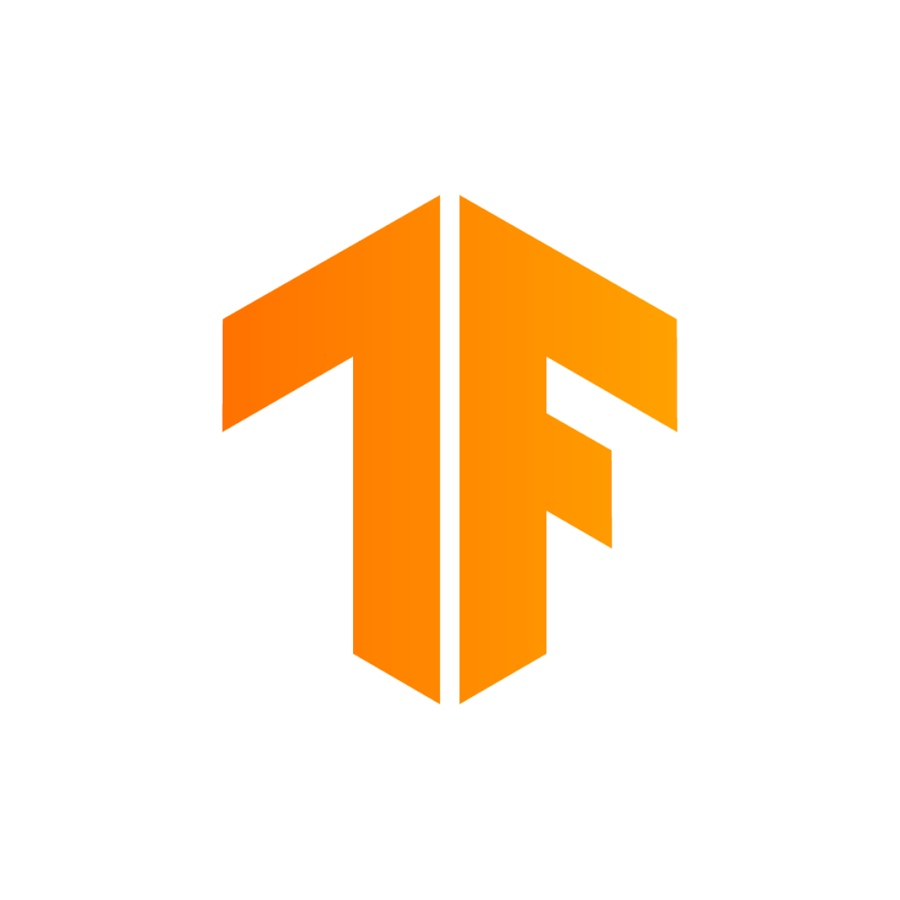 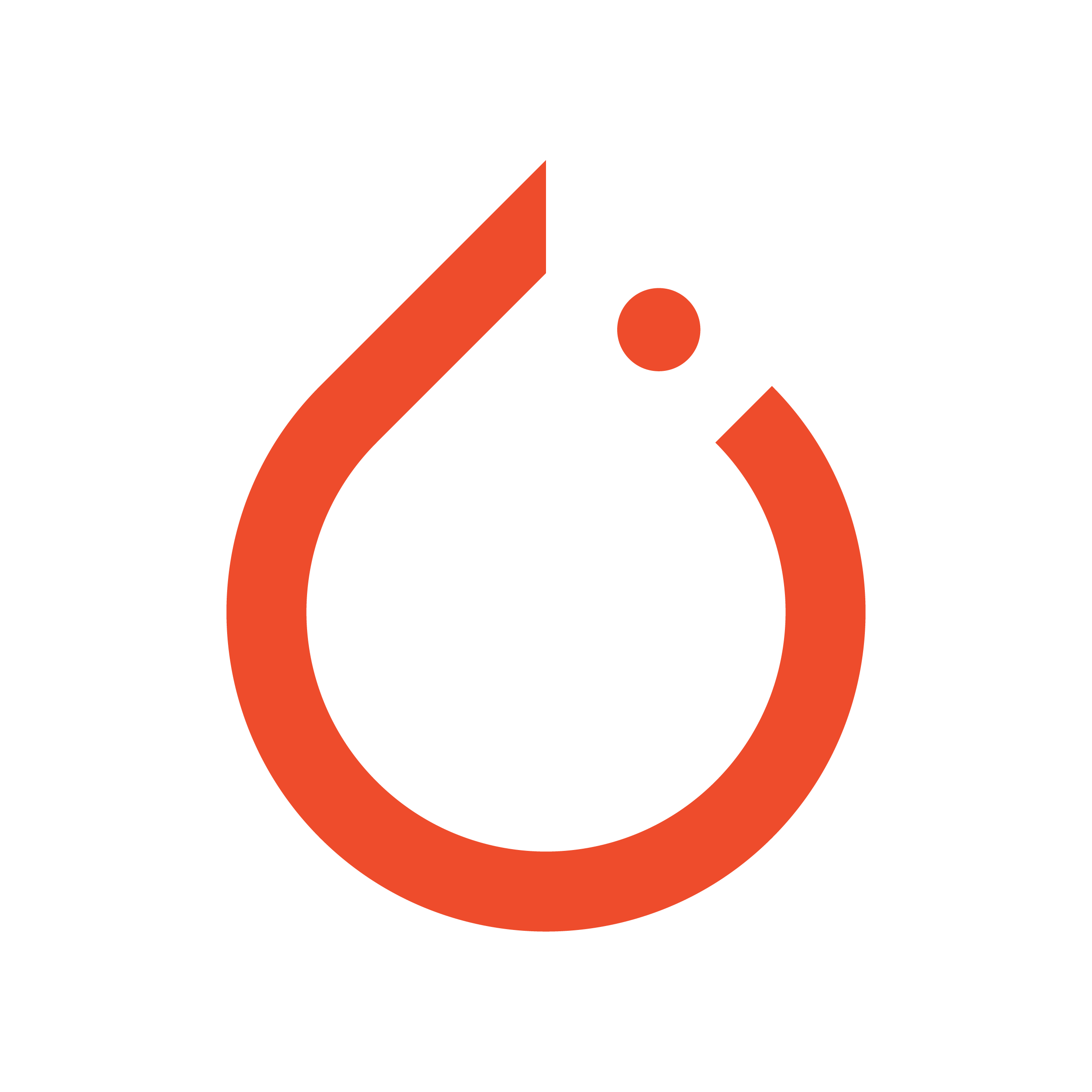 Machine Learning Systems
PyTorch[1]
TensorFlow[2]
Hardware Accelerators
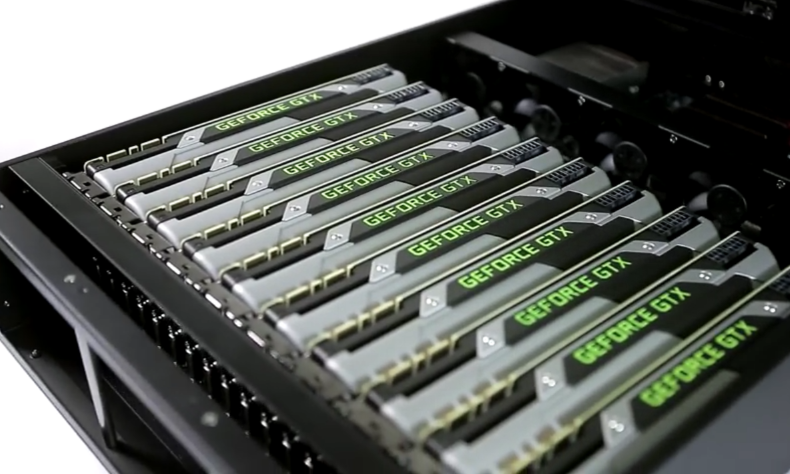 [1] A. Paszke et al. PyTorch: An Imperative Style, High-Performance Deep Learning Library. NeurIPS 2019
[2] M. Abadi et al. TensorFlow: A System for Large-Scale Machine Learning. OSDI 2016
6
Machine Learning System Overview
Applications
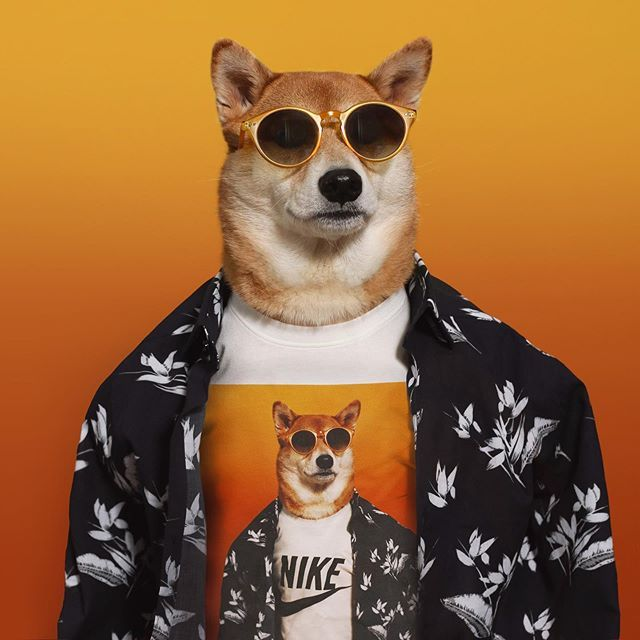 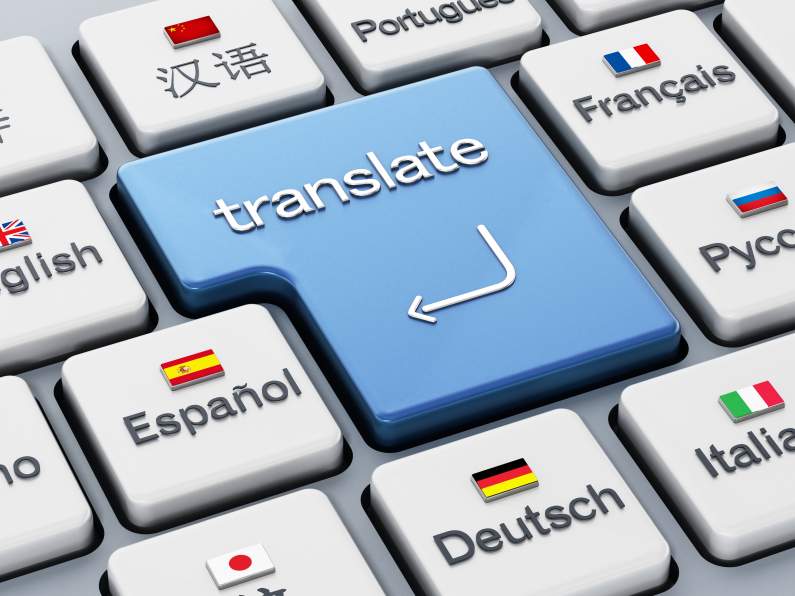 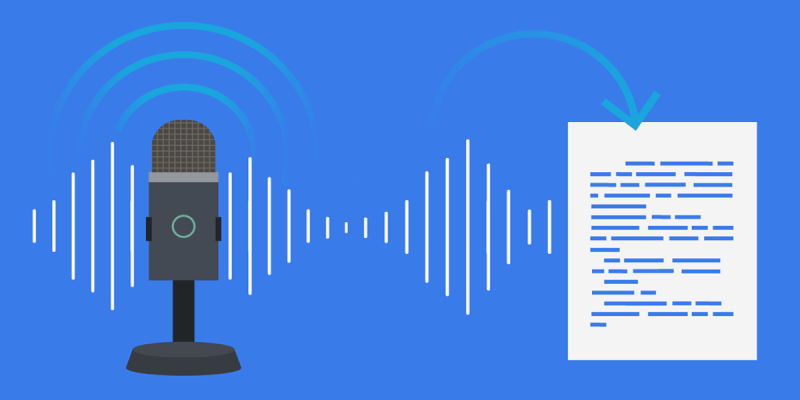 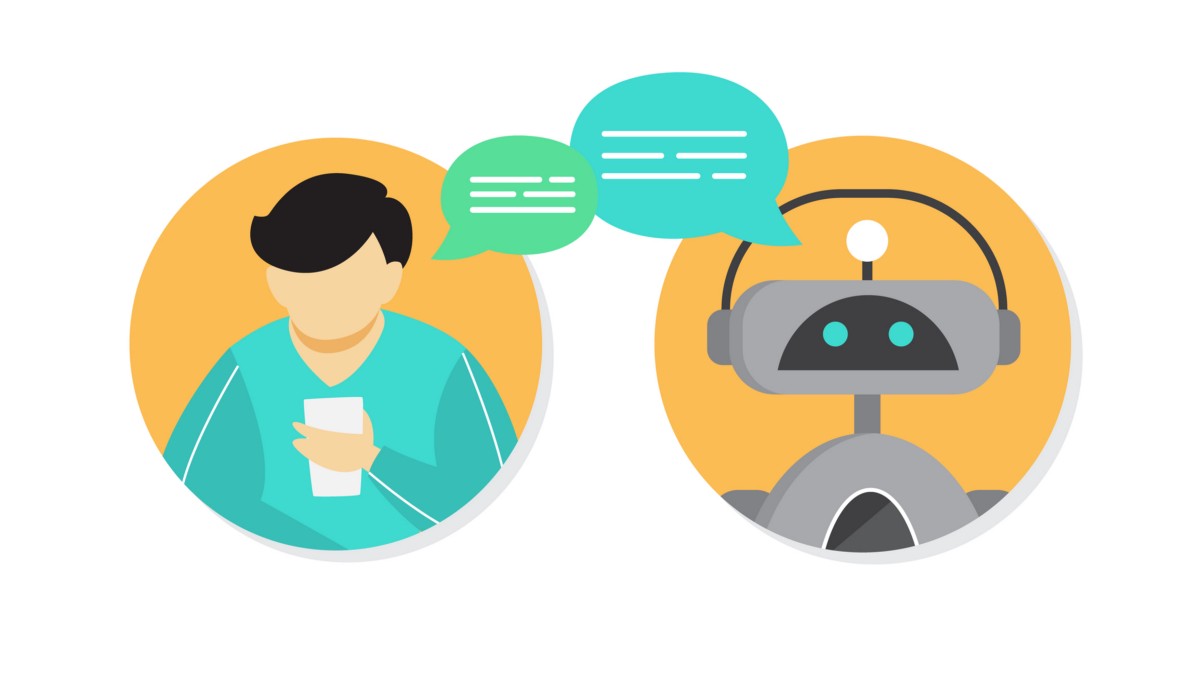 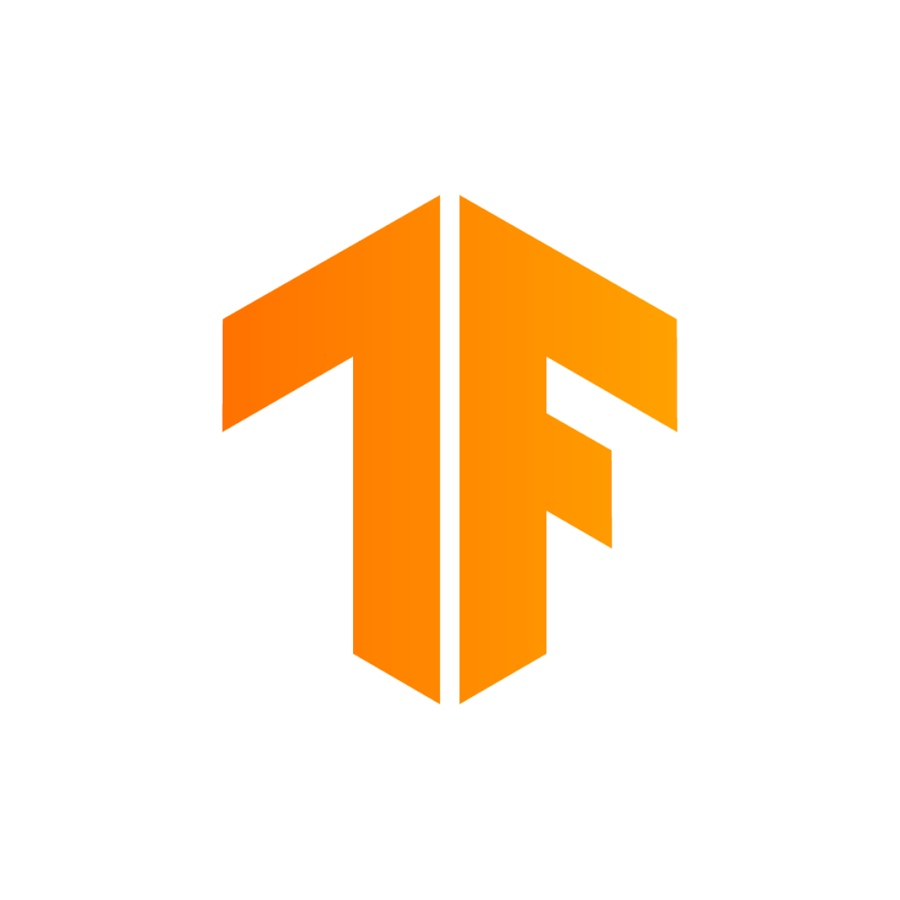 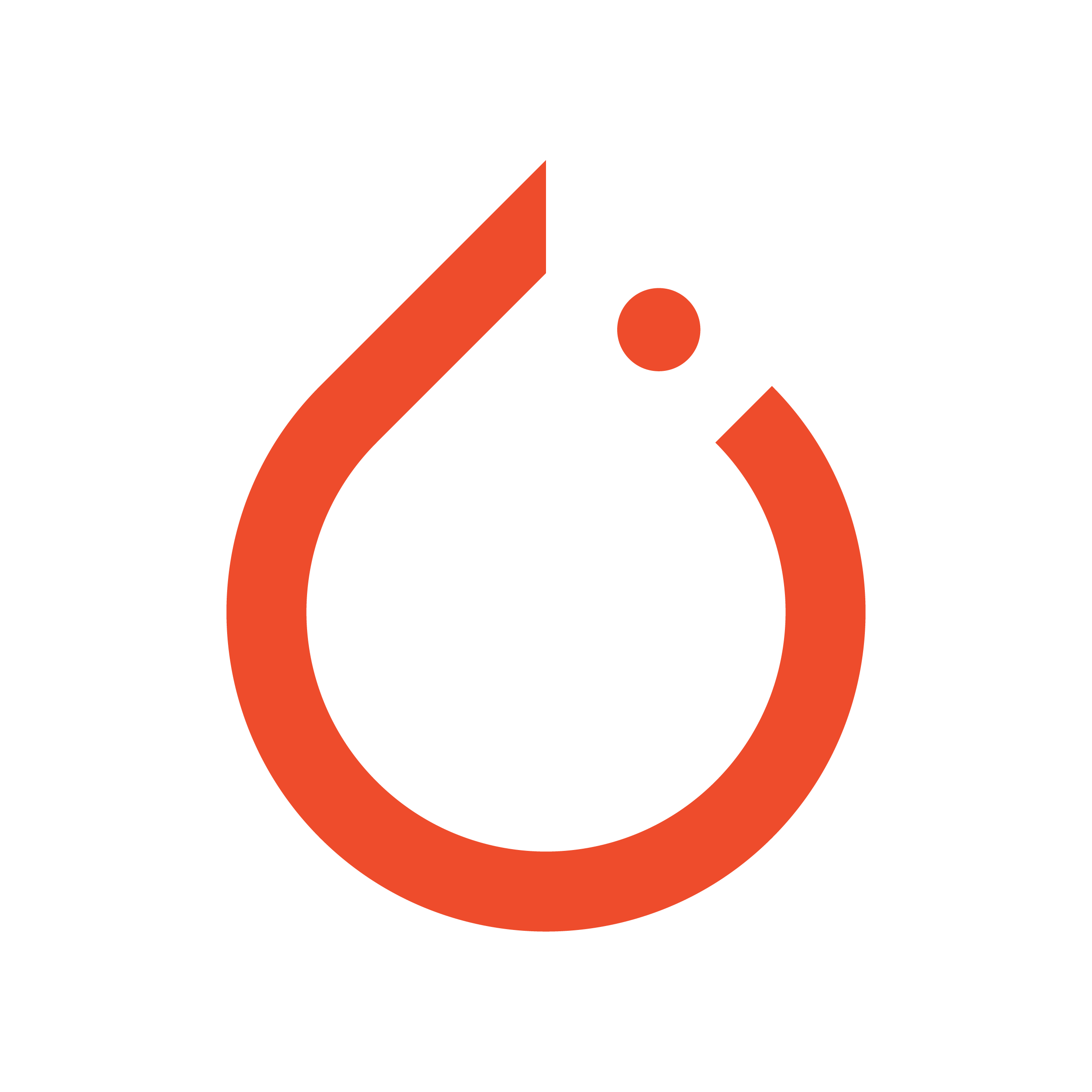 Machine Learning Systems
PyTorch[1]
TensorFlow[2]
Hardware Accelerators
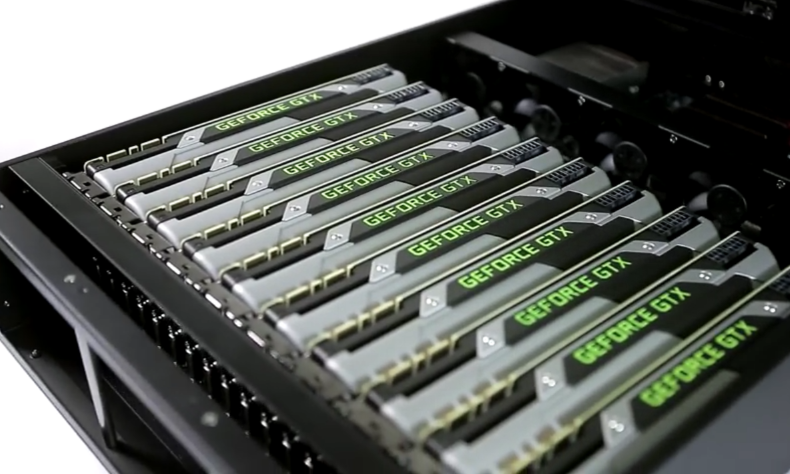 [1] A. Paszke et al. PyTorch: An Imperative Style, High-Performance Deep Learning Library. NeurIPS 2019
[2] M. Abadi et al. TensorFlow: A System for Large-Scale Machine Learning. OSDI 2016
7
Inefficiency: CPU Overheads
CPU overheads are ubiquitous in machine learning systems.
8
Inefficiency: CPU Overheads
CPU overheads are ubiquitous in machine learning systems.
Python invokes C APIs.
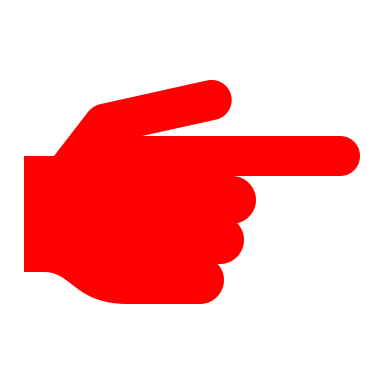 9
Inefficiency: CPU Overheads
CPU overheads are ubiquitous in machine learning systems.
Python invokes C APIs.
Frameworks verify input tensors’ shape and data type.
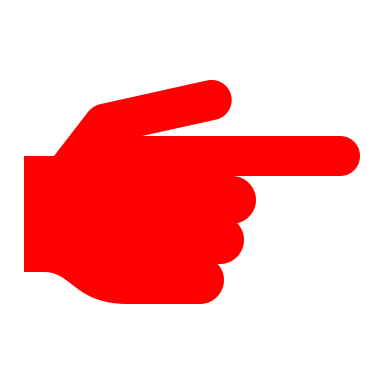 10
Inefficiency: CPU Overheads
CPU overheads are ubiquitous in machine learning systems.
Python invokes C APIs.
Frameworks verify input tensors’ shape and data type.
CUDA launches kernels on GPUs.
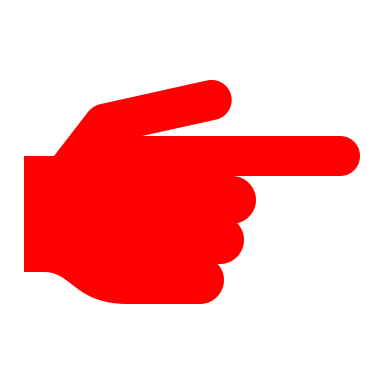 11
Inefficiency: CPU Overheads
CPU overheads are ubiquitous in machine learning systems.
Python invokes C APIs.
Frameworks verify input tensors’ shape and data type.
CUDA launches kernels on GPUs.
…
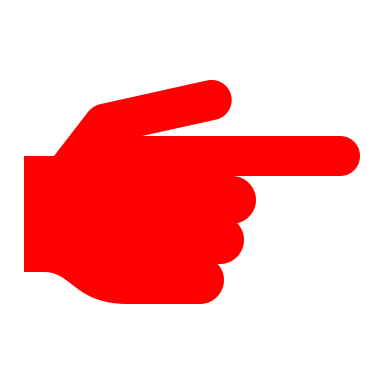 Op3
Op2
Op1
Execution Timeline
Execution Timeline
GPU Operations
CPU Overheads
12
CUDA Graphs
Key Idea: Capture effective GPU computations in the first run and replay them in subsequent runs.
Capture
A = Tensor()
graph_ctx = CUDAGraph()
with graph_ctx:
  MyDNN(A)
Record
Op3
Op2
Op1
Execution Timeline
Execution Timeline
13
CUDA Graphs
Key Idea: Capture effective GPU computations in the first run and replay them in subsequent runs.
Capture
Replay
A = Tensor()
graph_ctx = CUDAGraph()
with graph_ctx:
  MyDNN(A)
graph_ctx.replay()
MyDNN but with all CPU overheads eliminated.
Replay
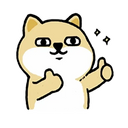 Op2
Op3
Op1
Execution Timeline
Execution Timeline
14
OUR DNN EXECUTIONS HAVE BEEN STRUGGLING WITH CPU OVERHEADS FOR YEARS.
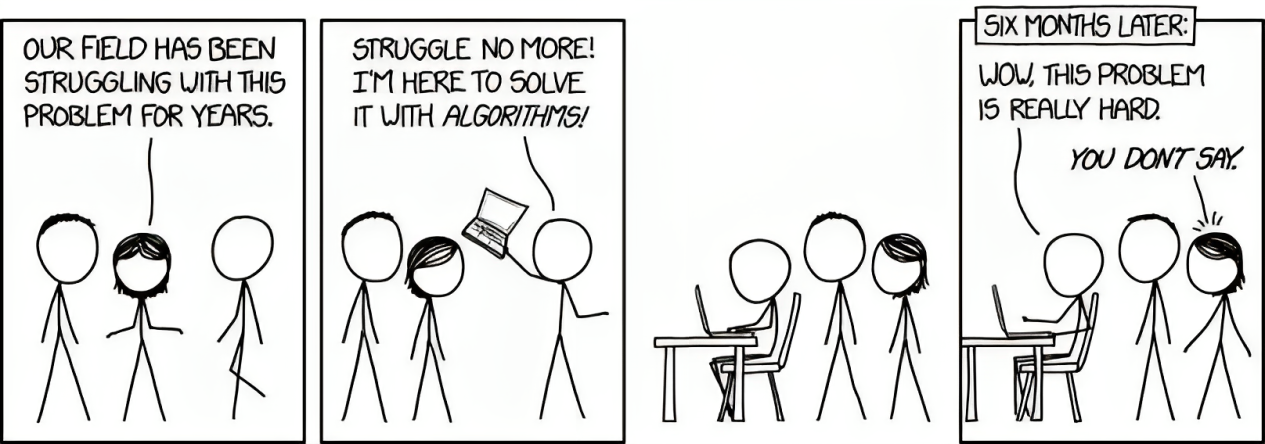 15
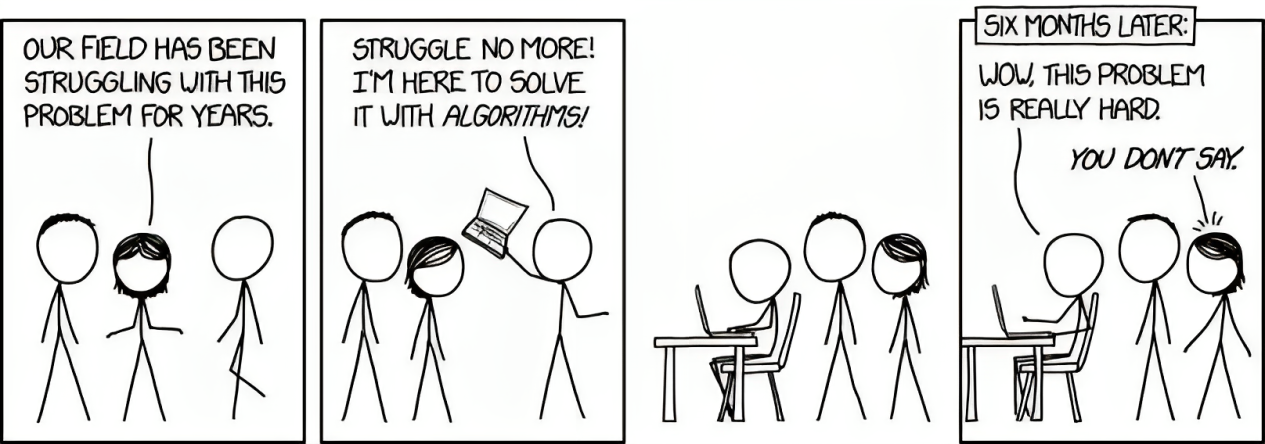 STRUGGLE NO MORE. I’M HERE TO SOLVE IT WITH CUDA GRAPHS.
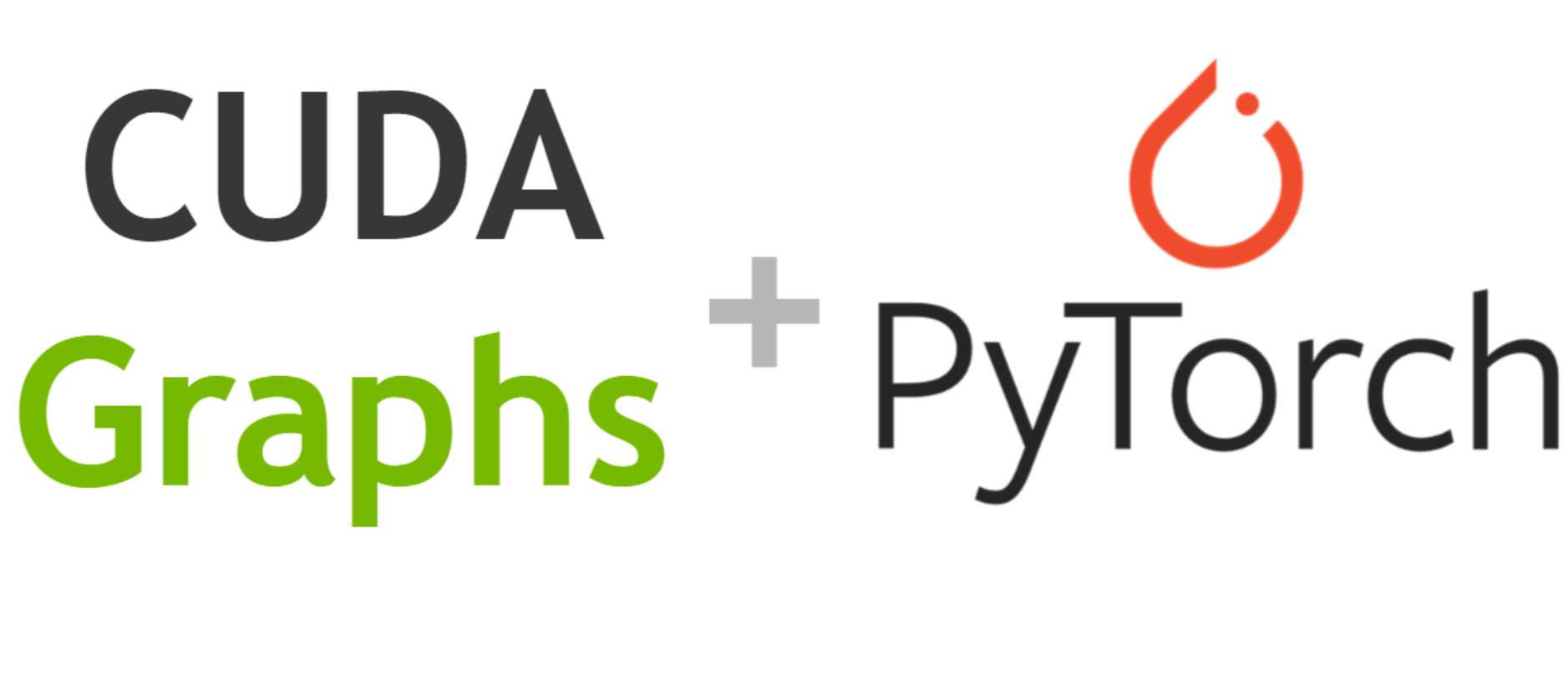 16
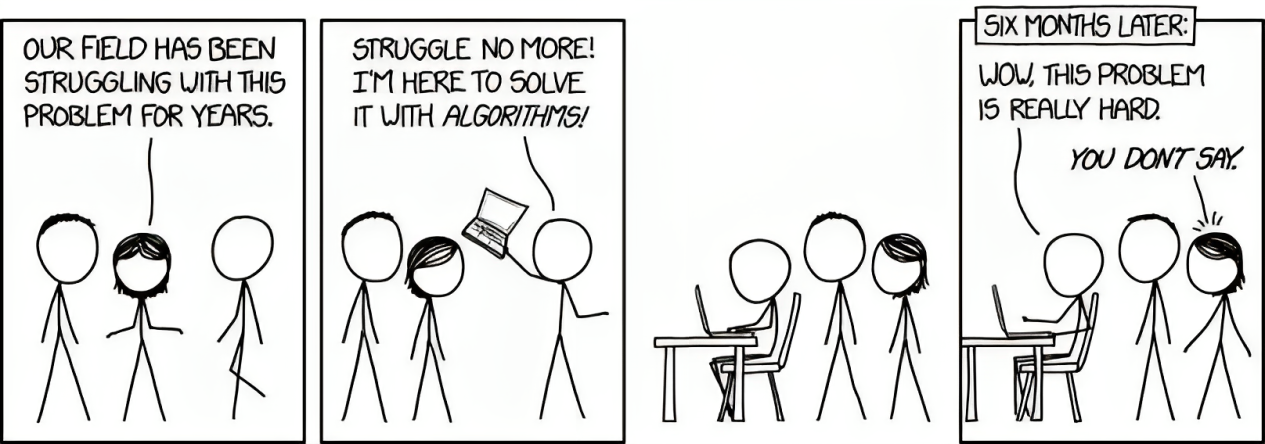 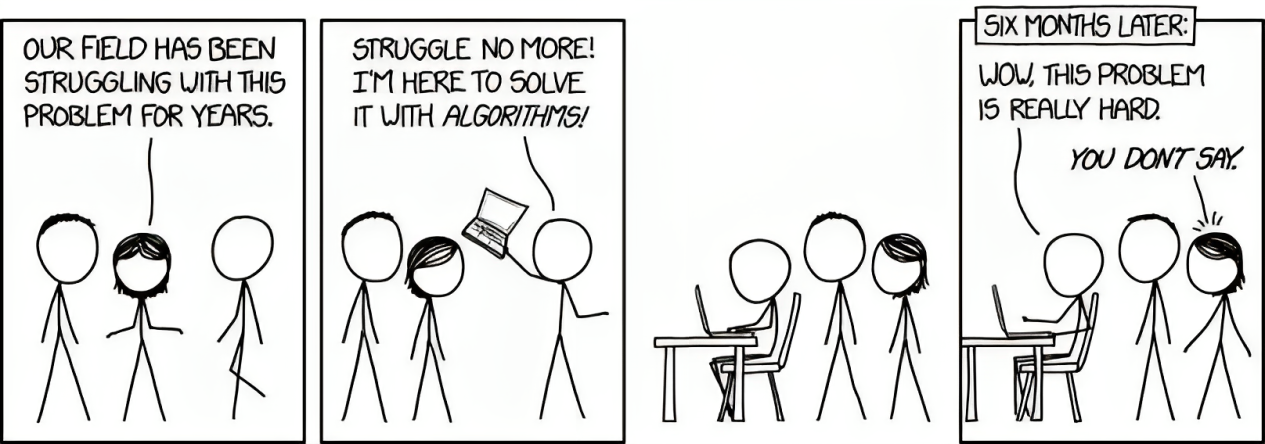 17
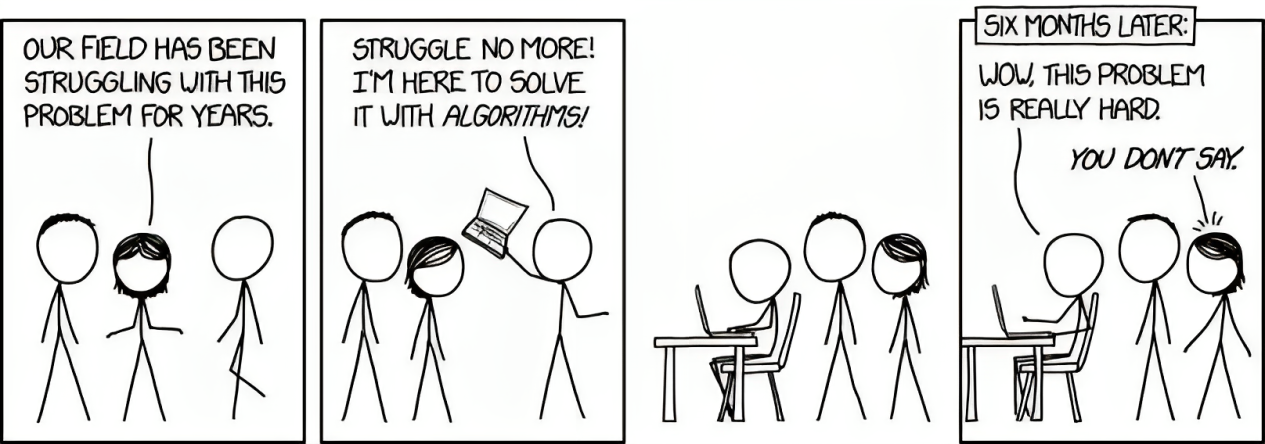 ONE WEEK LATER
WOW. IT IS CHALLENGING TO USE CUDA GRAPHS HERE.
18
Outline
Background
What are CUDA graphs?
Challenges
of using CUDA graphs
Key Ideas
of Grape🍇 to resolve these challenges
Evaluation
on state-of-the-art workloads
19
CUDA Graphs’ Weaknesses
All computations must be frozen..
Capture
Replay
A = Tensor()
graph_ctx = CUDAGraph()
with graph_ctx:
  MyDNN(A)
graph_ctx.replay()
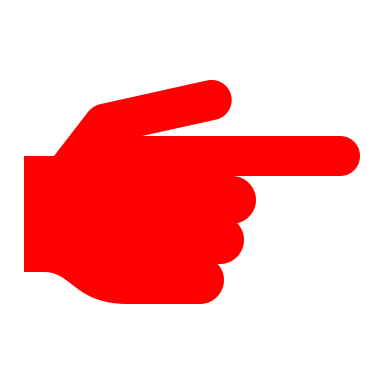 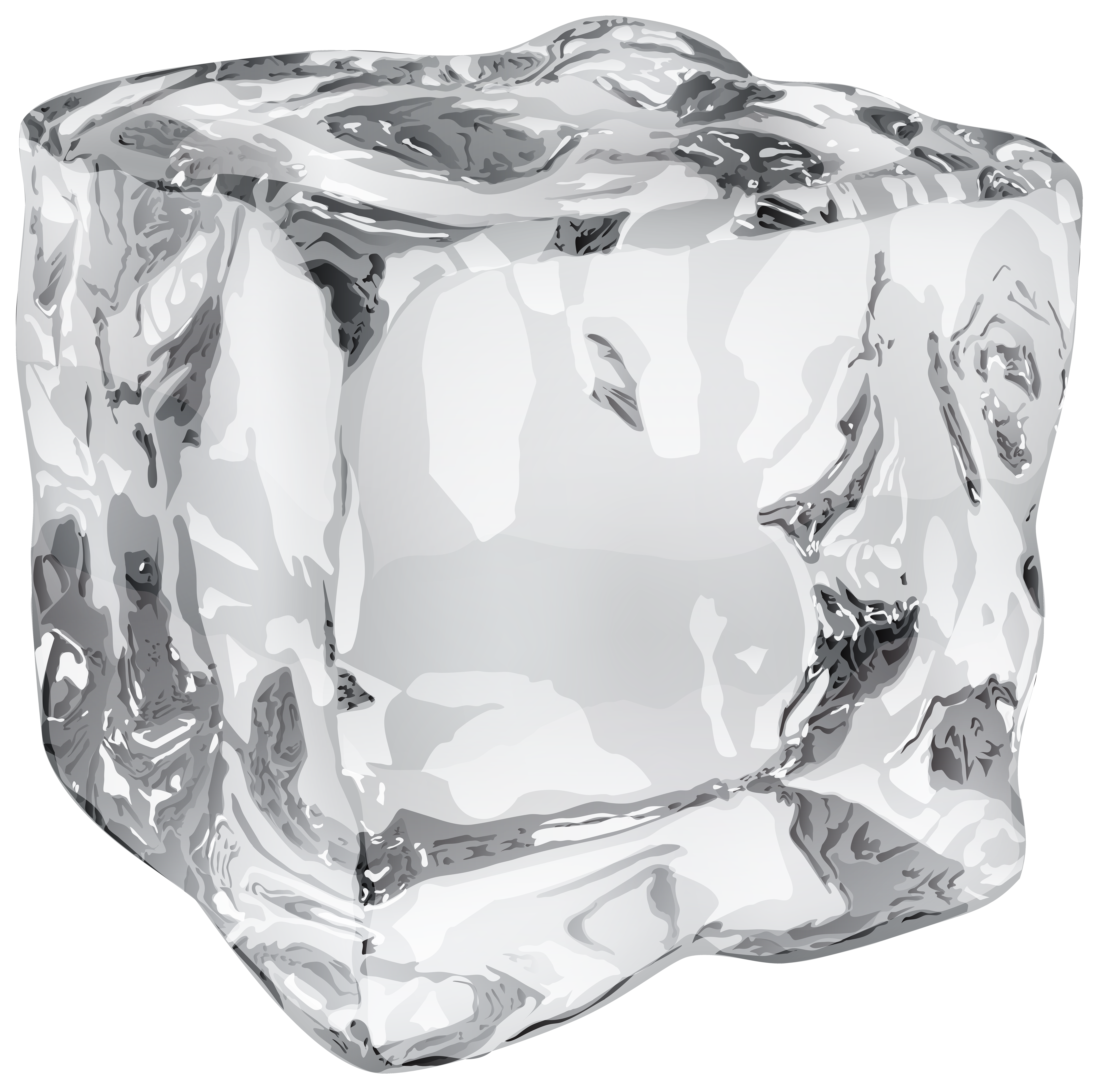 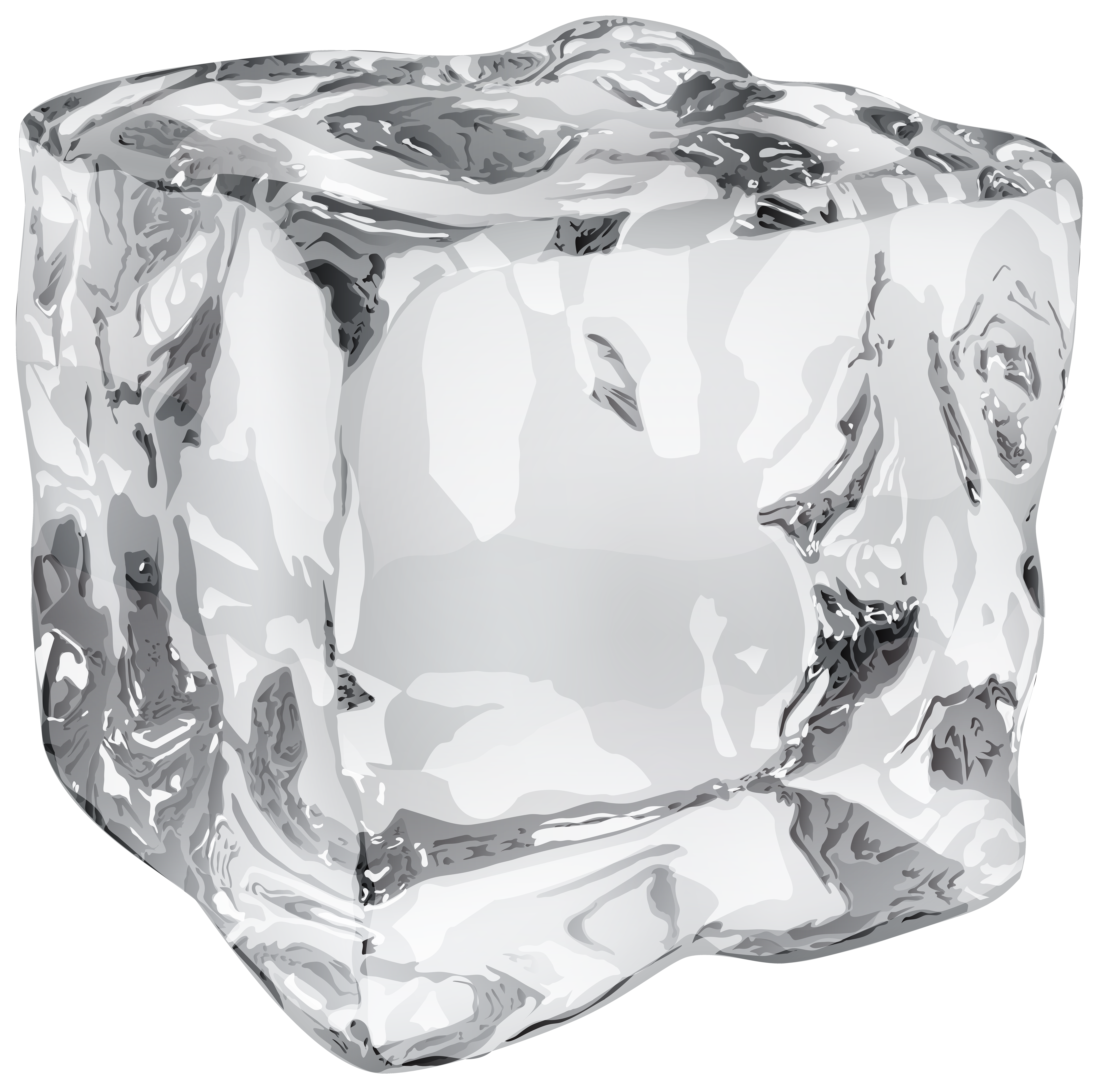 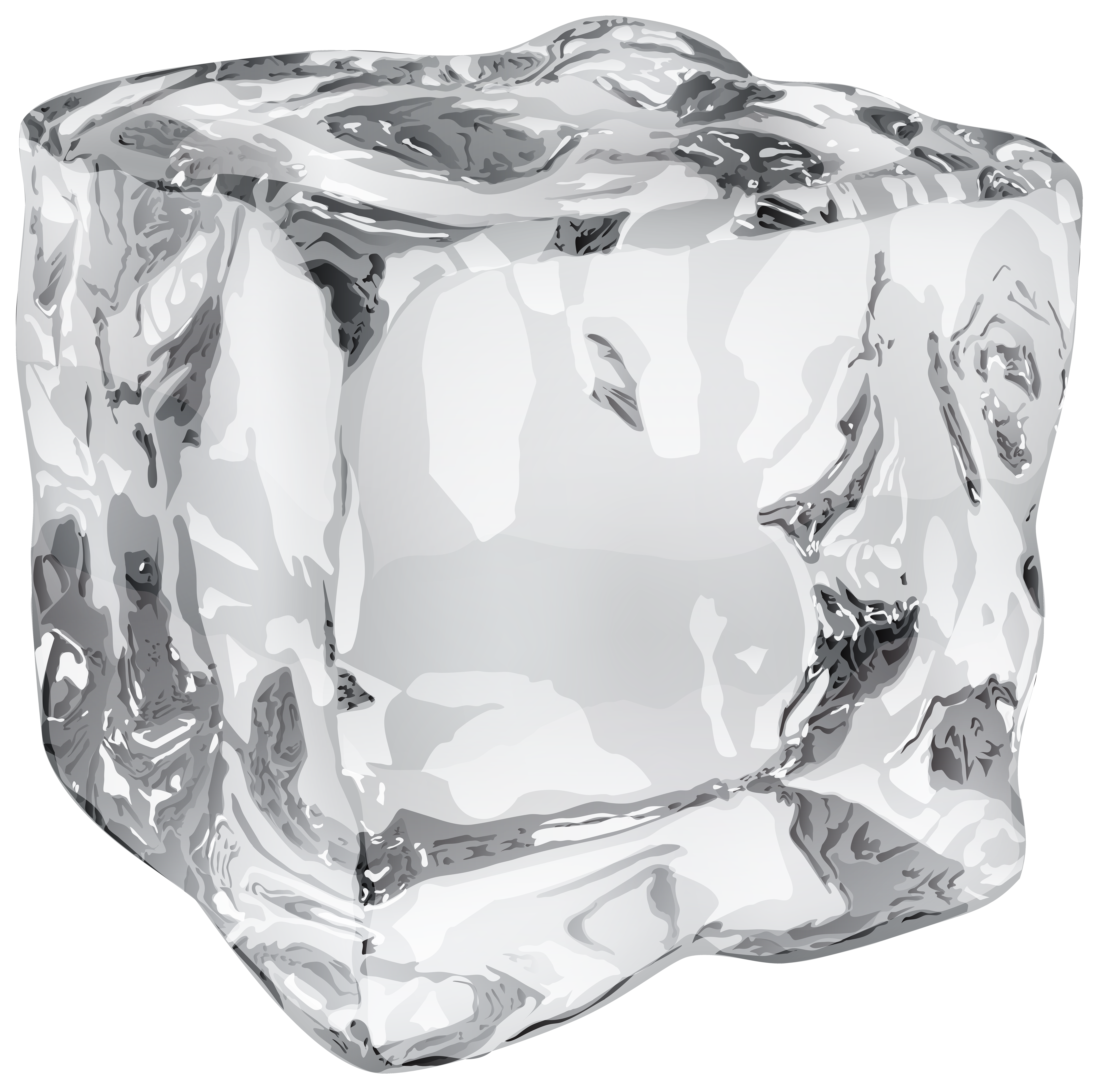 Op3
Op2
Op1
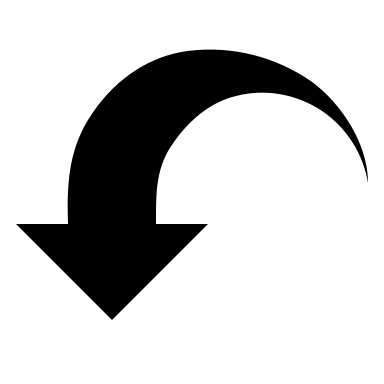 Execution Timeline
Execution Timeline
Fixed pointer address, shape, and data type.
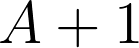 20
CUDA Graphs’ Weaknesses
All computations must be frozen..
Capture
Replay
A = Tensor()
graph_ctx = CUDAGraph()
with graph_ctx:
  MyDNN(A)
graph_ctx.replay()
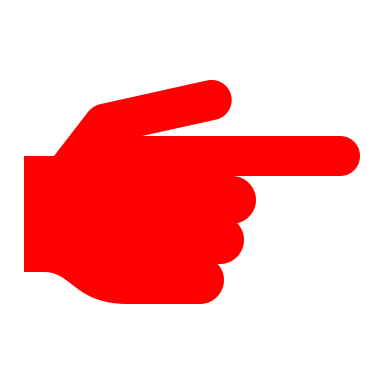 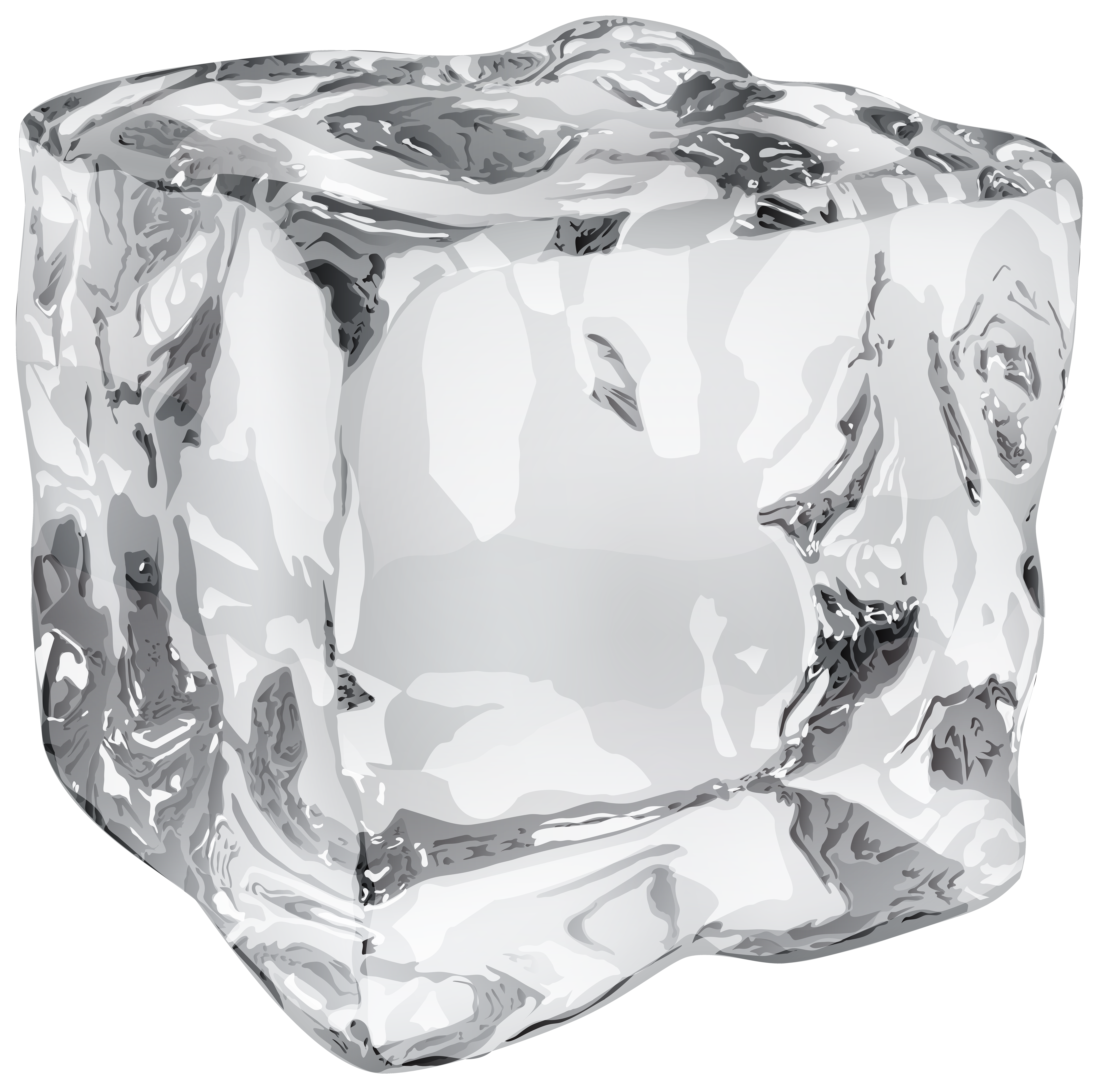 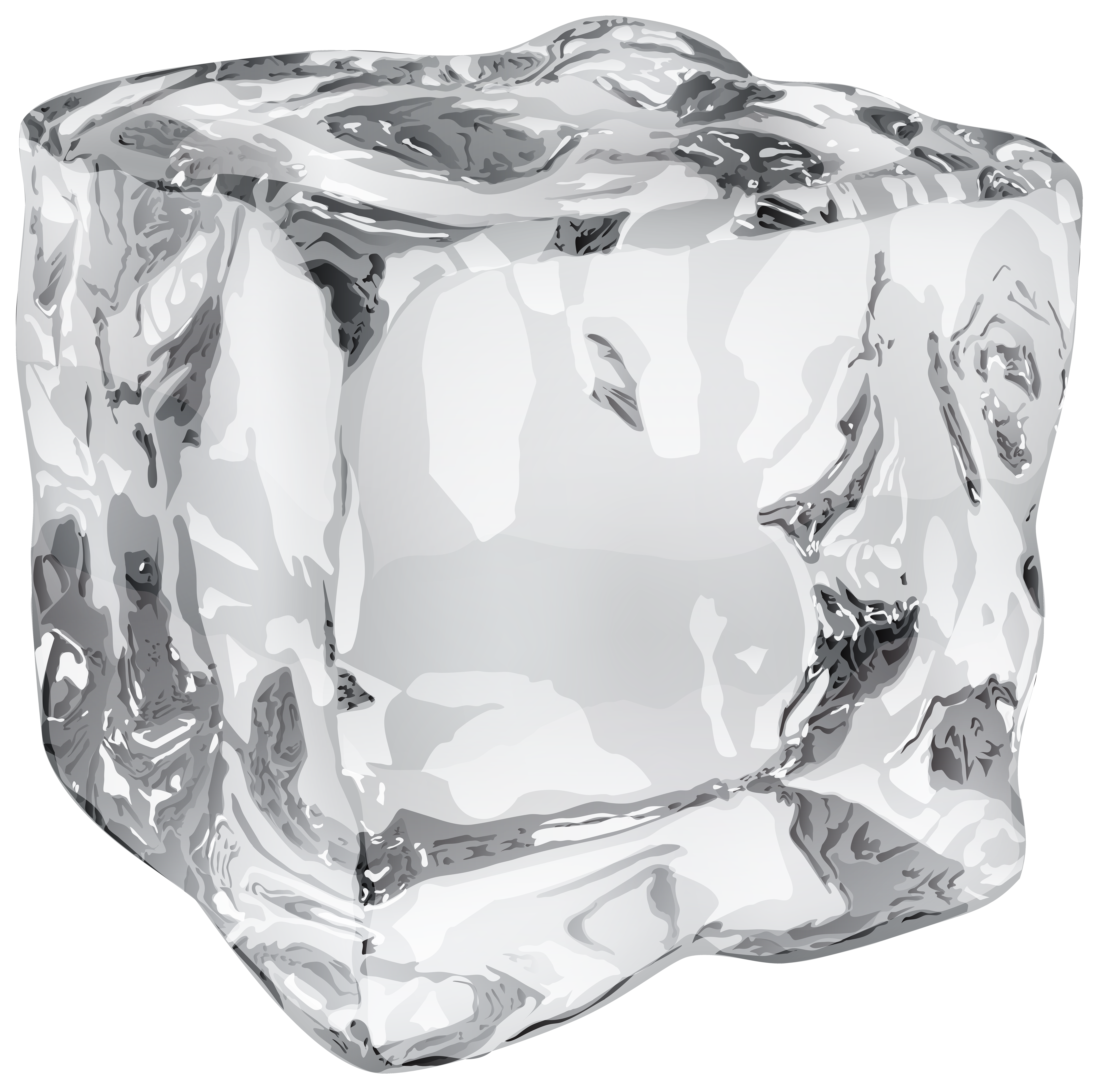 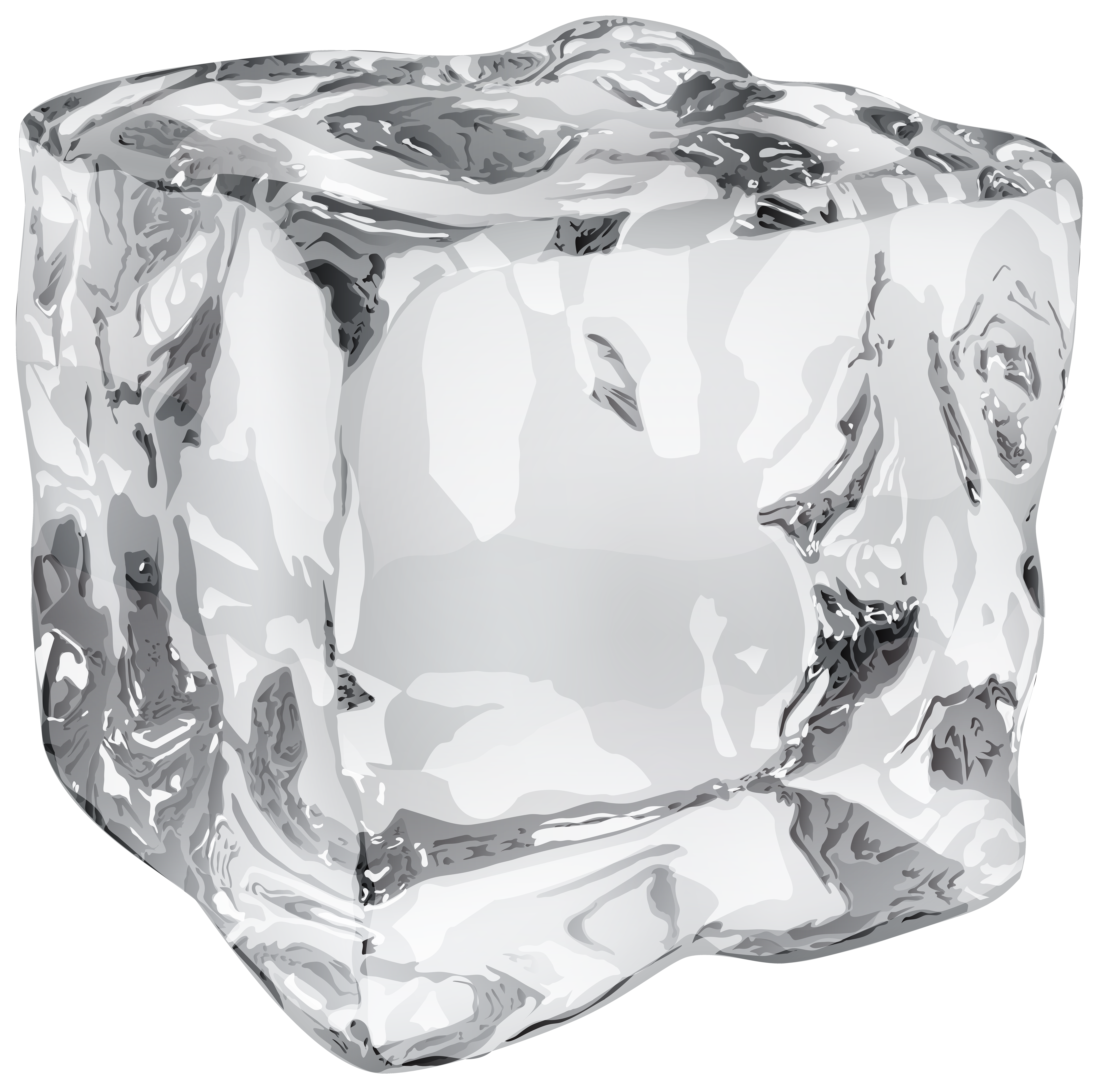 Op3
Op2
Op1
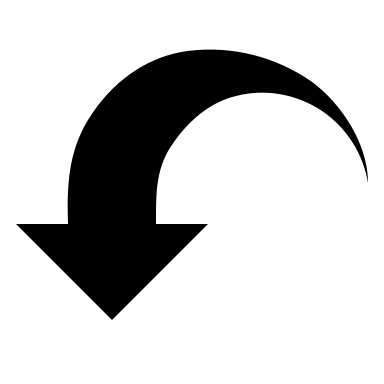 Execution Timeline
Execution Timeline
Constant.
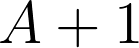 21
CUDA Graphs’ Weaknesses
All computations must be frozen.. 
Every CUDA graph’s creation consumes GPU memory.
Capture
Replay
A = Tensor()
graph_ctx = CUDAGraph()
with graph_ctx:
  MyDNN(A)
graph_ctx.replay()
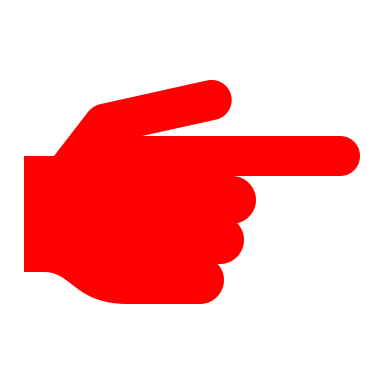 22
Challenges posed by CUDA Graphs
graph_ctx.replay()
A = Tensor()
graph_ctx = CUDAGraph()
with graph_ctx:
  MyDNN(A)
Implications:
Synthetic inputs are used as placeholders at capture time and populated with real input values at runtime.
Weaknesses
All computations must be frozen.. 
Every CUDA graph’s creation consumes GPU memory.
23
Challenges posed by CUDA Graphs
A = Tensor()
ph_A.copyFrom(A)
graph_ctx.replay()
ph_A = Tensor()
graph_ctx = CUDAGraph()
with graph_ctx:
  MyDNN(ph_A)
Implications:
Synthetic inputs are used as placeholders at capture time and populated with real input values at runtime.
Weaknesses
All computations must be frozen.. 
Every CUDA graph’s creation consumes GPU memory.
Significant runtime overheads (up to 13%).
24
Challenges posed by CUDA Graphs
A = Tensor()
ph_A.copyFrom(A)
graph_ctx.replay()
ph_A = Tensor()
graph_ctx = CUDAGraph()
with graph_ctx:
  MyDNN(ph_A)
Implications:
Synthetic inputs are used as placeholders at capture time and populated with real input values at runtime.
To efficiently execute dynamic-shape workloads, all possible shapes have to be captured.
Weaknesses
All computations must be frozen.. 
Every CUDA graph’s creation consumes GPU memory.
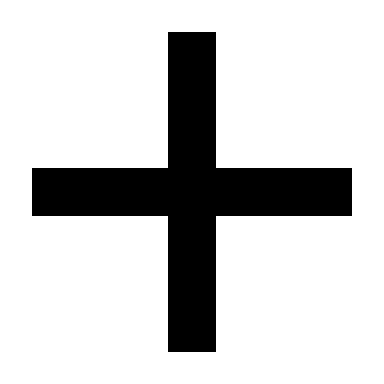 Huge GPU memory consumption (20-100 GB).
25
Challenges posed by CUDA Graphs
A = Tensor()
ph_A.copyFrom(A)
graph_ctx.replay()
ph_A = Tensor()
graph_ctx = CUDAGraph()
with graph_ctx:
  MyDNN(ph_A)
Implications:
Synthetic inputs are used as placeholders at capture time and populated with real input values at runtime.
To efficiently execute dynamic-shape workloads, all possible shapes have to be captured.
Cannot handle data-dependent control flows.
Weaknesses
All computations must be frozen.. 
Every CUDA graph’s creation consumes GPU memory.
26
Challenges posed by CUDA Graphs
CUDA Graphs’ Challenges:
Data movements into placeholders incur significant runtime overheads.
Huge GPU memory consumption to efficiently execute dynamic-shape workloads.
No support for data-dependent control flows.
Grape🍇, a graph compiler that addresses those challenges with:
① Alias Prediction
② Metadata Compression
③ Predication Contexts
27
Outline
Background
What are CUDA graphs?
Challenges
of using CUDA graphs
Key Ideas
of Grape🍇 to resolve these challenges
Evaluation
on state-of-the-art workloads
28
Grape🍇’s Key Ideas
① Alias Prediction
If a Python code position yields a placeholder alias, the same position is likely to yield another alias in subsequent iterations.
A = Tensor()
ph_A.copyFrom(A)
graph_ctx.replay()
29
Grape🍇’s Key Ideas
foo.py
42
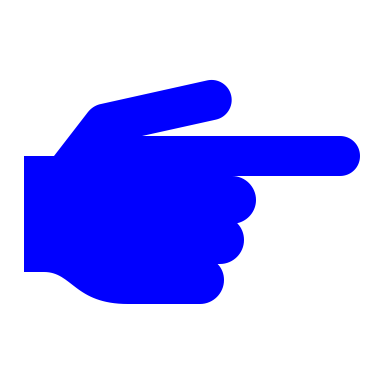 ① Alias Prediction
A = Tensor()
If a Python code position yields a placeholder alias, the same position is likely to yield another alias in subsequent iterations.
is an alias of
ph_A.copyFrom(A)
graph_ctx.replay()
30
Grape🍇’s Key Ideas
foo.py
42
① Alias Prediction
A = Tensor()
If a Python code position yields a placeholder alias, the same position is likely to yield another alias in subsequent iterations.
is an alias of
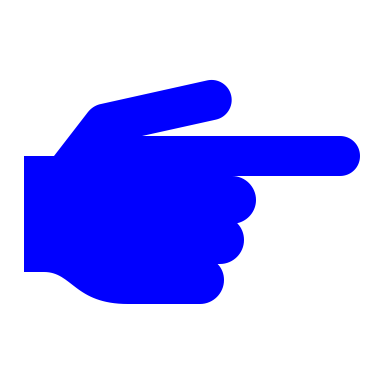 ph_A.copyFrom(A)
graph_ctx.replay()
foo.py +42 yieldsph_A’s aliases.
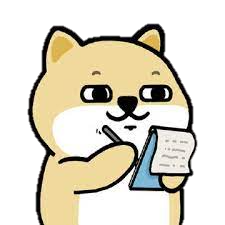 Alias Predictor
31
Grape🍇’s Key Ideas
foo.py
42
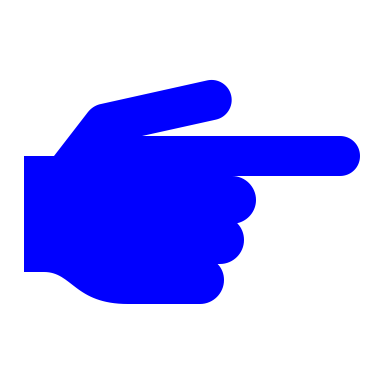 ① Alias Prediction
A = Tensor()
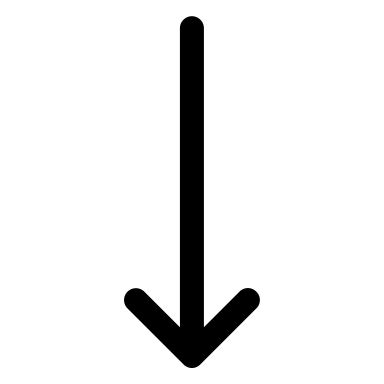 If a Python code position yields a placeholder alias, the same position is likely to yield another alias in subsequent iterations.
is an alias of
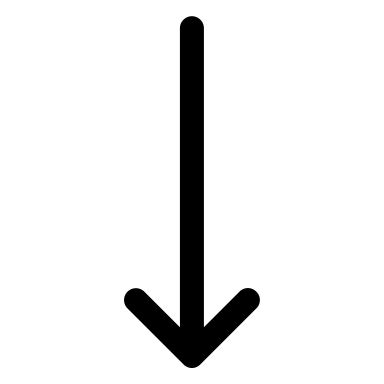 ph_A.copyFrom(A)
graph_ctx.replay()
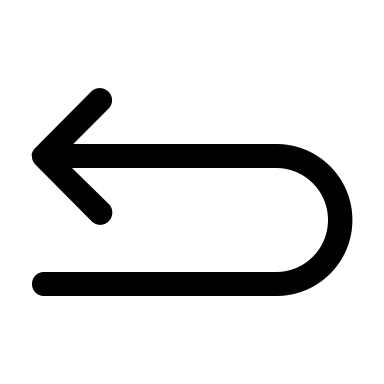 foo.py +42 yieldsph_A’s aliases.
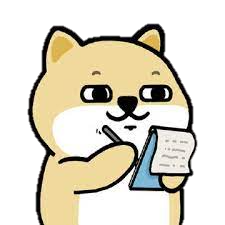 Alias Predictor
32
Grape🍇’s Key Ideas
foo.py
42
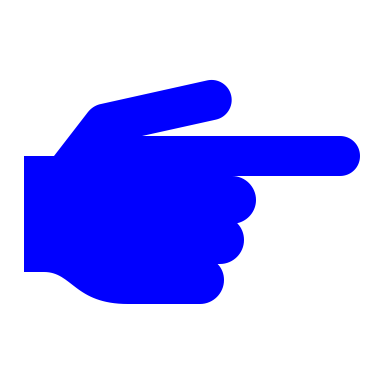 ① Alias Prediction
A = Tensor()
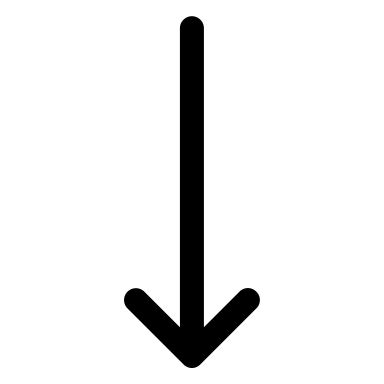 If a Python code position yields a placeholder alias, the same position is likely to yield another alias in subsequent iterations.
is an alias of
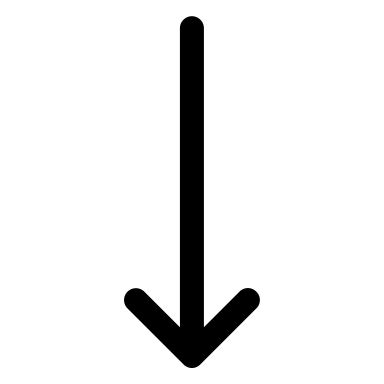 ph_A.copyFrom(A)
graph_ctx.replay()
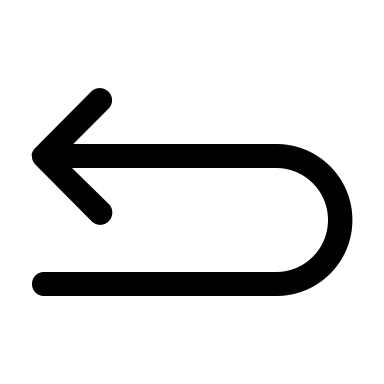 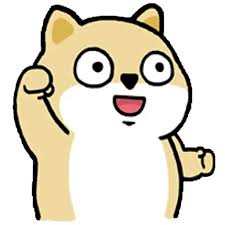 foo.py +42 yieldsph_A’s aliases.
Alias Predictor
Directly give ph_A’s memory region to A.
33
Grape🍇’s Key Ideas
foo.py
42
① Alias Prediction
A = Tensor()
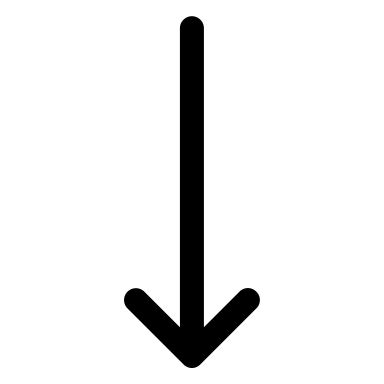 If a Python code position yields a placeholder alias, the same position is likely to yield another alias in subsequent iterations.
is an alias of
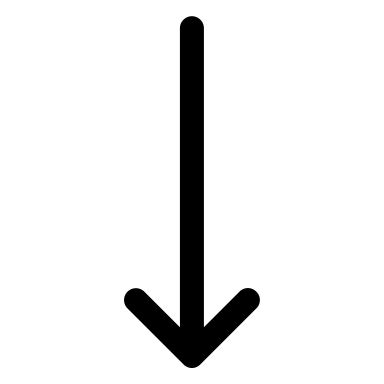 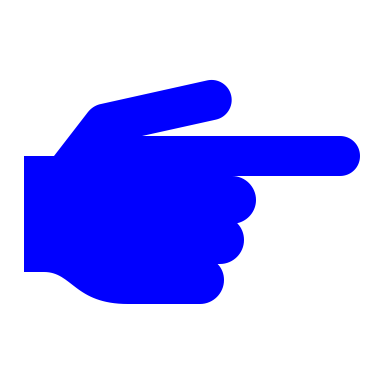 ph_A.copyFrom(A)
graph_ctx.replay()
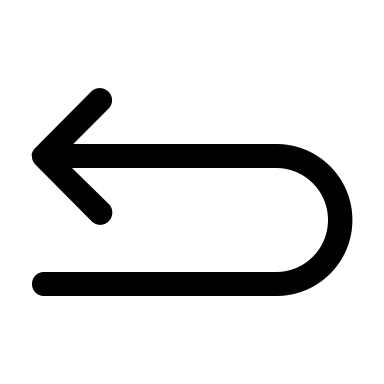 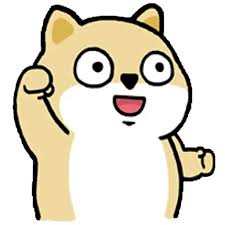 foo.py +42 yieldsph_A’s aliases.
Alias Predictor
Directly give ph_A’s memory region to A.
34
Grape🍇’s Key Ideas
foo.py
42
① Alias Prediction
A = Tensor()
If a Python code position yields a placeholder alias, the same position is likely to yield another alias in subsequent iterations.
ph_A.copyFrom(A)
graph_ctx.replay()
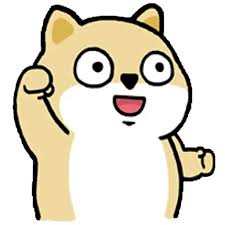 foo.py +42 yieldsph_A’s aliases.
Transparent andLanguage-Independent
Alias Predictor
Directly give ph_A’s memory region to A.
35
Grape🍇’s Key Ideas
② Metadata Compression
ph_A = Tensor()
graph_ctx = CUDAGraph()
with graph_ctx:
  MyDNN(ph_A)
The memory allocations of CUDA graphs have high sparsity and value redundancy and hence are highly compressible.
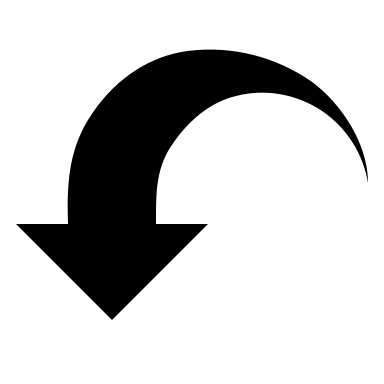 Under the Hood
cudaGraphInstantiate(  &graph_ctx, …
)
malloc Request
libcuda.so
36
Grape🍇’s Key Ideas
② Metadata Compression
ph_A = Tensor()
graph_ctx = CUDAGraph()
with graph_ctx:
  MyDNN(ph_A)
The memory allocations of CUDA graphs have high sparsity and value redundancy and hence are highly compressible.
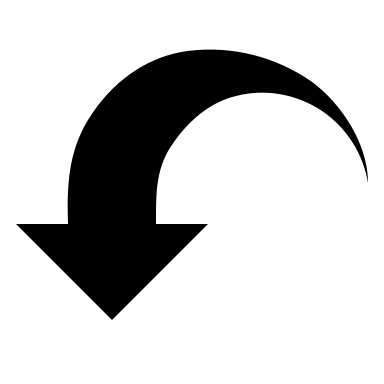 Under the Hood
cudaGraphInstantiate(  &graph_ctx, …
)
malloc Request
Customized NVIDIA’sopen-gpu-kernel-modules
libcuda.so
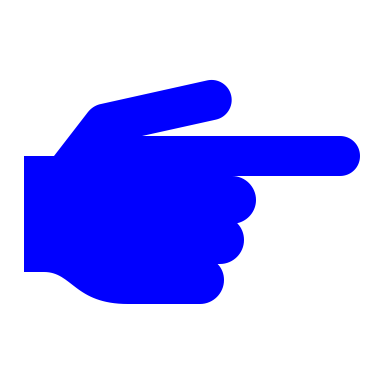 nvidia.ko
37
Grape🍇’s Key Ideas
② Metadata Compression
ph_A = Tensor()
graph_ctx = CUDAGraph()
with graph_ctx:
  MyDNN(ph_A)
The memory allocations of CUDA graphs have high sparsity and value redundancy and hence are highly compressible.
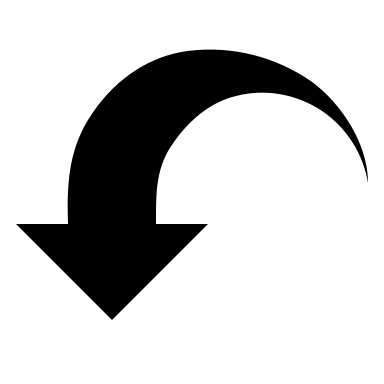 Under the Hood
cudaGraphInstantiate(  &graph_ctx, …
)
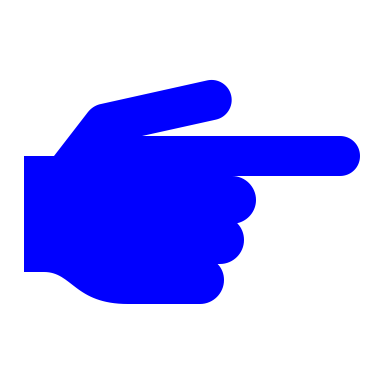 malloc Request
Intercept
libcuda.so
nvidia.ko
38
Grape🍇’s Key Ideas
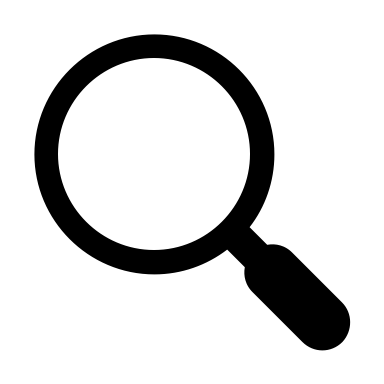 ② Metadata Compression
ph_A = Tensor()
graph_ctx = CUDAGraph()
with graph_ctx:
  MyDNN(ph_A)
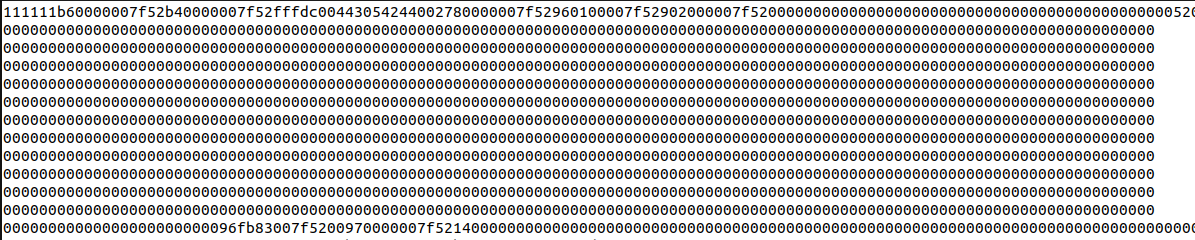 The memory allocations of CUDA graphs have high sparsity and value redundancy and hence are highly compressible.
39
Grape🍇’s Key Ideas
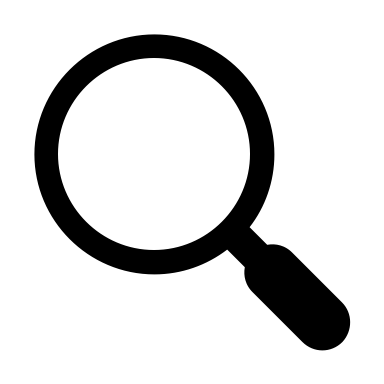 ② Metadata Compression
ph_A = Tensor()
graph_ctx = CUDAGraph()
with graph_ctx:
  MyDNN(ph_A)
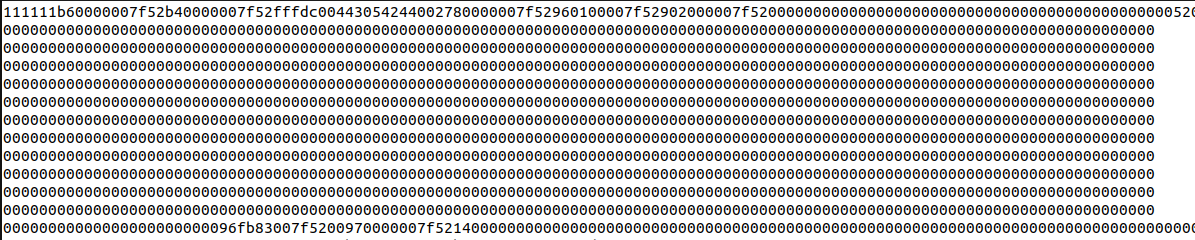 The memory allocations of CUDA graphs have high sparsity and value redundancy and hence are highly compressible.
40
Grape🍇’s Key Ideas
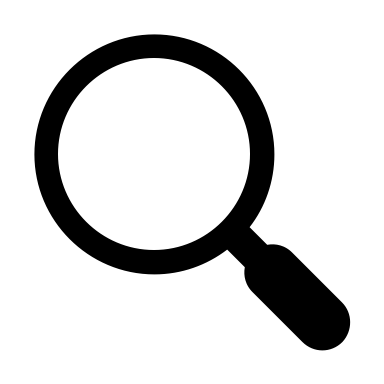 ② Metadata Compression
ph_A = Tensor()
graph_ctx = CUDAGraph()
with graph_ctx:
  MyDNN(ph_A)
The memory allocations of CUDA graphs have high sparsity and value redundancy and hence are highly compressible.
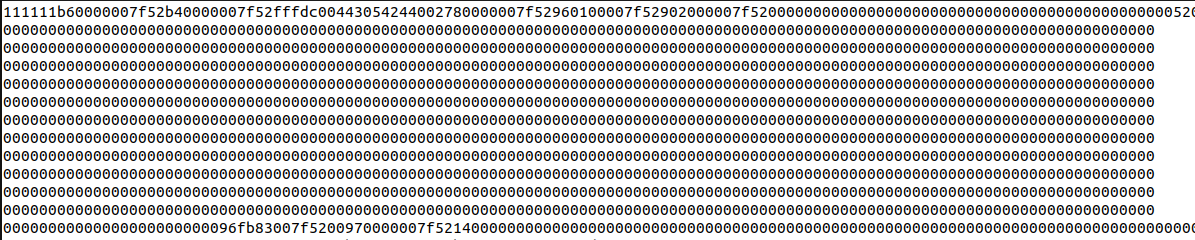 Speculations:
Sparsity: Underutilize the reserved function argument spaces.
Redundancy: Pointer values.
E.g.,
__global__ void cudaKernelSample(
  const float *const input,
  float *const output
);
16 bytes used out of the reserved 4 KB by CUDA
41
Grape🍇’s Key Ideas
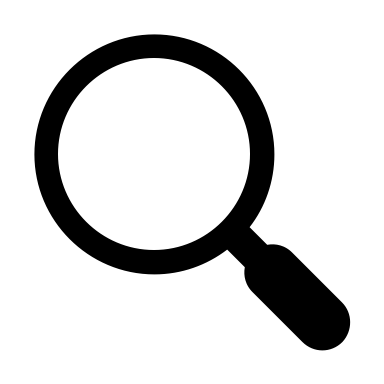 ② Metadata Compression
ph_A = Tensor()
graph_ctx = CUDAGraph()
with graph_ctx:
  MyDNN(ph_A)
The memory allocations of CUDA graphs have high sparsity and value redundancy and hence are highly compressible.
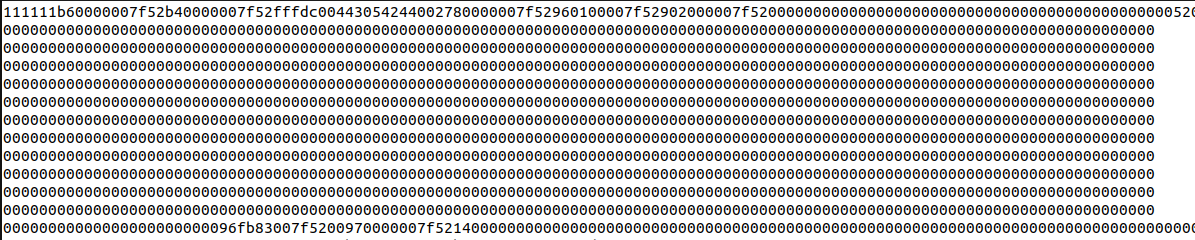 Speculations:
Sparsity: Underutilize the reserved function argument spaces.
Redundancy: Pointer values.
E.g.,
__global__ void cudaKernelSample(
  const float *const input,
  float *const output
);
42
Grape🍇’s Key Ideas
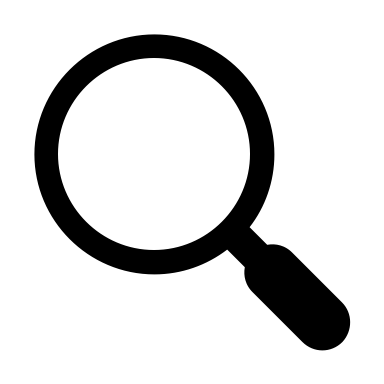 ② Metadata Compression
ph_A = Tensor()
graph_ctx = CUDAGraph()
with graph_ctx:
  MyDNN(ph_A)
The memory allocations of CUDA graphs have high sparsity and value redundancy and hence are highly compressible.
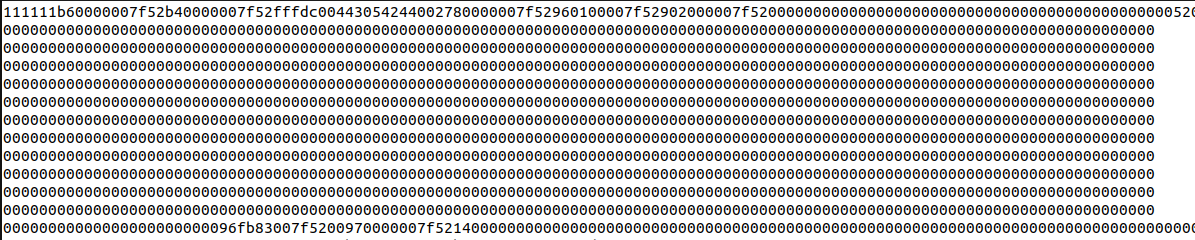 Speculations:
Sparsity: Underutilize the reserved function argument spaces.
Redundancy: Pointer values.
43
Grape🍇’s Key Ideas
③ Predication Contexts
with Predicate(x):
  # do something
Common data-dependent control flows can be replaced with predication contexts while fully preserving program semantics.
44
Grape🍇’s Key Ideas
③ Predication Contexts
with Predicate(x):
  # do something
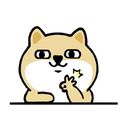 Common data-dependent control flows can be replaced with predication contexts while fully preserving program semantics.
If x is true, all GPU operations within can proceed as normal.
45
Grape🍇’s Key Ideas
③ Predication Contexts
with Predicate(x):
  # do something
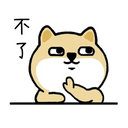 Common data-dependent control flows can be replaced with predication contexts while fully preserving program semantics.
Otherwise, all GPU operations within are nullified.
46
Grape🍇’s Key Ideas
③ Predication Contexts
with Predicate(x):
  # do something
Common data-dependent control flows can be replaced with predication contexts while fully preserving program semantics.
Implementation Details:
__global__ void cudaKernelInPyTorch(
  const float *const input,
  float *const output,
) {
// function body
}
47
Grape🍇’s Key Ideas
③ Predication Contexts
with Predicate(x):
  # do something
Common data-dependent control flows can be replaced with predication contexts while fully preserving program semantics.
Implementation Details:
__global__ void cudaKernelInPyTorch(
  const float *const input,
  float *const output,
const bool predicate
) {
if (predicate) {
// function body
}}
}
48
Grape🍇’s Key Ideas
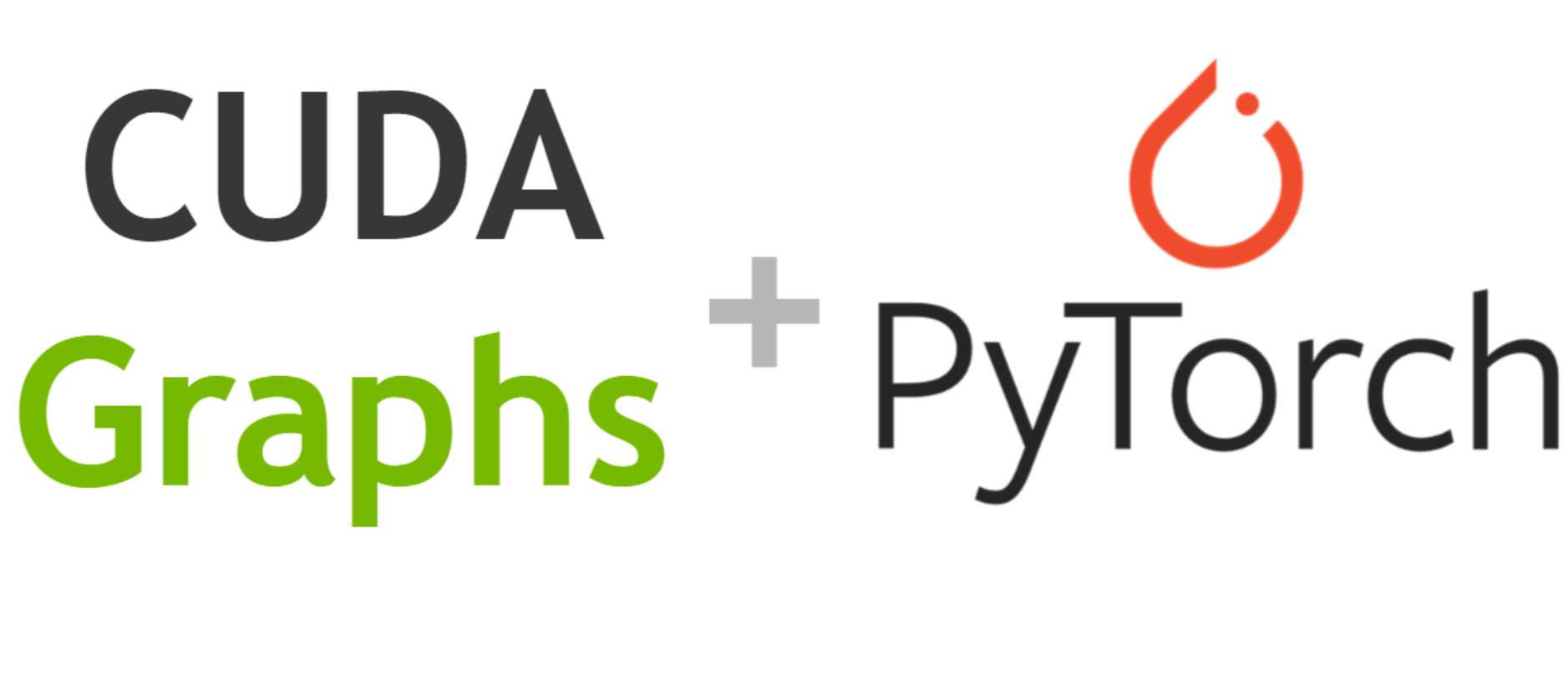 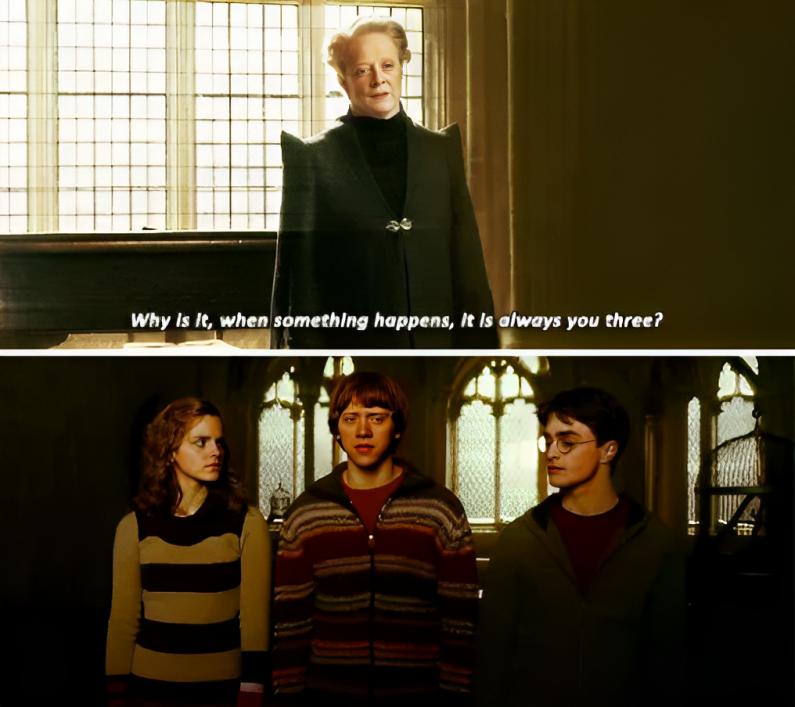 break
continue
if
49
Grape🍇’s Key Ideas
if
③ Predication Contexts
if x:
if x:
# do something
# do something
else:
else:
Common data-dependent control flows can be replaced with predication contexts while fully preserving program semantics.
# do other things
# do other things
for ...:
for ...:
if x:
if x:
break
break
break
# do something
# do something
for ...:
for ...:
if x:
if x:
continue
continue
continue
# do something
# do something
50
Grape🍇’s Key Ideas
Equivalent Forms:
③ Predication Contexts
if x:
with Predicate(x):
# do something
# do something
else:
with Predicate(!x):
Common data-dependent control flows can be replaced with predication contexts while fully preserving program semantics.
# do other things
# do other things
for ...:
flag = False
if x:
for ...:
break
with Predicate(!flag):
# do something
flag = x
with Predicate(!flag):
# do something
for ...:
for ...:
if x:
with Predicate(!x):
continue
# do something
# do something
51
Grape🍇’s Key Ideas
Equivalent Forms:
with Predicate(x):
③ Predication Contexts
# do something
with Predicate(!x):
Common data-dependent control flows can be replaced with predication contexts while fully preserving program semantics.
# do other things
flag = False
for ...:
with Predicate(!flag):
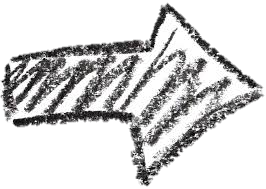 flag = x
Strength: CUDA graph-optimizable
with Predicate(!flag):
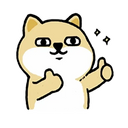 # do something
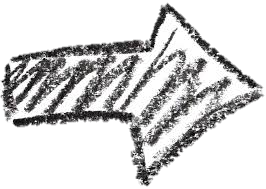 for ...:
with Predicate(!x):
# do something
[1] A. Radford et al. GPT-2. 2019
52
Outline
Background
What are CUDA graphs?
Challenges
of using CUDA graphs
Key Ideas
of Grape🍇 to resolve these challenges
Evaluation
on state-of-the-art workloads
53
Evaluation
[1] https://www.nvidia.com/en-us/geforce/graphics-cards/30-series/rtx-3090-3090ti/
[2] https://www.nvidia.com/en-us/data-center/a100/
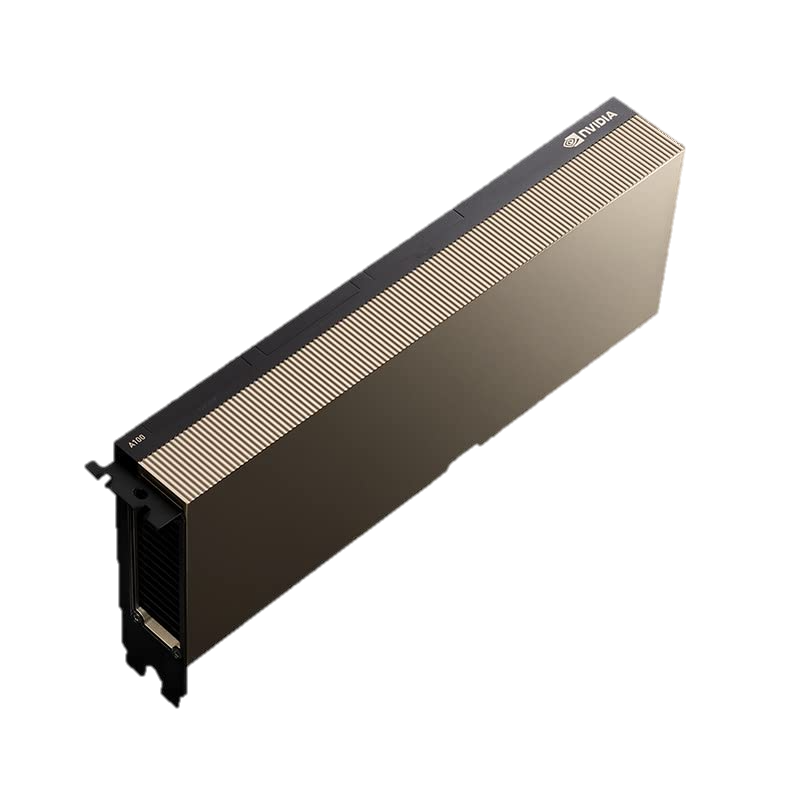 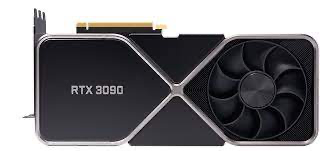 NVIDIA RTX 3090 GPU[1]
NVIDIA A100 GPU[2]
54
Evaluation
[1] https://www.nvidia.com/en-us/geforce/graphics-cards/30-series/rtx-3090-3090ti/
[2] https://www.nvidia.com/en-us/data-center/a100/
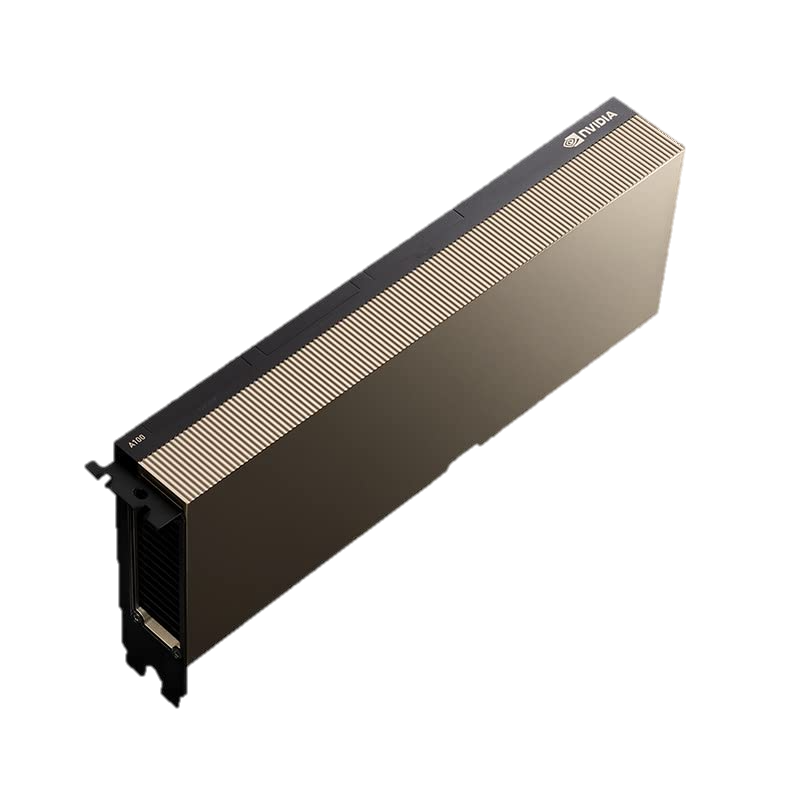 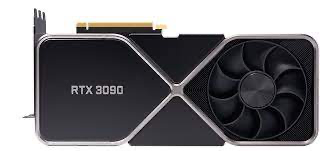 NVIDIA RTX 3090 GPU[1]
NVIDIA A100 GPU[2]
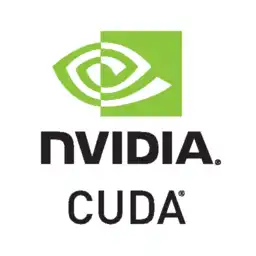 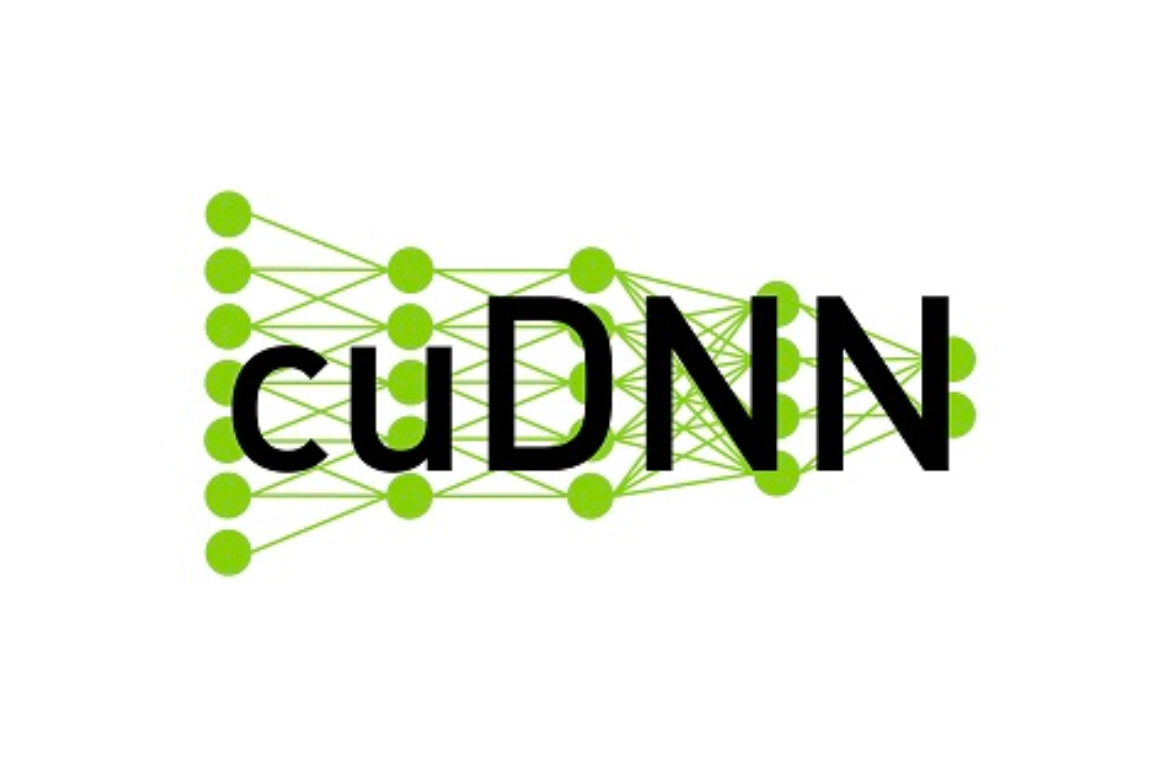 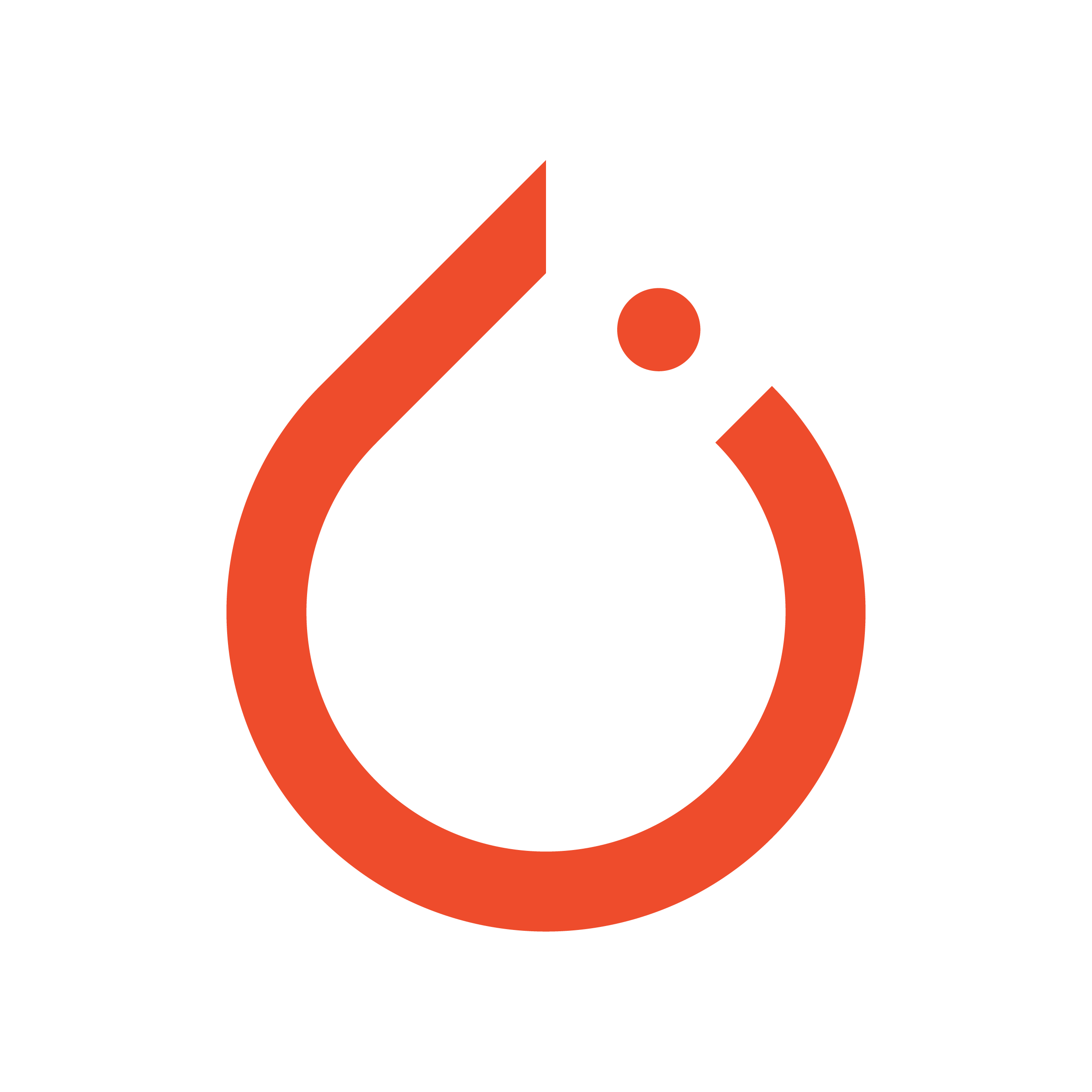 [4]
[5]
PyTorch[3] v1.12
v12.0
v8.4
[3] A. Paszke et al. PyTorch. NeurIPS 2019
[4] https://docs.nvidia.com/cuda/archive/11.3.0/
[5] https://docs.nvidia.com/deeplearning/cudnn/developer-guide/index.html
55
Evaluation
[1] https://www.nvidia.com/en-us/geforce/graphics-cards/30-series/rtx-3090-3090ti/
[2] https://www.nvidia.com/en-us/data-center/a100/
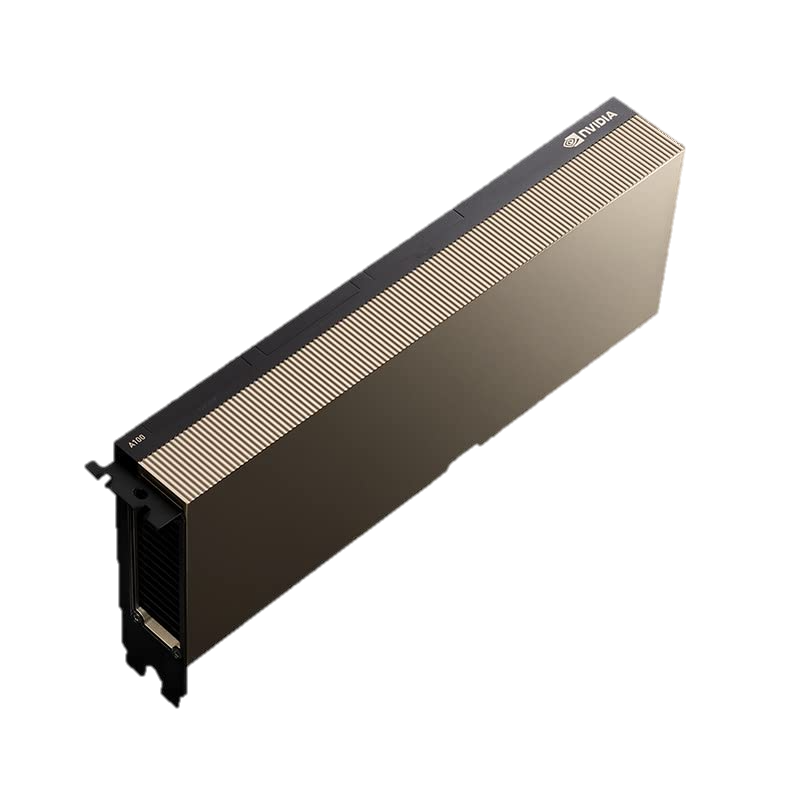 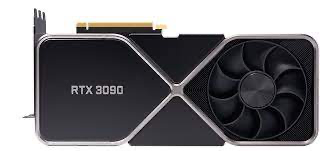 NVIDIA RTX 3090 GPU[1]
NVIDIA A100 GPU[2]
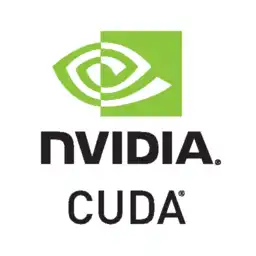 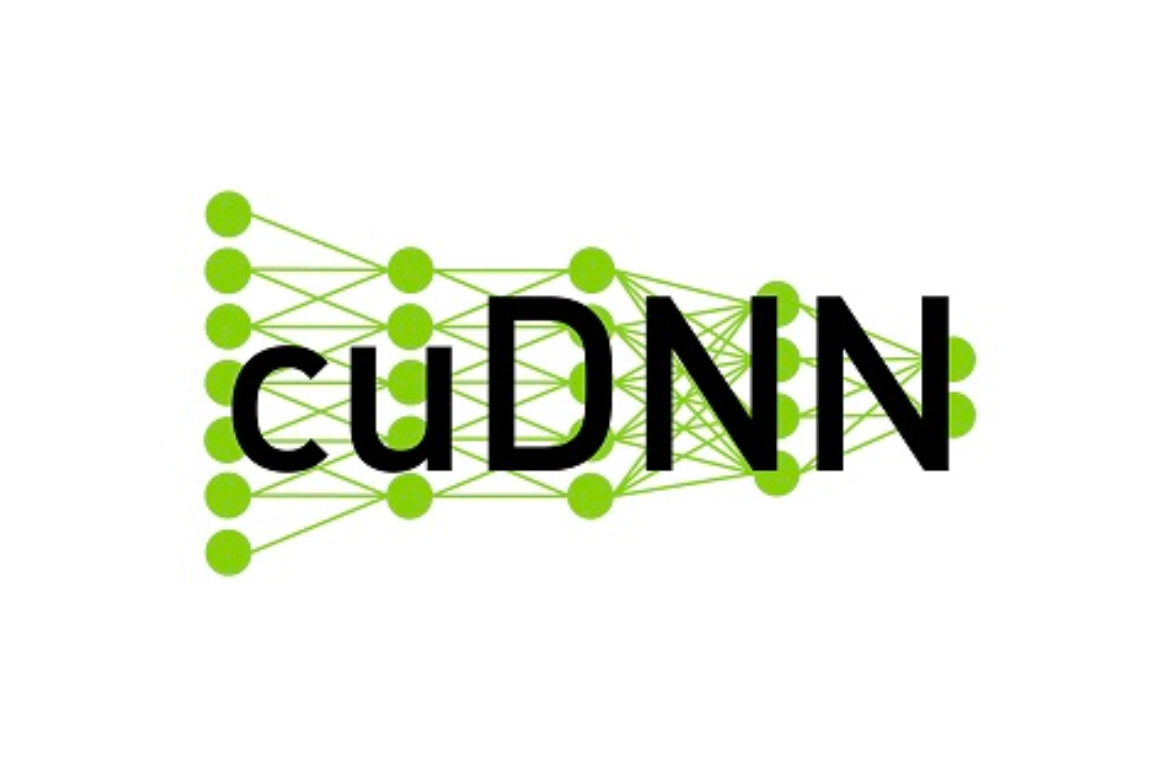 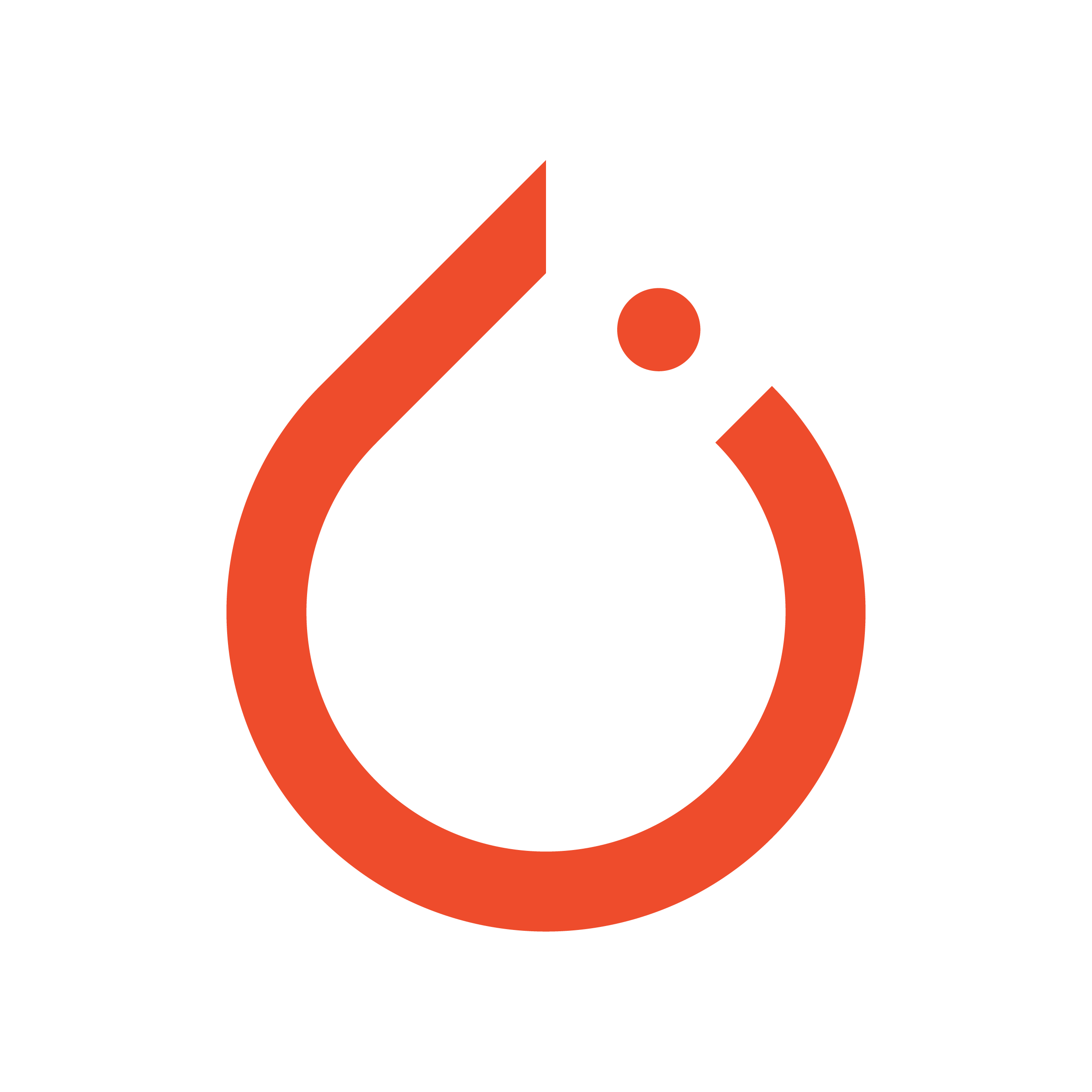 [4]
[5]
PyTorch[3] v1.12
v12.0
v8.4
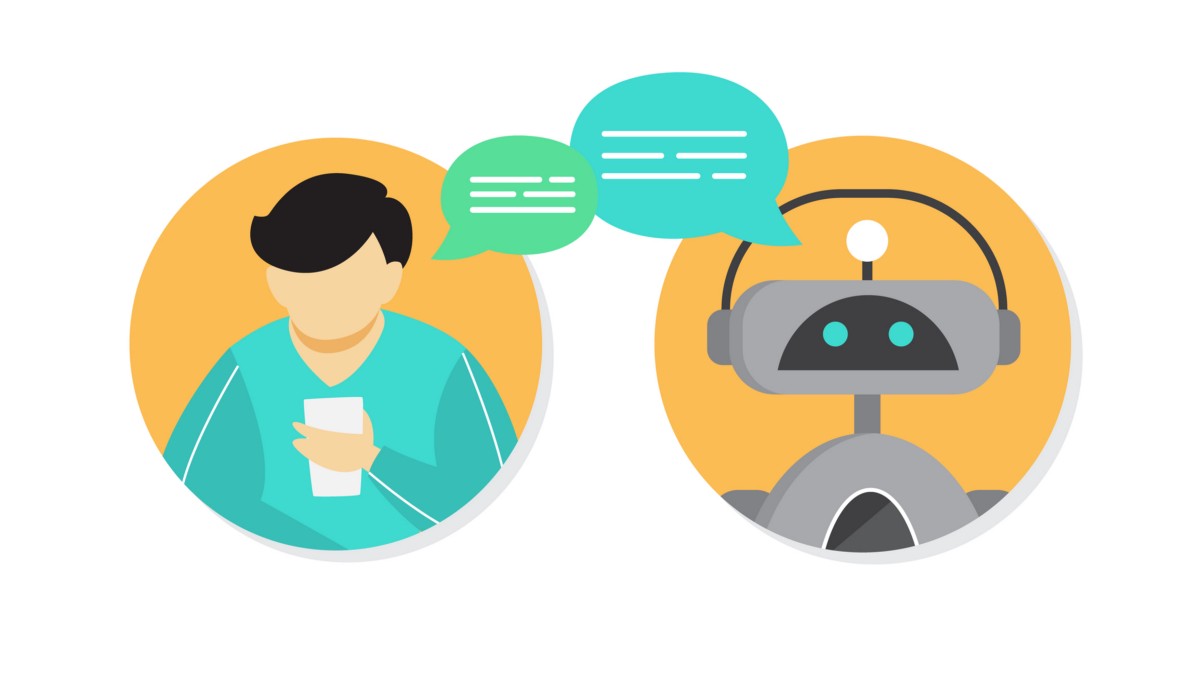 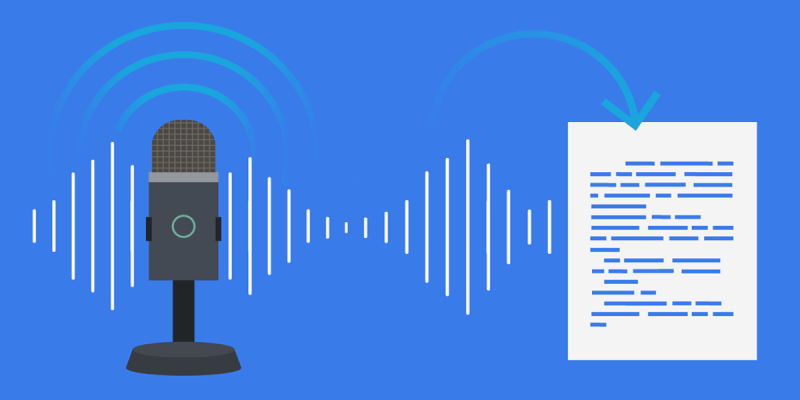 GPT-2137M, [6], GPT-J6B, [7]
Wav2Vec2[8]
Number of Different Shapes:
1024
391
[3] A. Paszke et al. PyTorch. NeurIPS 2019
[4] https://docs.nvidia.com/cuda/archive/11.3.0/
[5] https://docs.nvidia.com/deeplearning/cudnn/developer-guide/index.html
[6] A. Radford et al. GPT-2. 2019
[7] W. Ben et al. GPT-J. 2020
[8] A. Baevski et al. Wav2Vec2. NeurIPS 2020
56
Evaluation
[1] https://www.nvidia.com/en-us/geforce/graphics-cards/30-series/rtx-3090-3090ti/
[2] https://www.nvidia.com/en-us/data-center/a100/
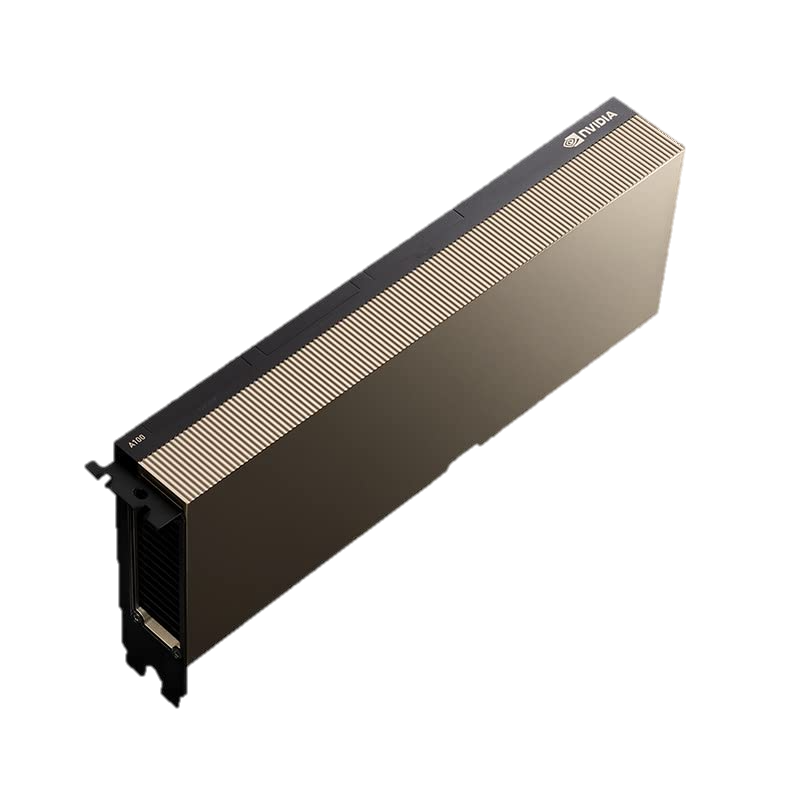 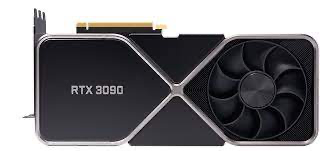 NVIDIA RTX 3090 GPU[1]
NVIDIA A100 GPU[2]
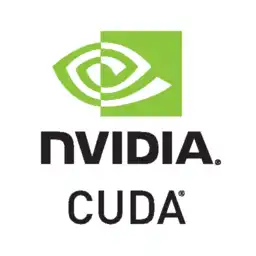 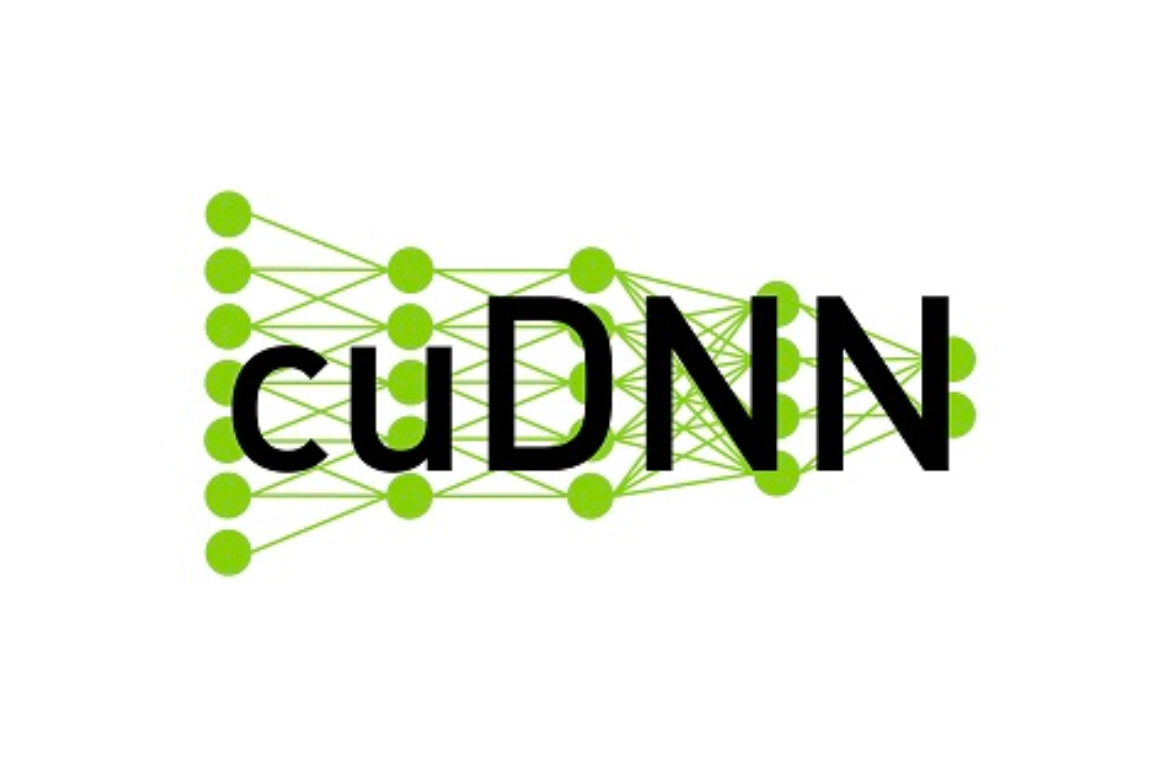 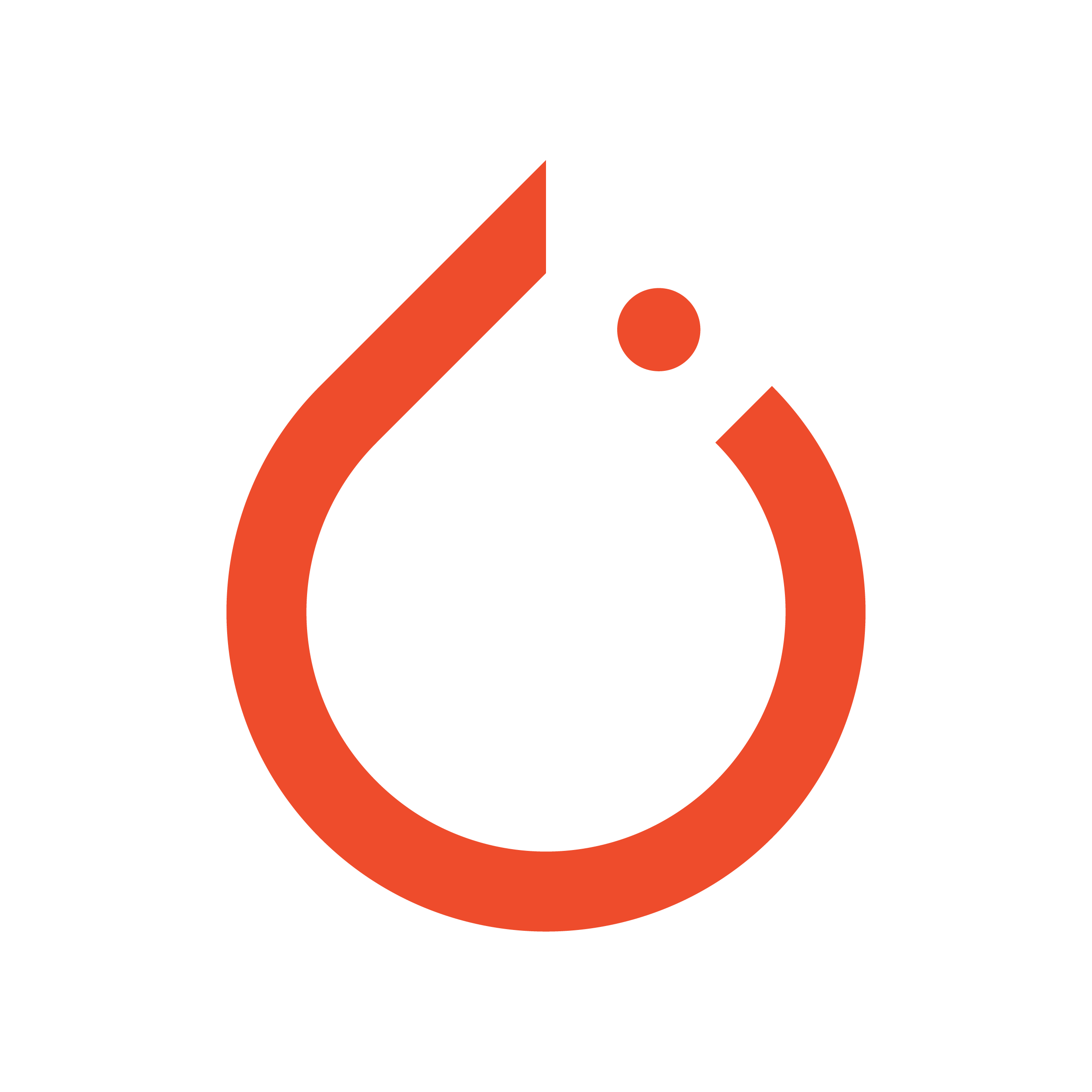 [4]
[5]
PyTorch[3] v1.12
v12.0
v8.4
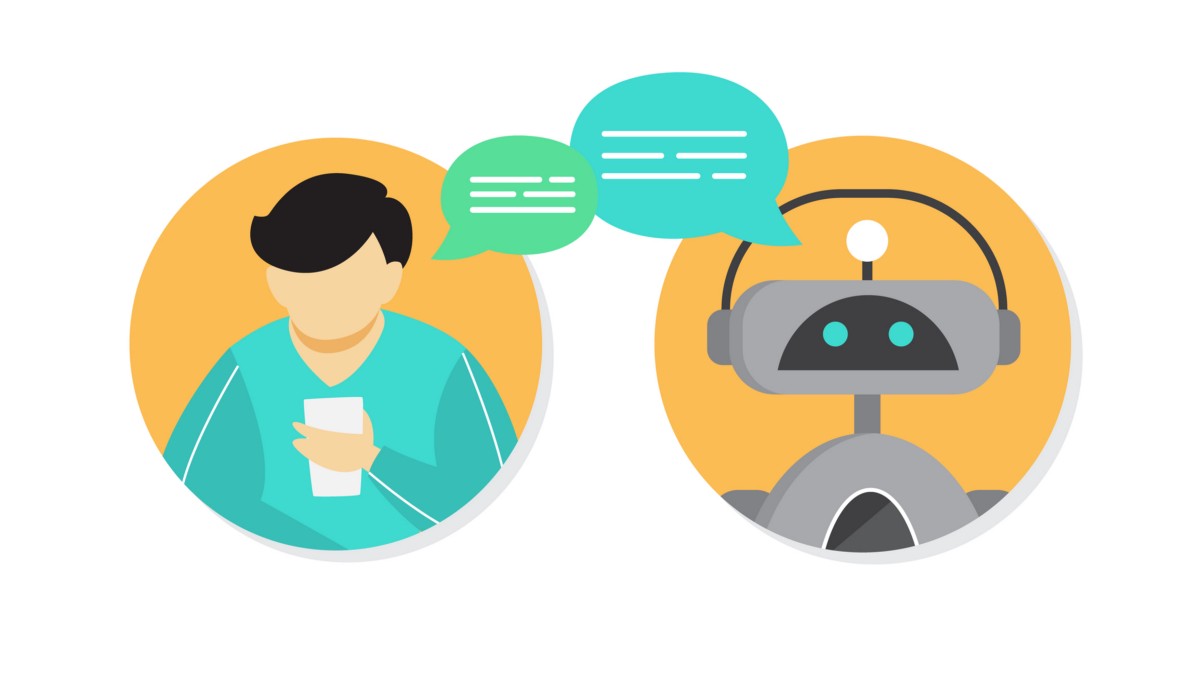 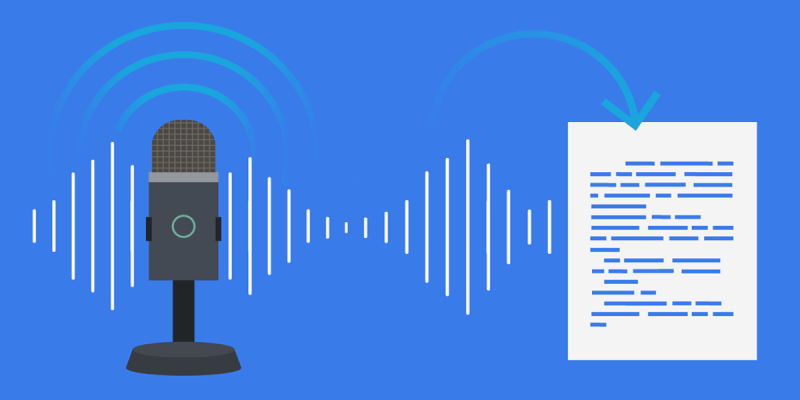 GPT-2137M, [6], GPT-J6B, [7]
Wav2Vec2[8]
[3]
(Baseline)
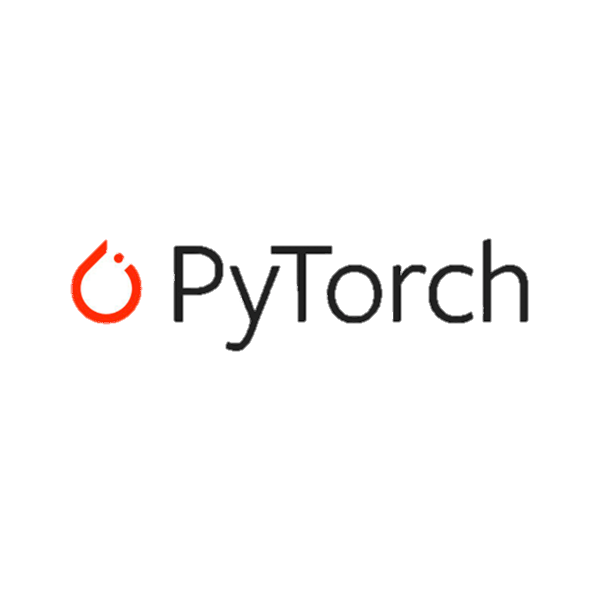 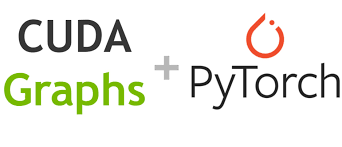 (PtGraph)
[3] A. Paszke et al. PyTorch. NeurIPS 2019
[4] https://docs.nvidia.com/cuda/archive/11.3.0/
[5] https://docs.nvidia.com/deeplearning/cudnn/developer-guide/index.html
[6] A. Radford et al. GPT-2. 2019
[7] W. Ben et al. GPT-J. 2020
[8] A. Baevski et al. Wav2Vec2. NeurIPS 2020
57
Evaluation
[1] https://www.nvidia.com/en-us/geforce/graphics-cards/30-series/rtx-3090-3090ti/
[2] https://www.nvidia.com/en-us/data-center/a100/
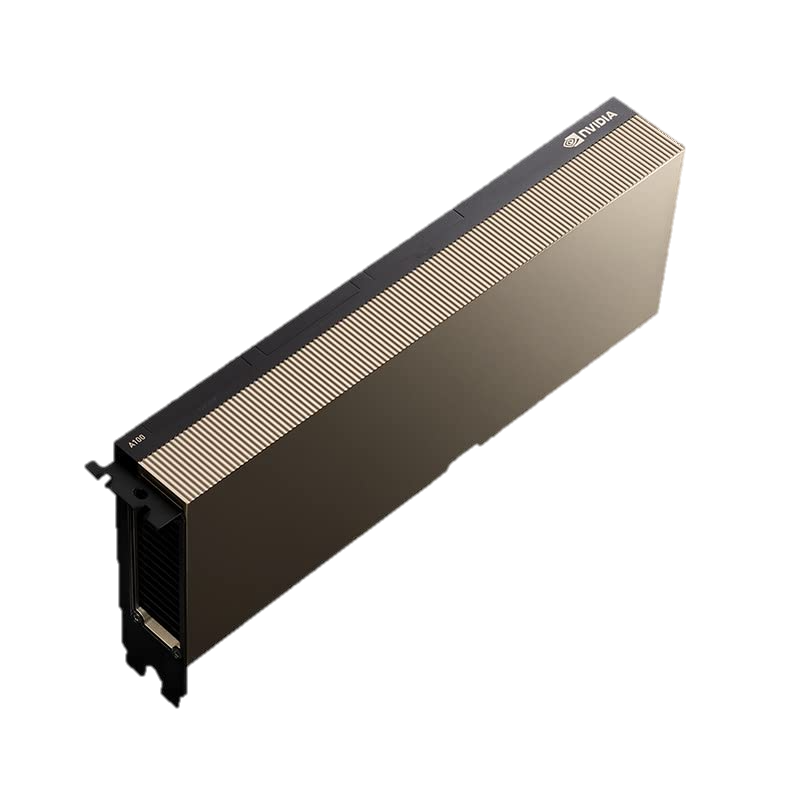 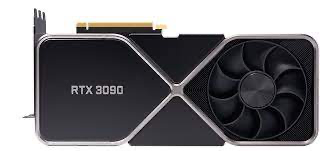 NVIDIA RTX 3090 GPU[1]
NVIDIA A100 GPU[2]
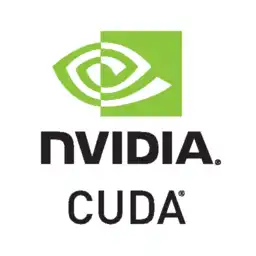 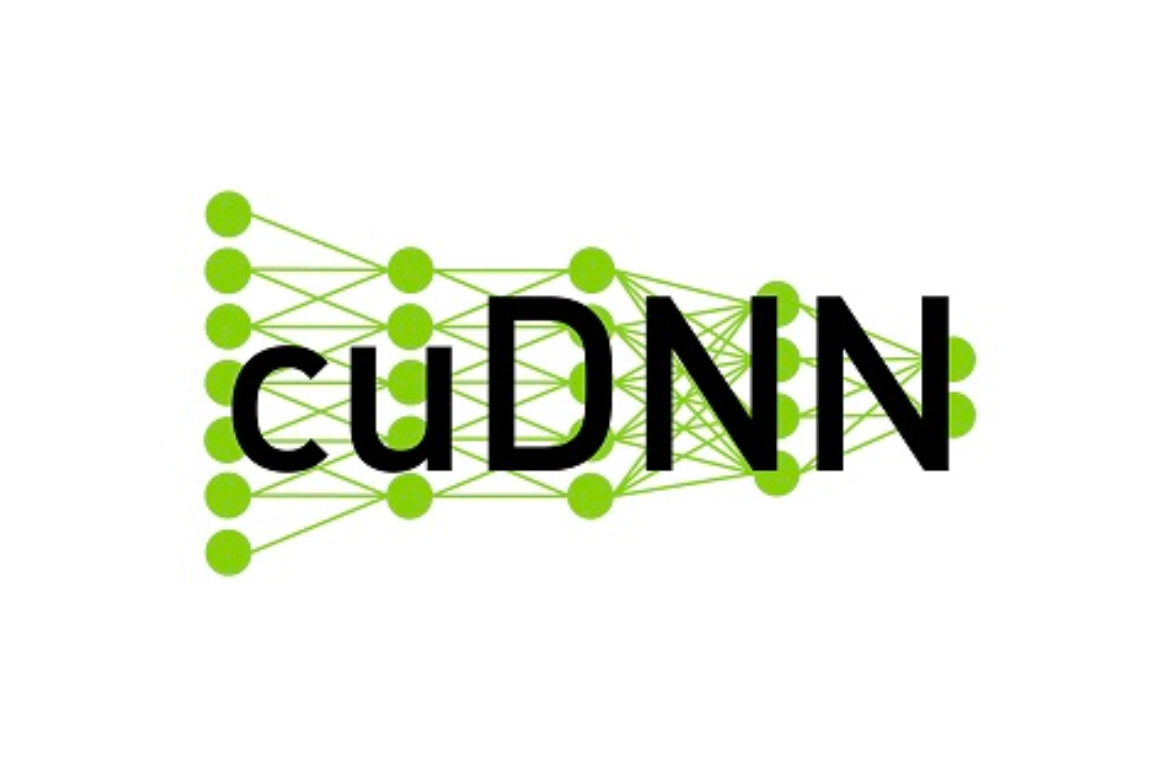 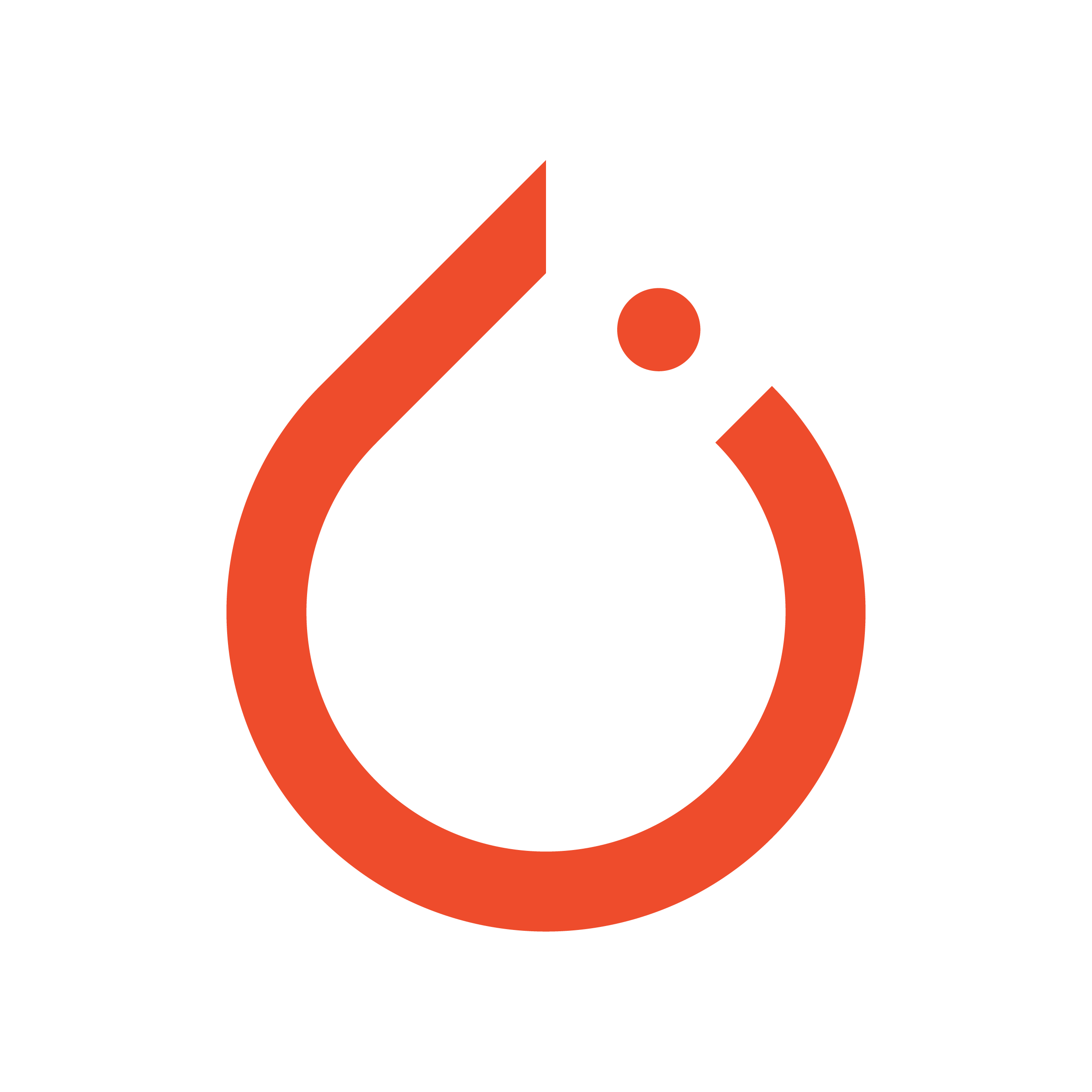 [4]
[5]
PyTorch[3] v1.12
v12.0
v8.4
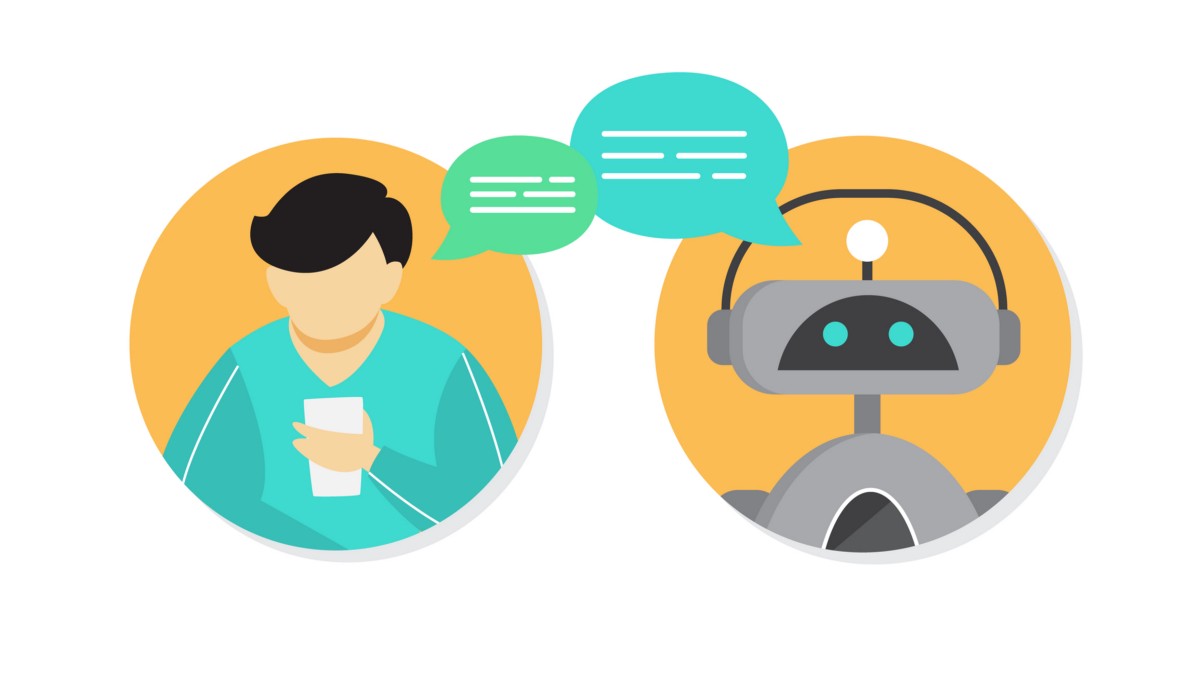 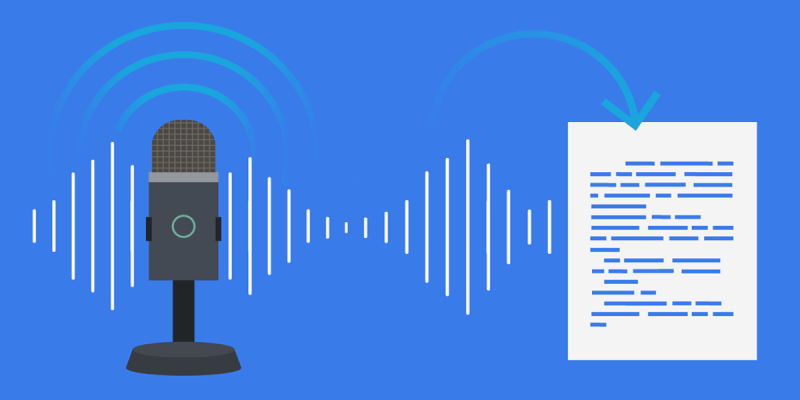 GPT-2137M, [6], GPT-J6B, [7]
Wav2Vec2[8]
[3]
(Baseline)
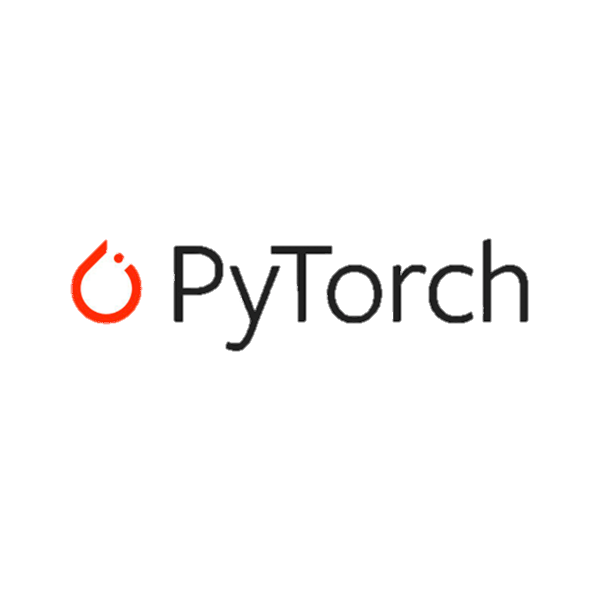 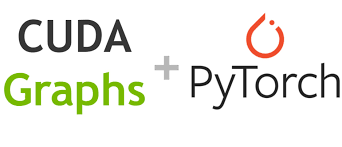 (PtGraph)
[3] A. Paszke et al. PyTorch. NeurIPS 2019
[4] https://docs.nvidia.com/cuda/archive/11.3.0/
[5] https://docs.nvidia.com/deeplearning/cudnn/developer-guide/index.html
[6] A. Radford et al. GPT-2. 2019
[7] W. Ben et al. GPT-J. 2020
[8] A. Baevski et al. Wav2Vec2. NeurIPS 2020
58
Performance vs. PyTorch/PtGraph
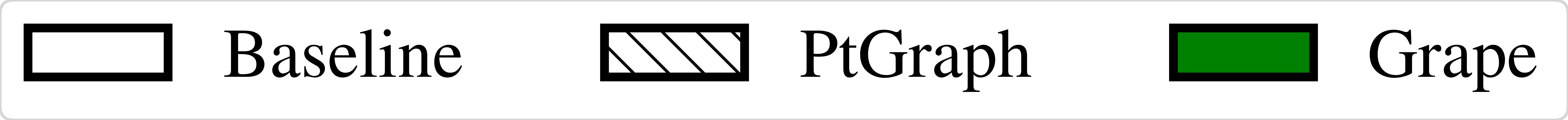 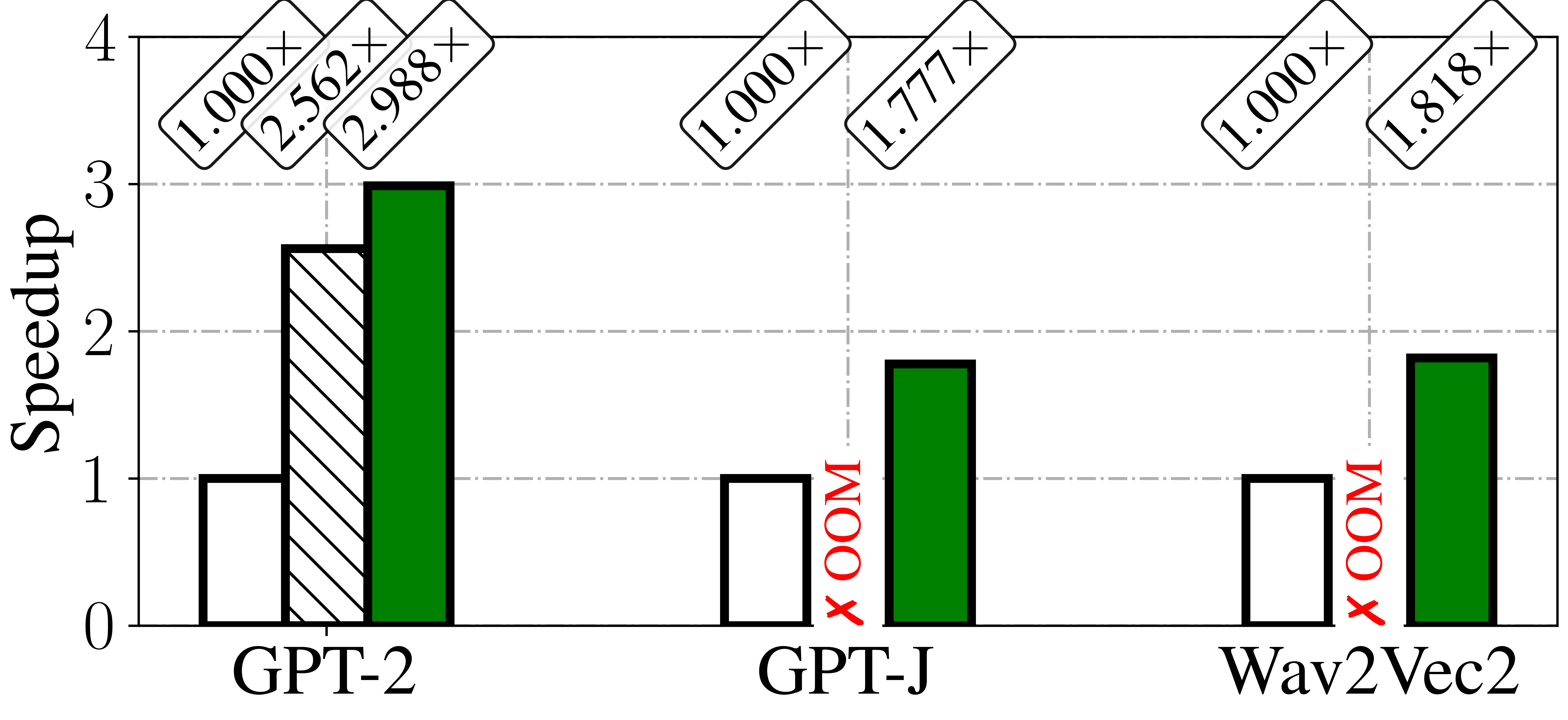 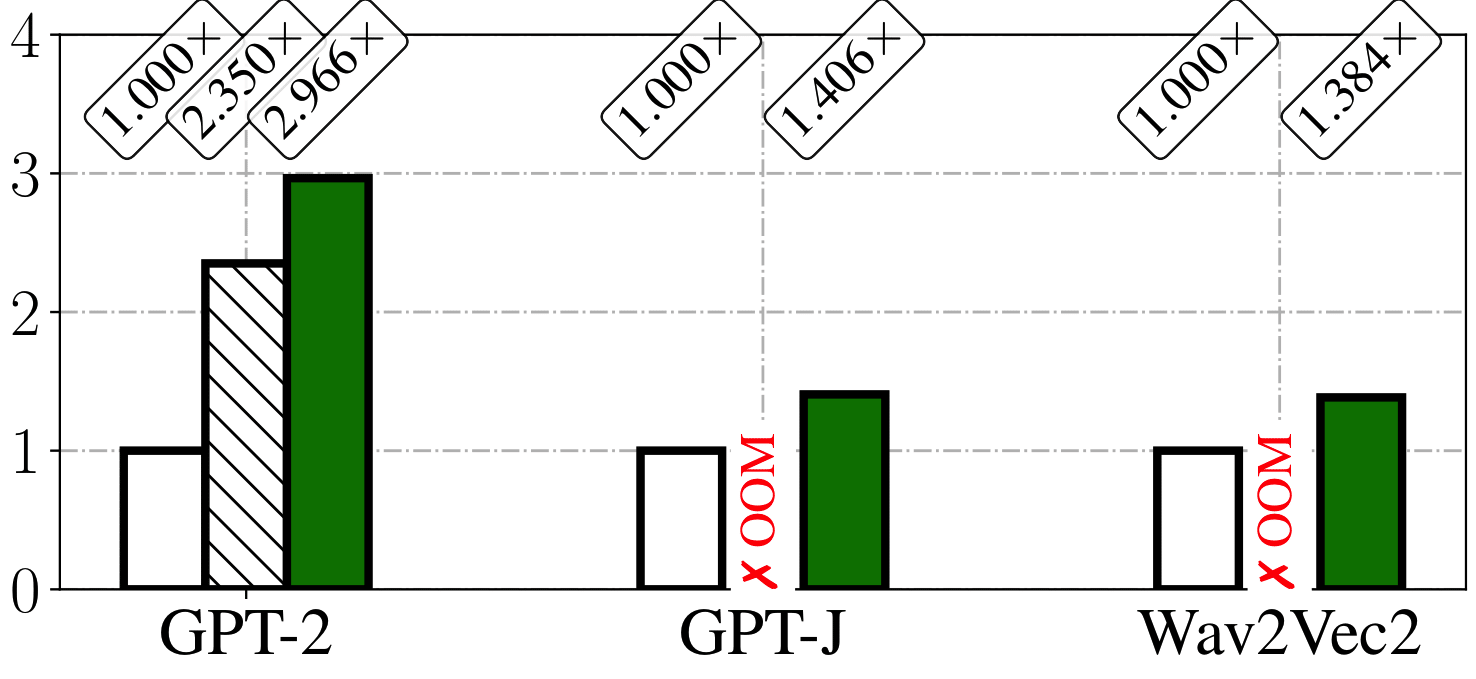 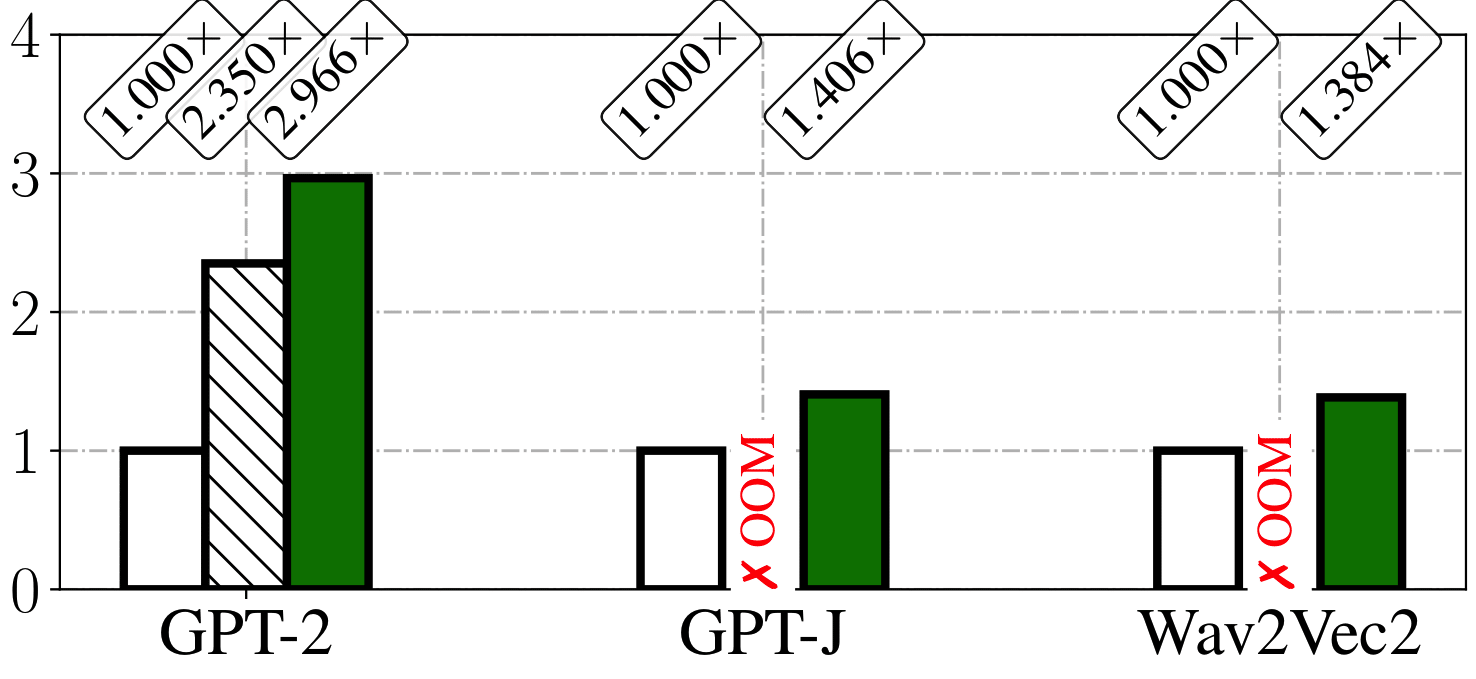 59
Performance vs. PyTorch/PtGraph
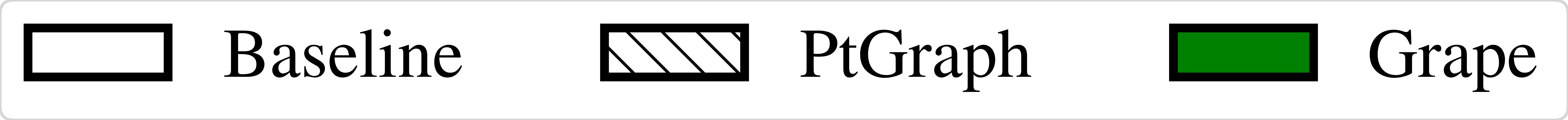 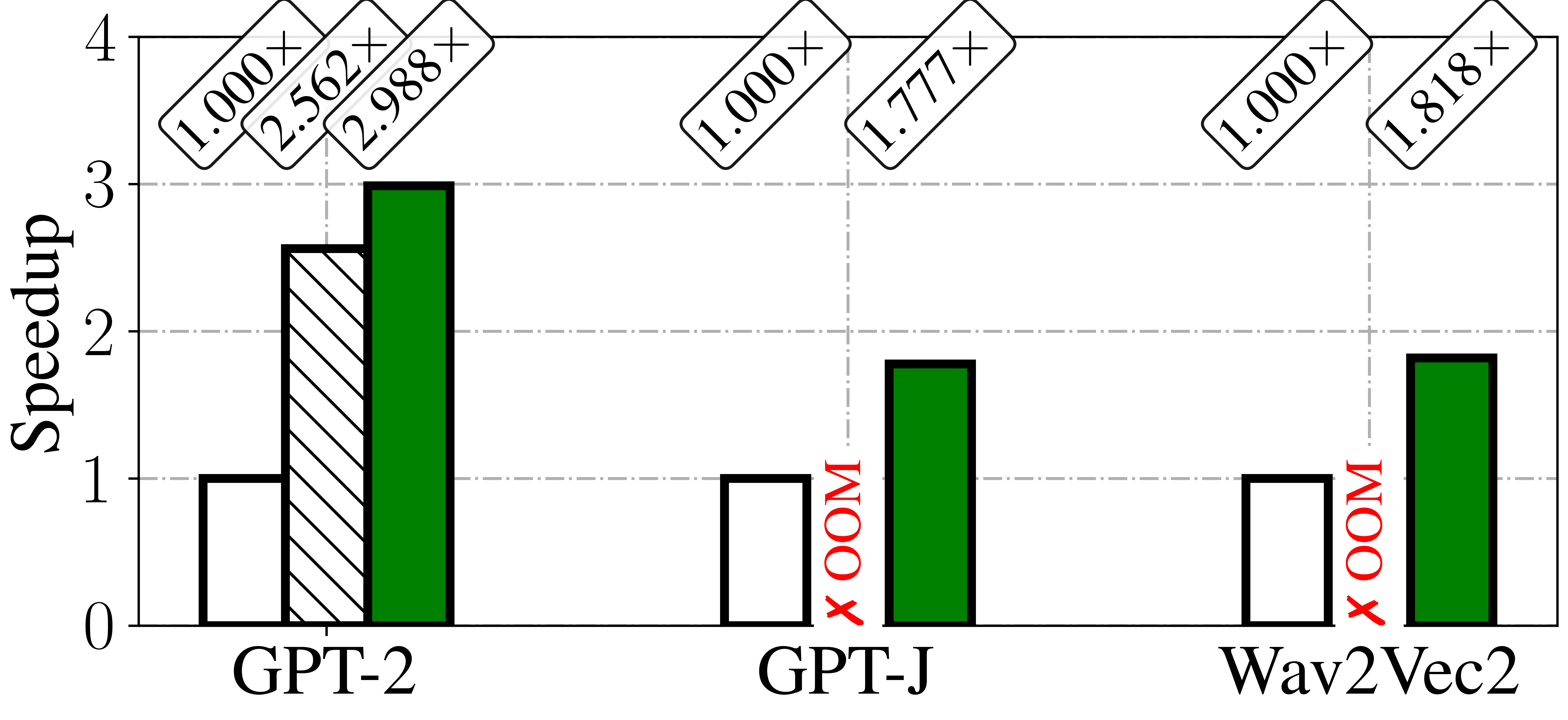 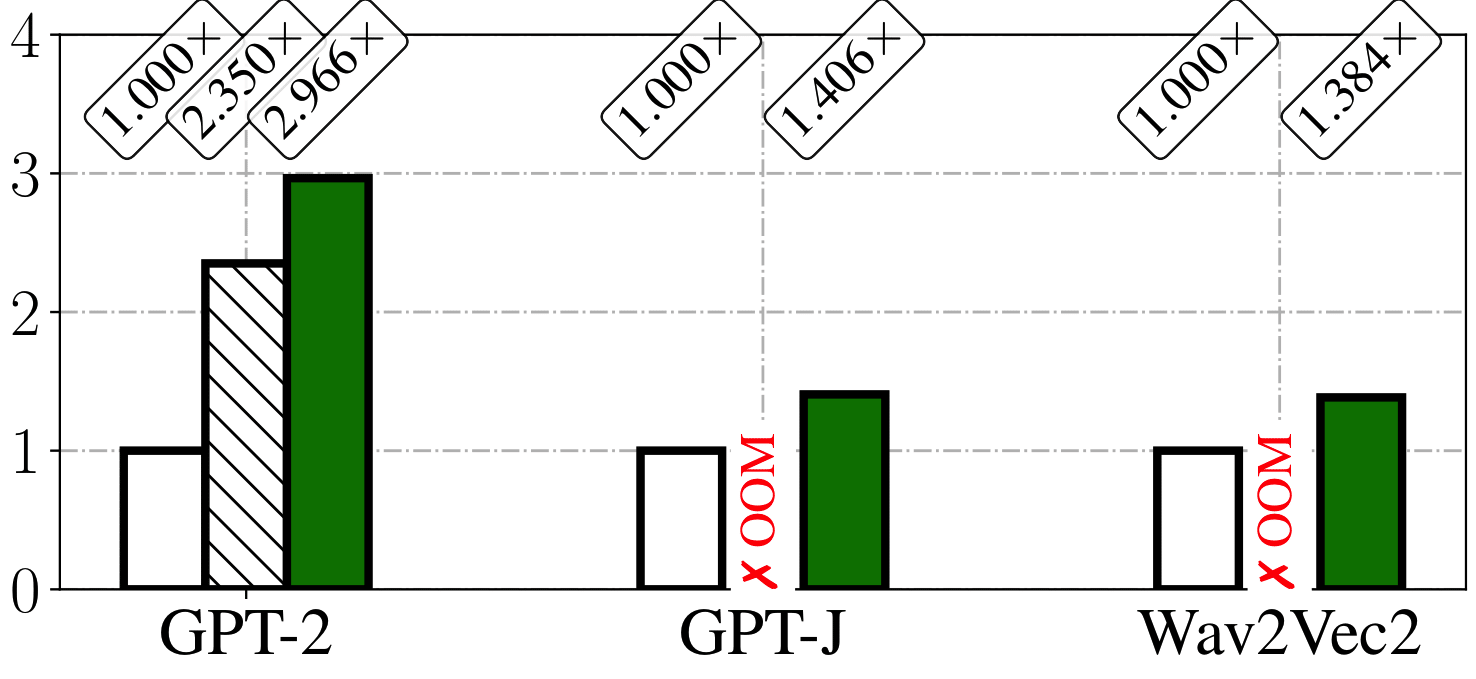 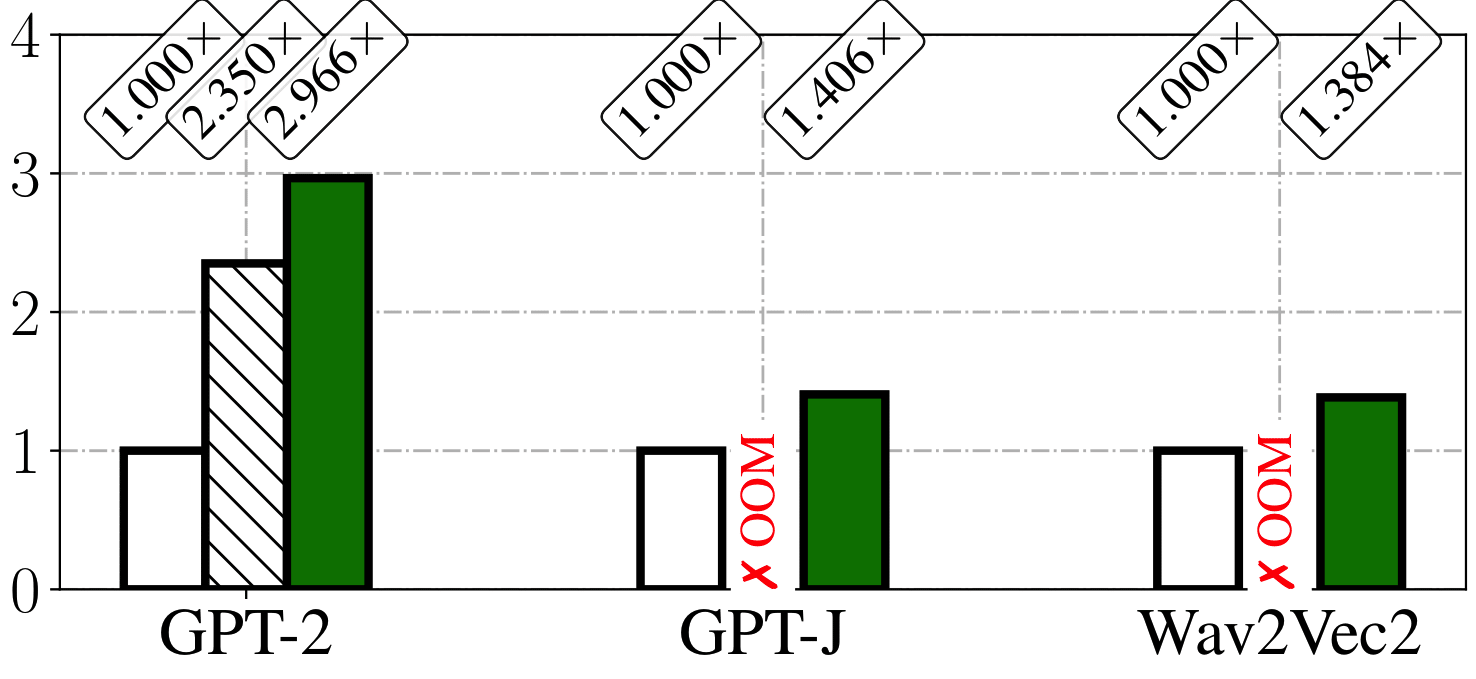 Better
60
Performance vs. PyTorch/PtGraph
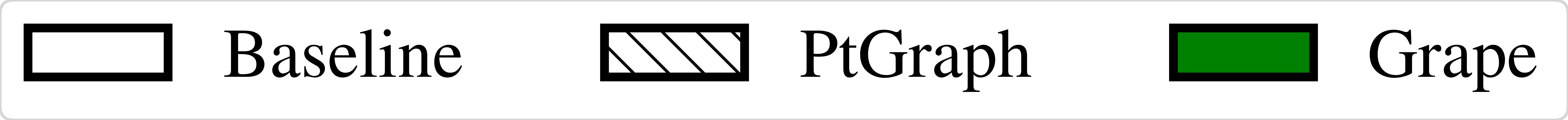 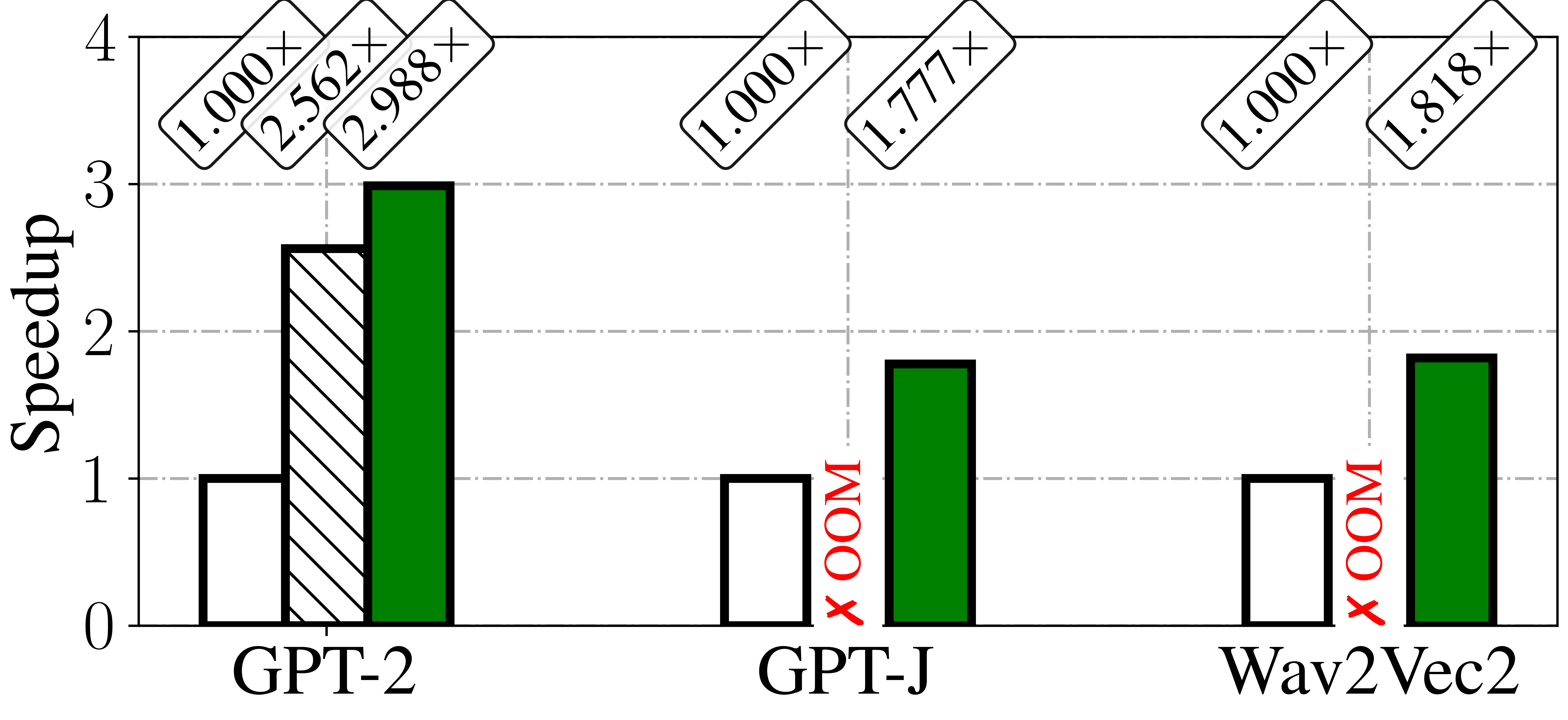 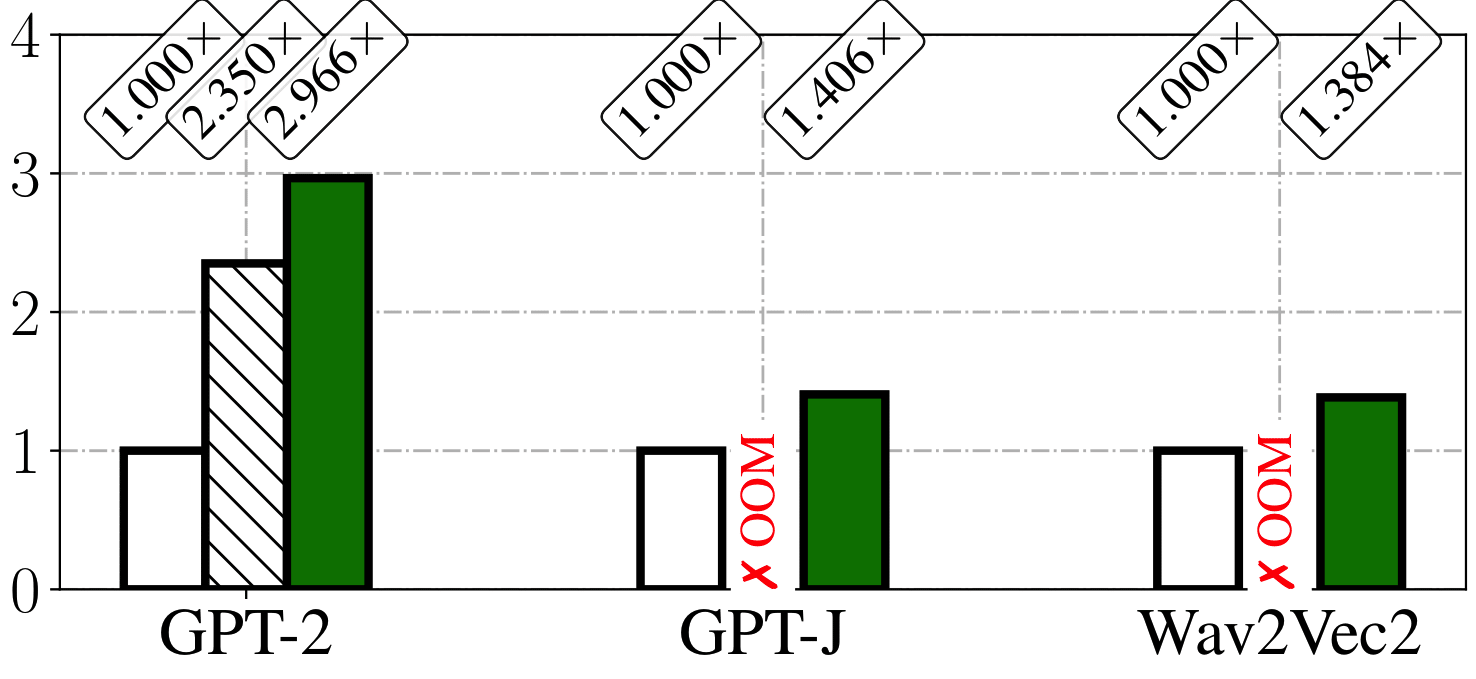 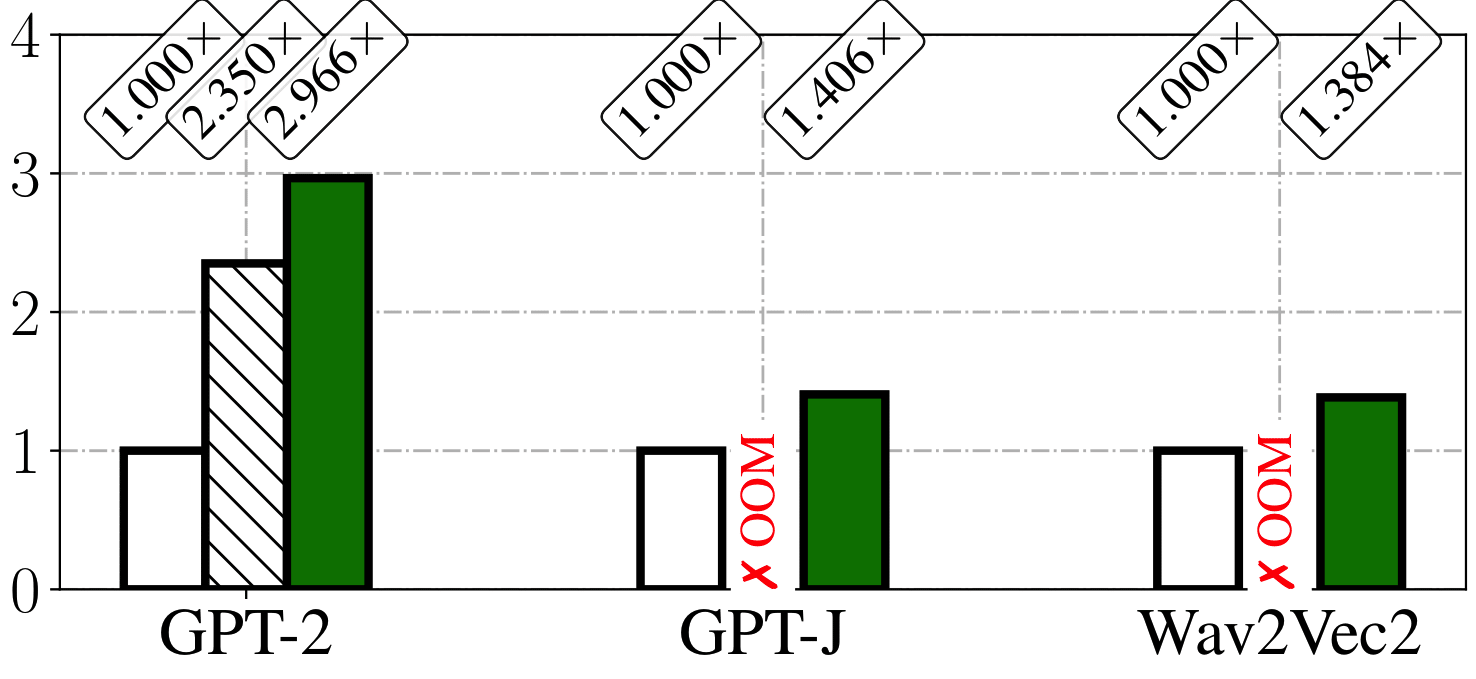 61
Performance vs. PyTorch/PtGraph
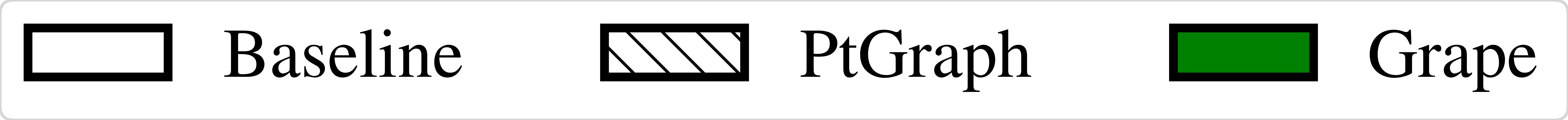 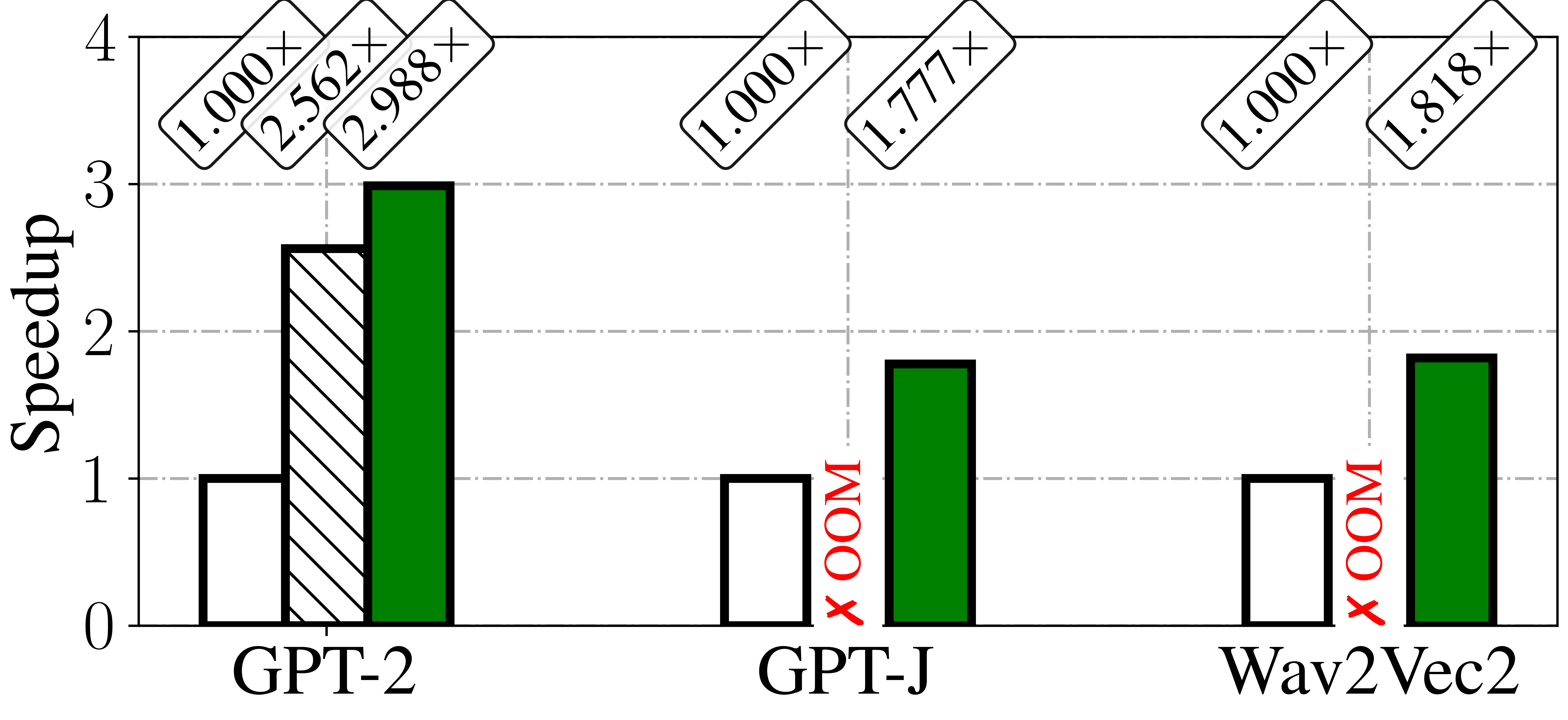 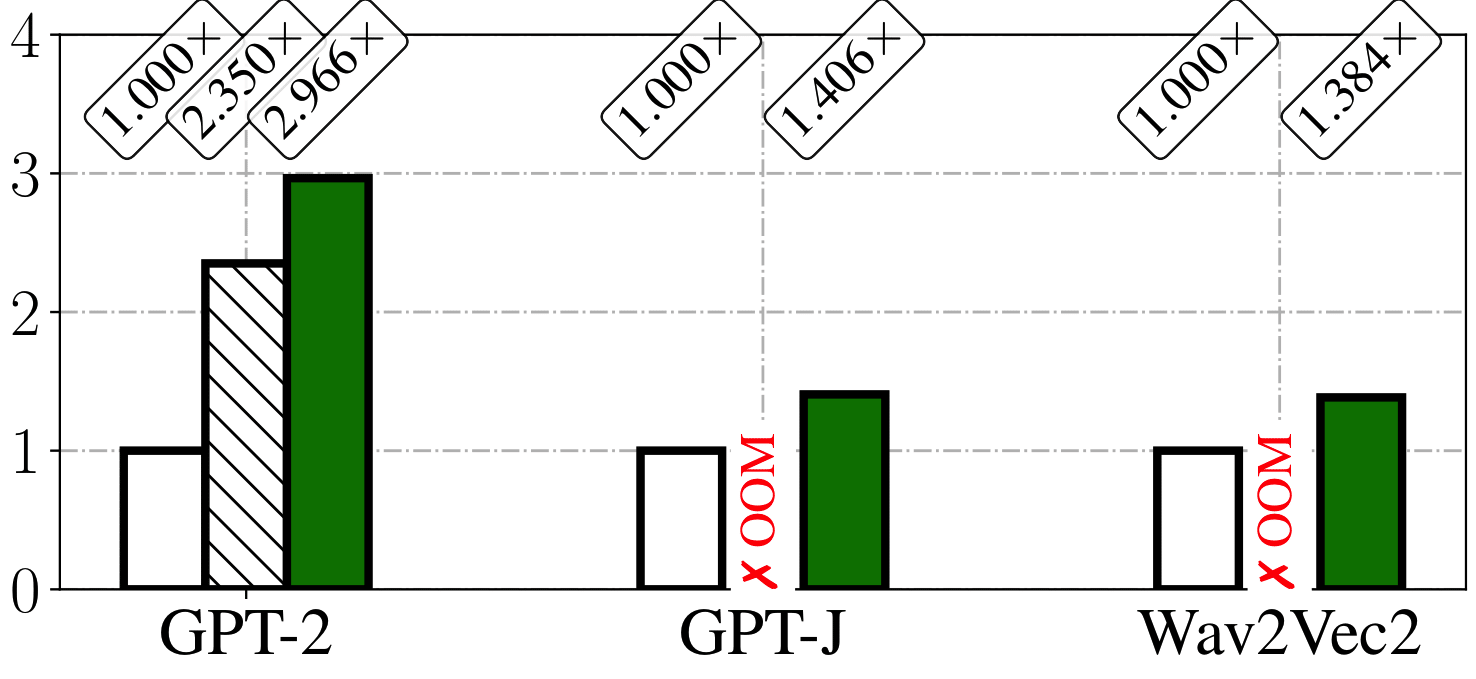 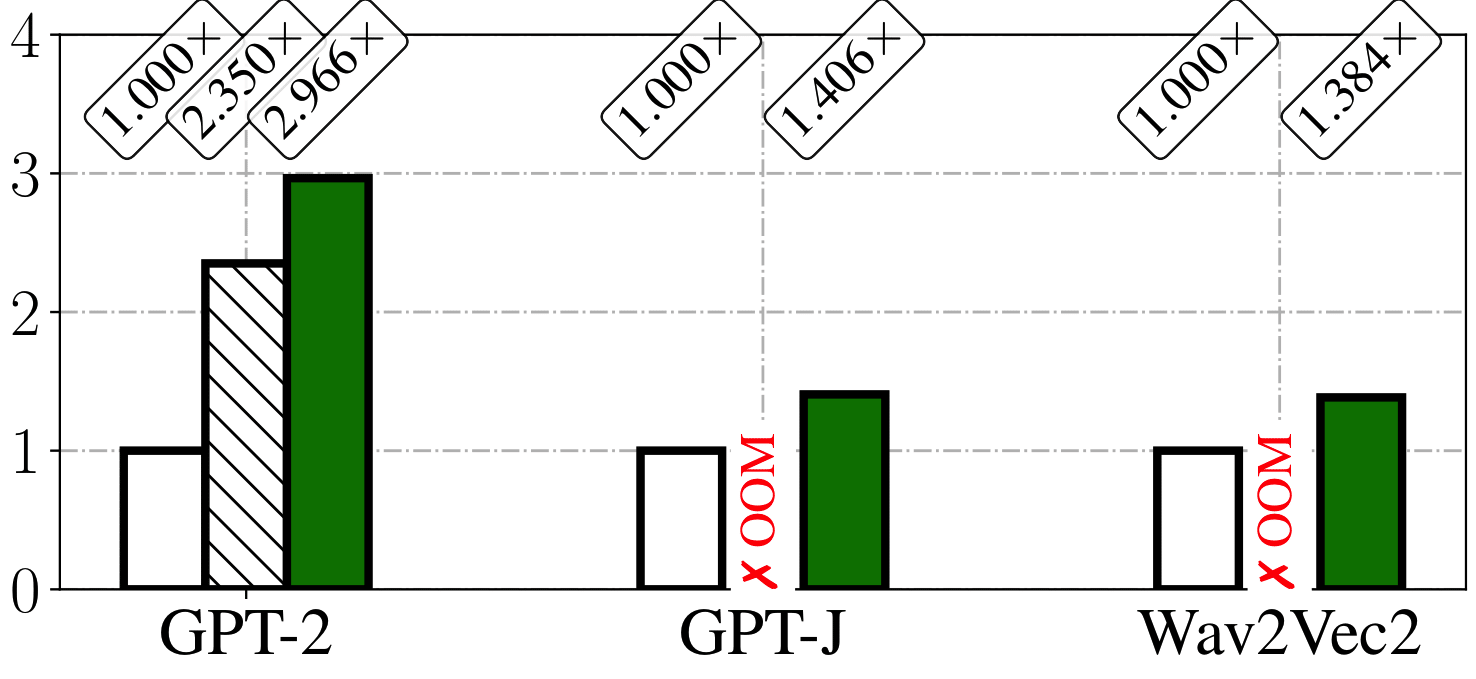 62
Performance vs. PyTorch/PtGraph
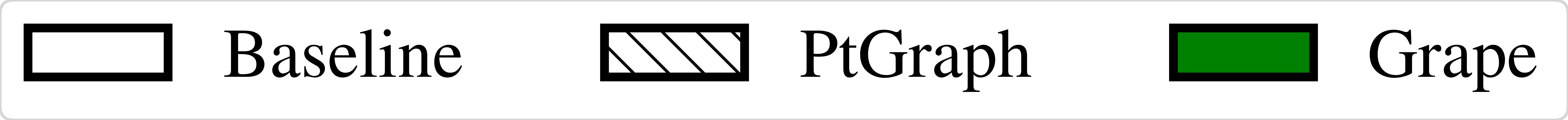 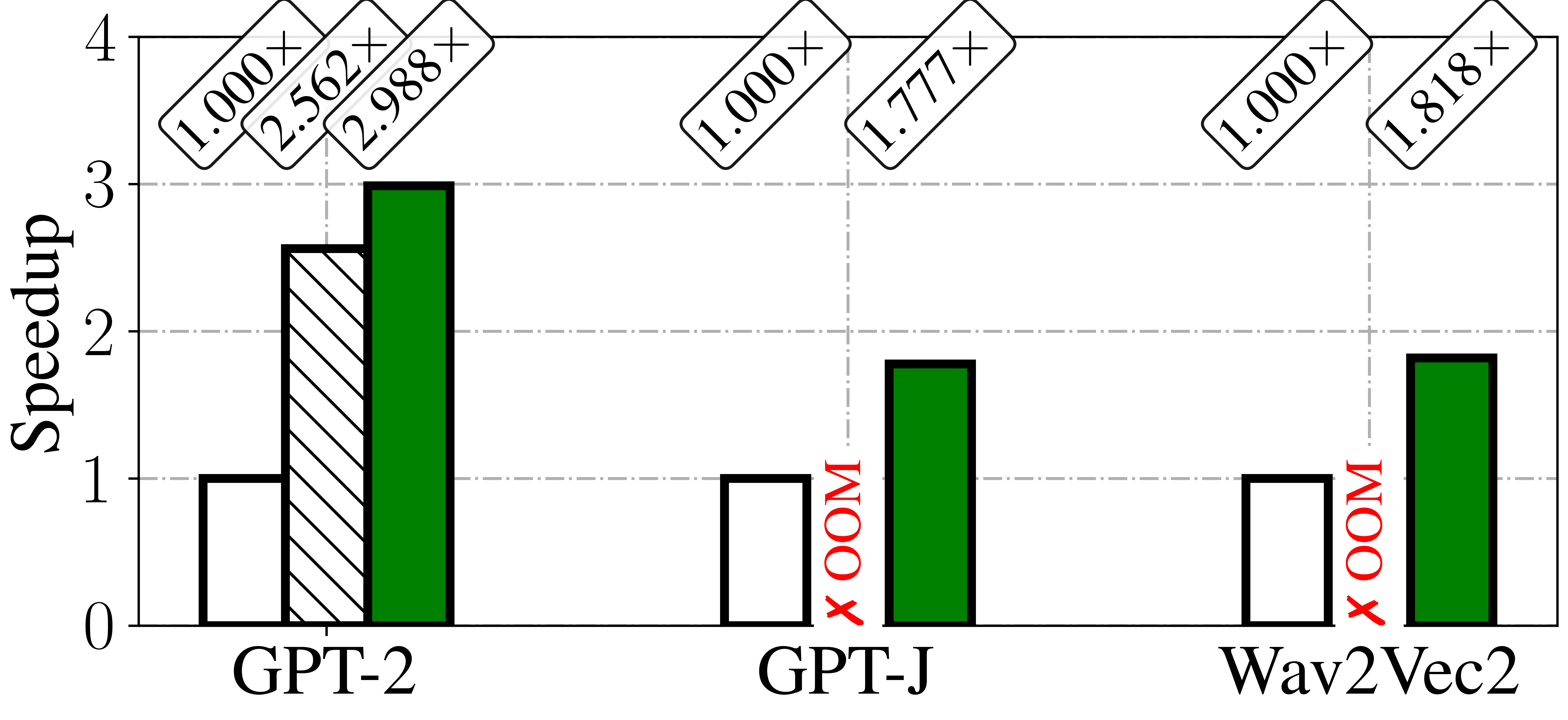 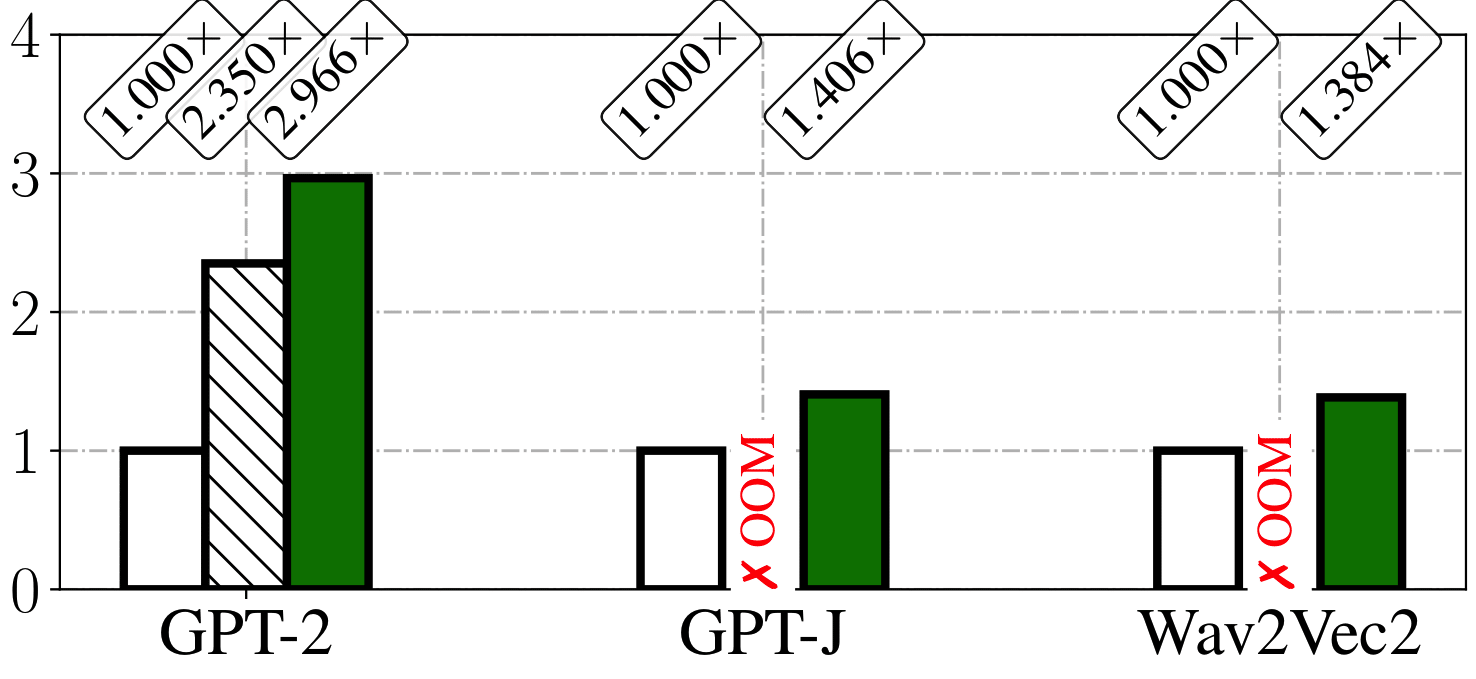 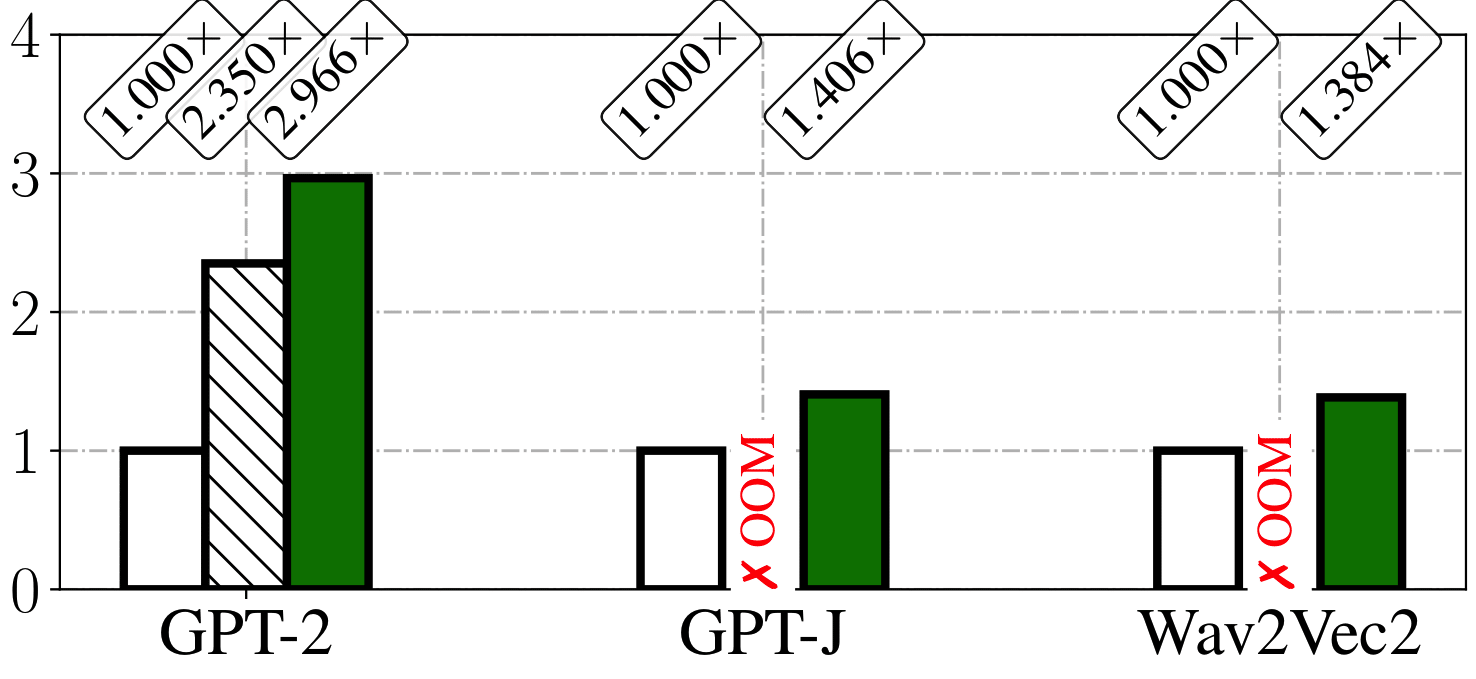 63
Conclusion
64
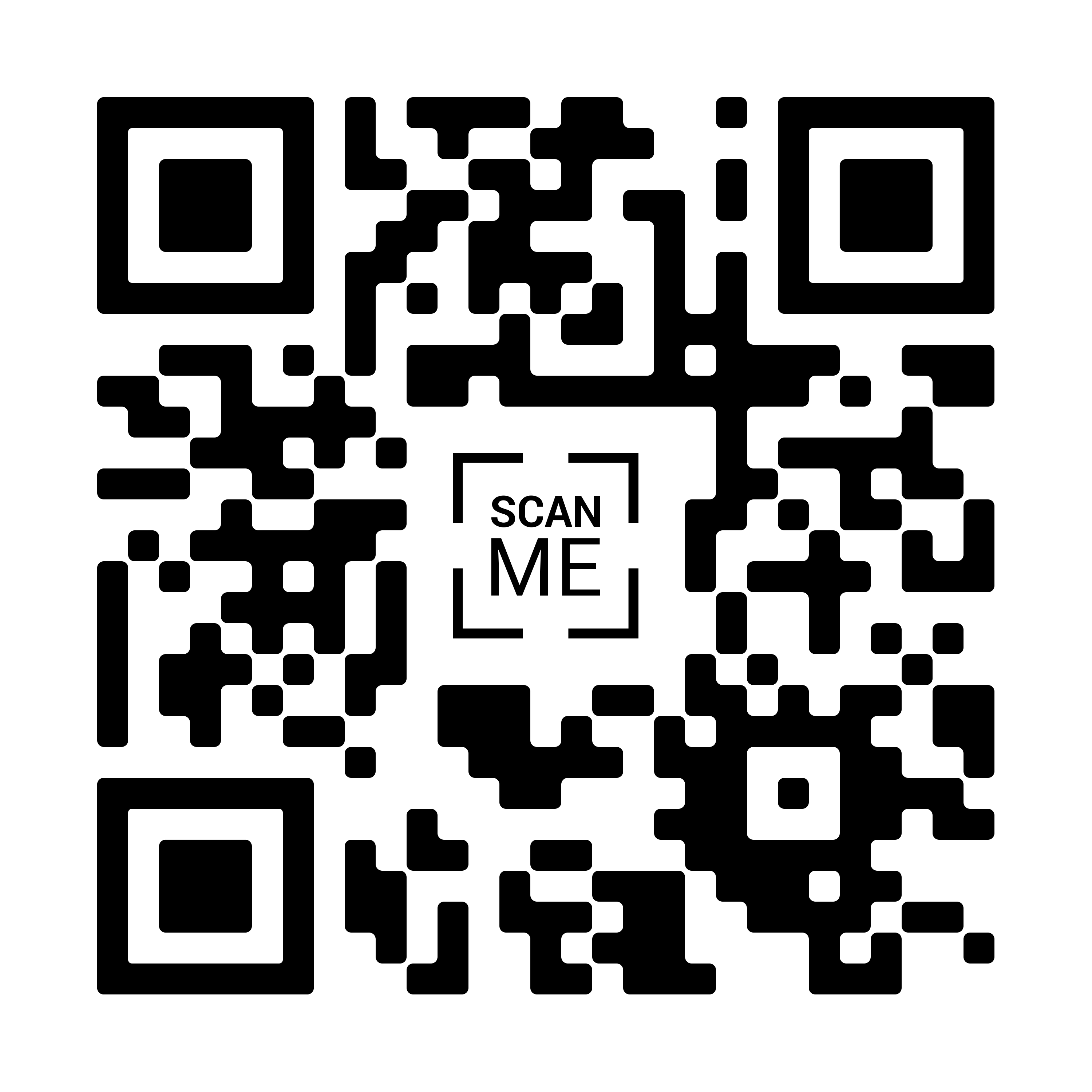 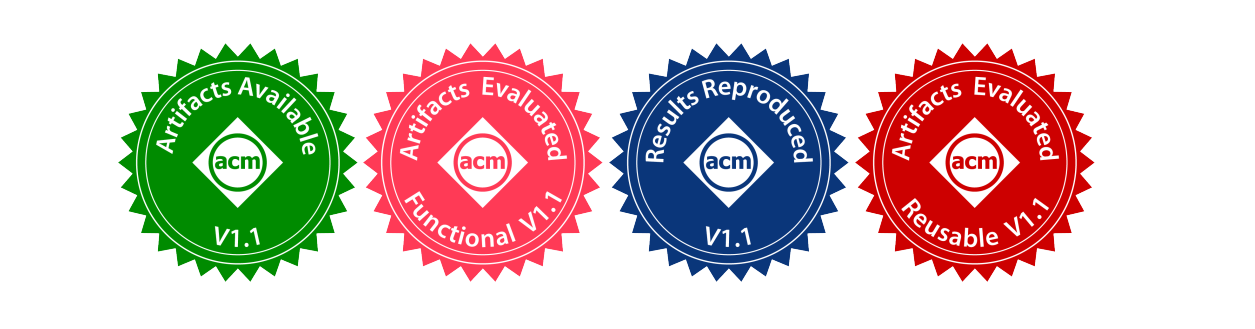 Grape🍇: Practical and Efficient Graph-based Executions for Dynamic Deep Neural Networks on GPUs
Bojian Zheng1, 2, 3, Cody Hao Yu4, Jie Wang4, Yaoyao Ding1, 2, 3, Yizhi Liu4, Yida Wang4, Gennady Pekhimenko1, 2, 3
1
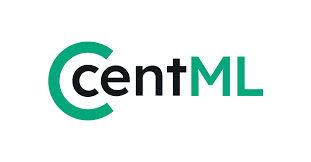 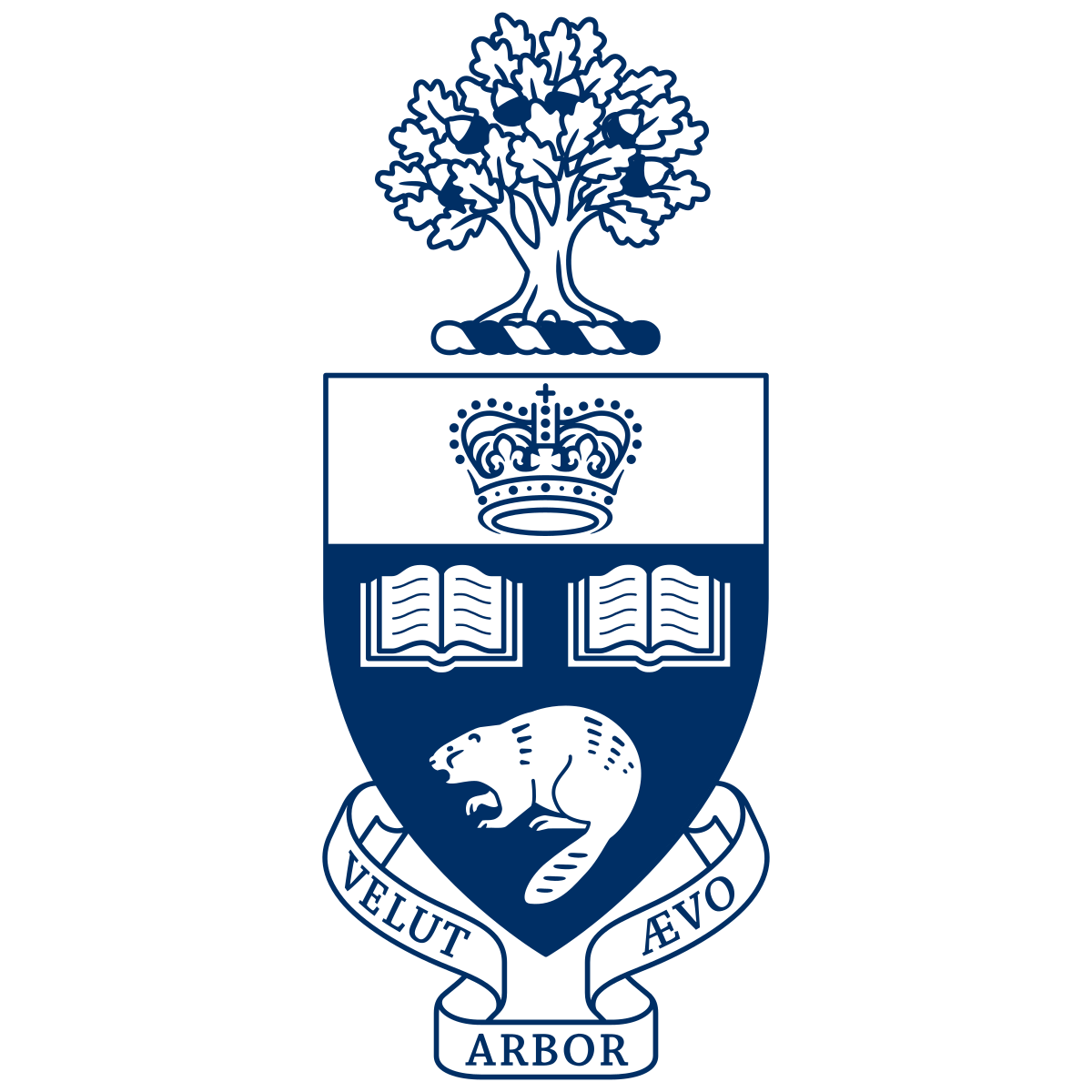 3
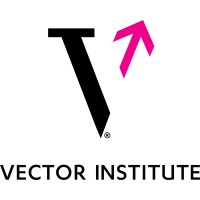 4
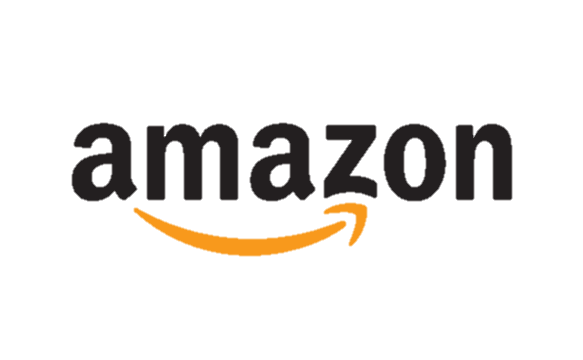 2